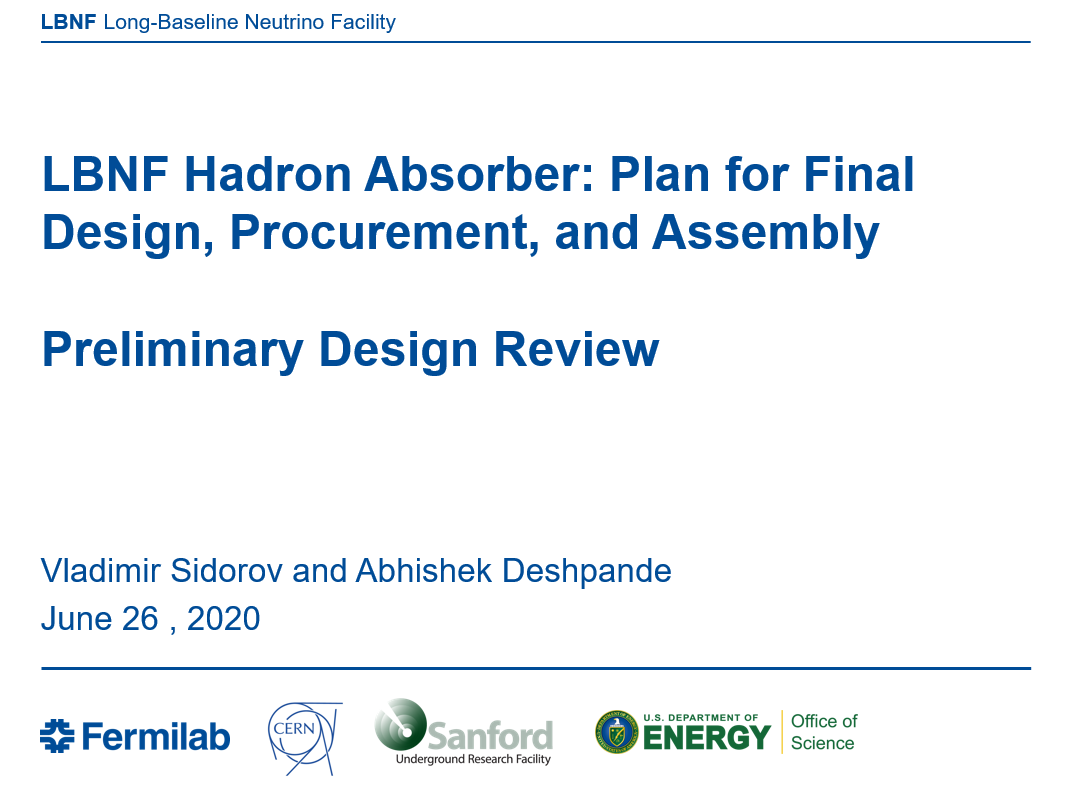 LBNF Hadron Absorber Plan for Final Design, Procurement, and Assembly
Hadron Absorber Preliminary design review

Vladimir Sidorov and Abhishek Deshpande
26 June 2020
Absorber final design planning .
All Absorber components models and drawings are located in the Team center.
Before the absorber final design beginning the energy deposition in the Absorber Complex MARS calculations, the core blocks and steel shielding thermo and stress analyses, the absorber-decay pipe, the absorber-water cooling system, the absorber- air cooling system, the absorber –Hadron monitor interface have to be completed.
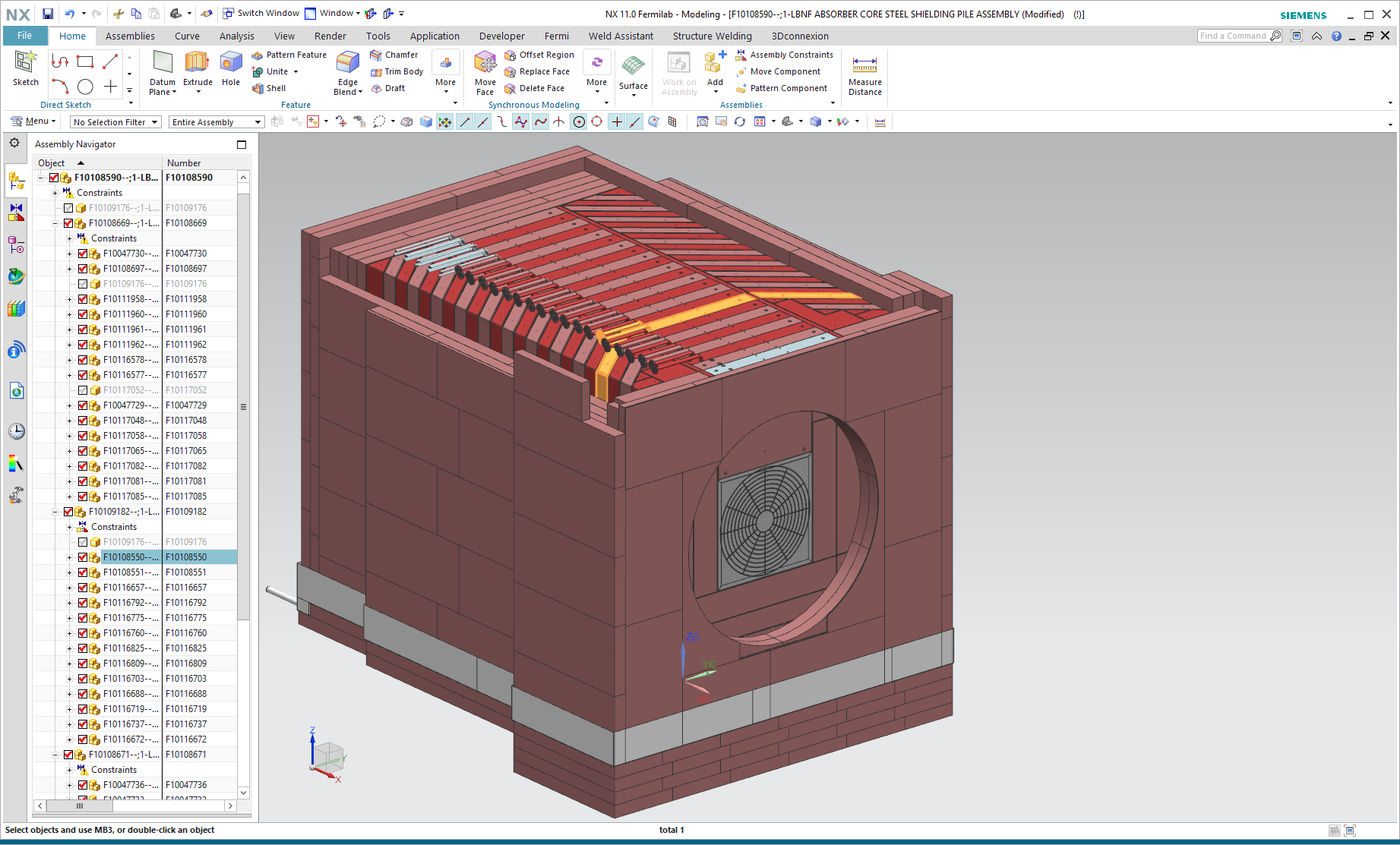 Absorber core
 blocks and 
shielding assembly
LBNF Hadron Absorber Plan for Final Design, Procurement and Assembly
6/26/2020
2
Highlighted assembly drawing F10108550
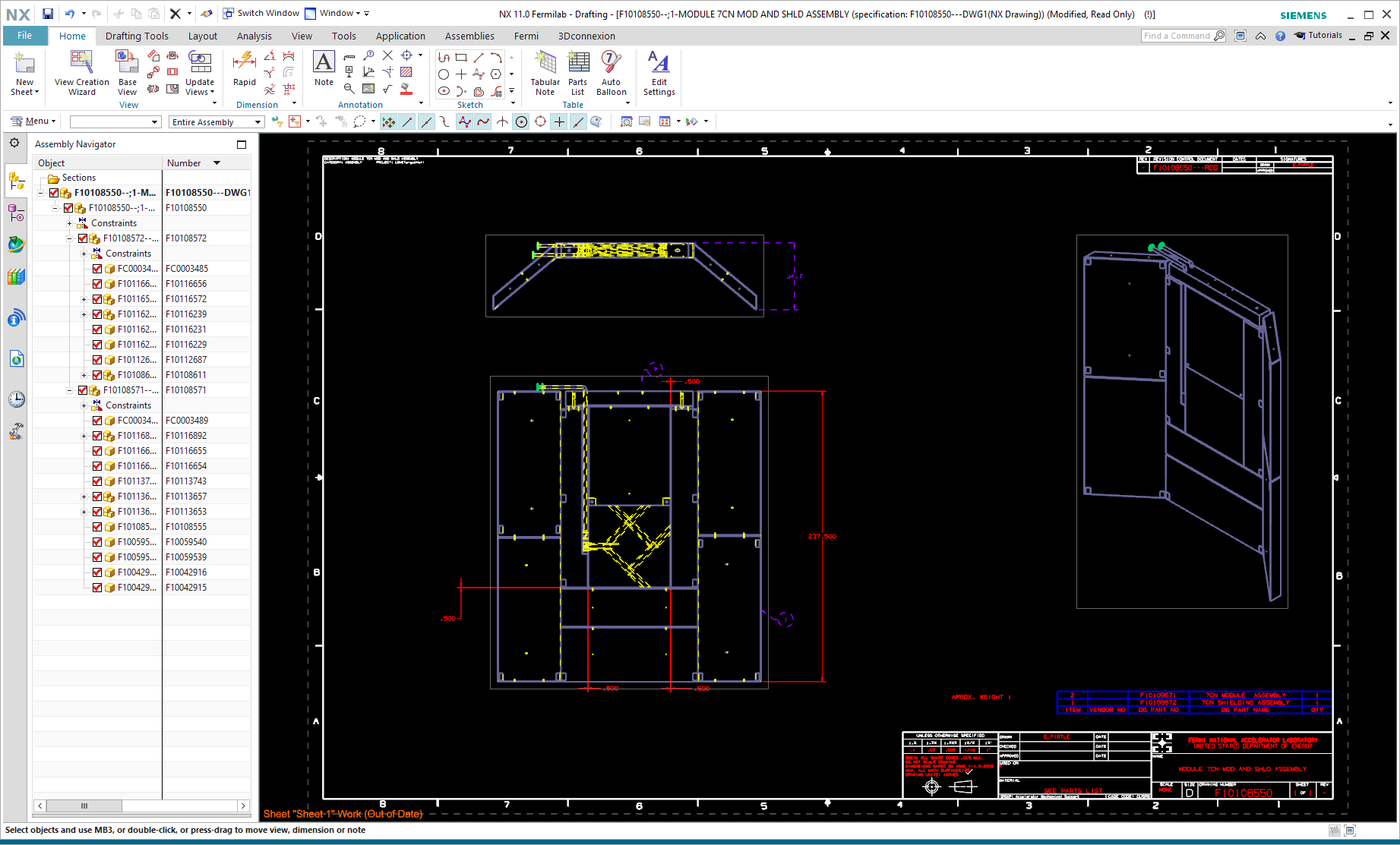 6/26/2020
LBNF Hadron Absorber Plan for Final Design, Procurement and Assembly
3
Module – Core block assembly drawing
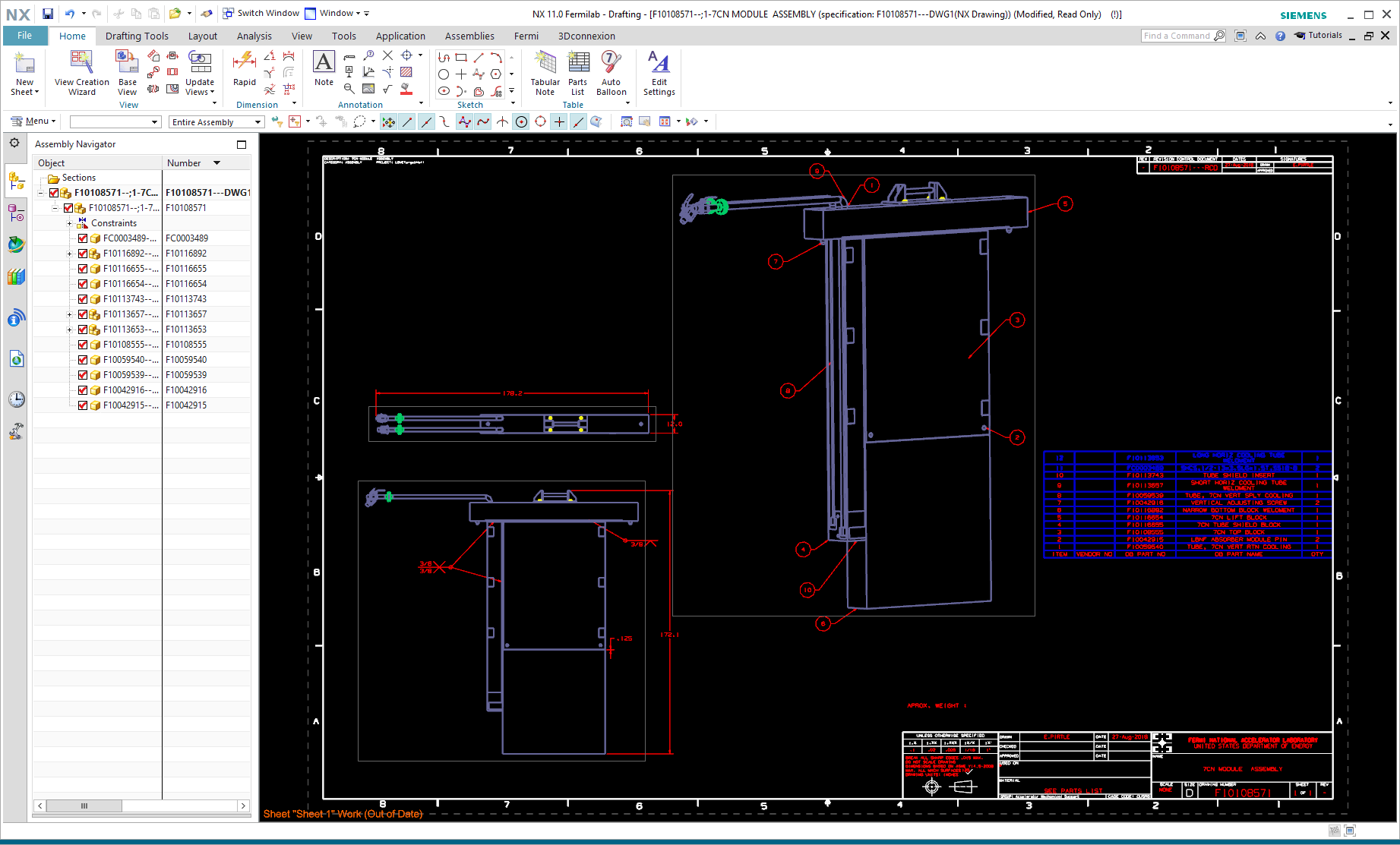 6/26/2020
LBNF Hadron Absorber Plan for Final Design, Procurement and Assembly
4
Core block weldment drawing
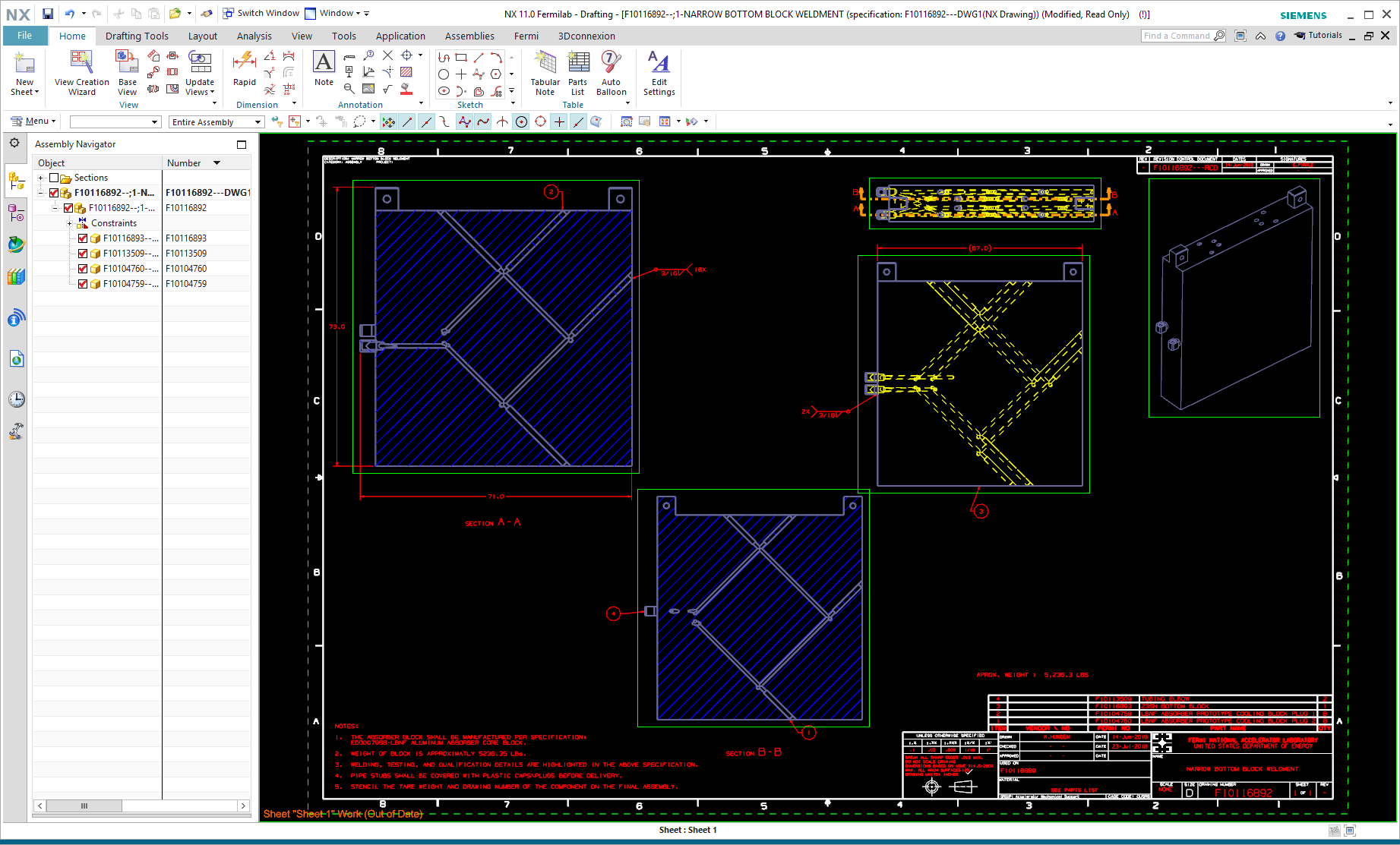 6/26/2020
LBNF Hadron Absorber Plan for Final Design, Procurement and Assembly
5
Core block drawing
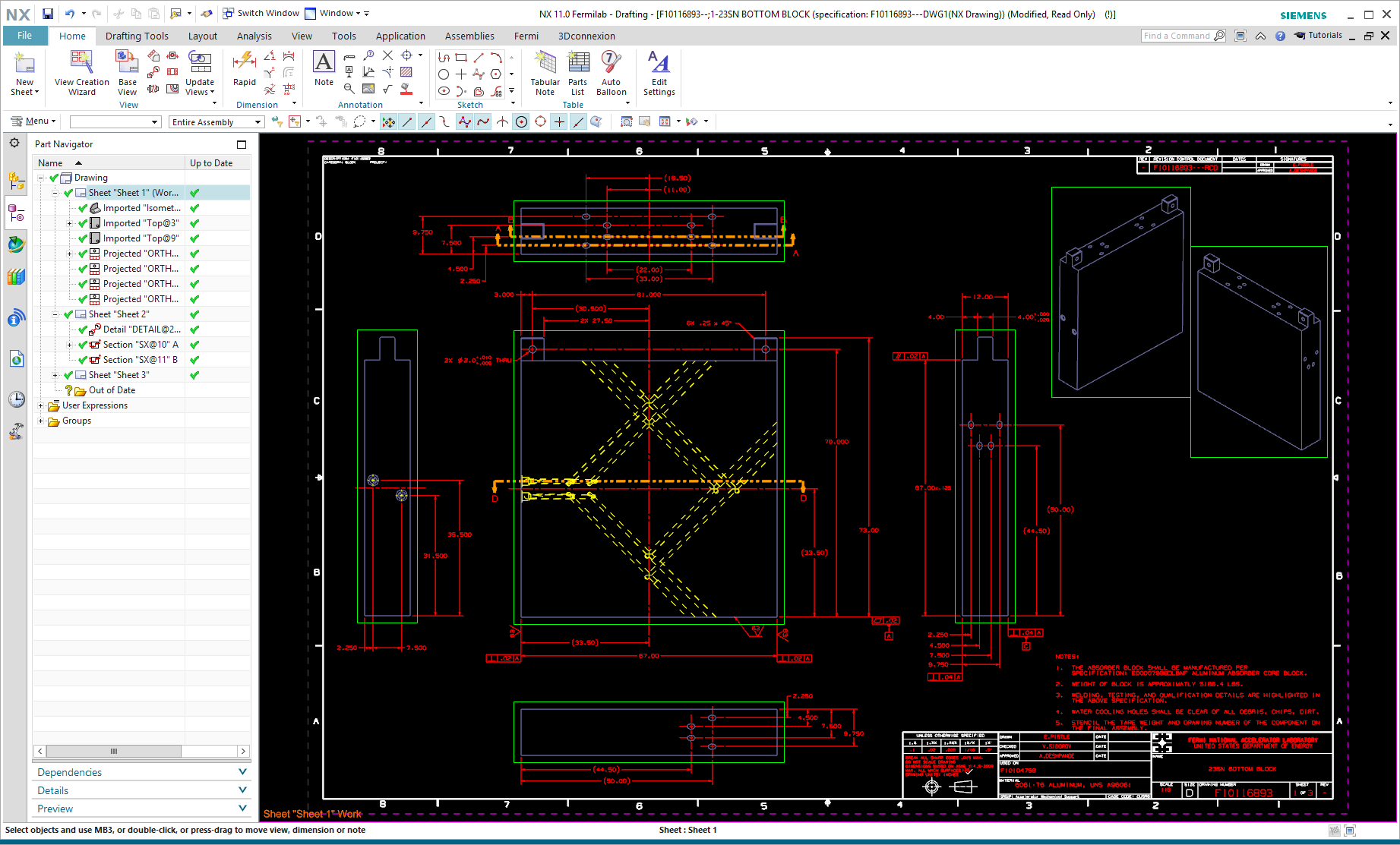 6/26/2020
LBNF Hadron Absorber Plan for Final Design, Procurement and Assembly
6
Core block drawing
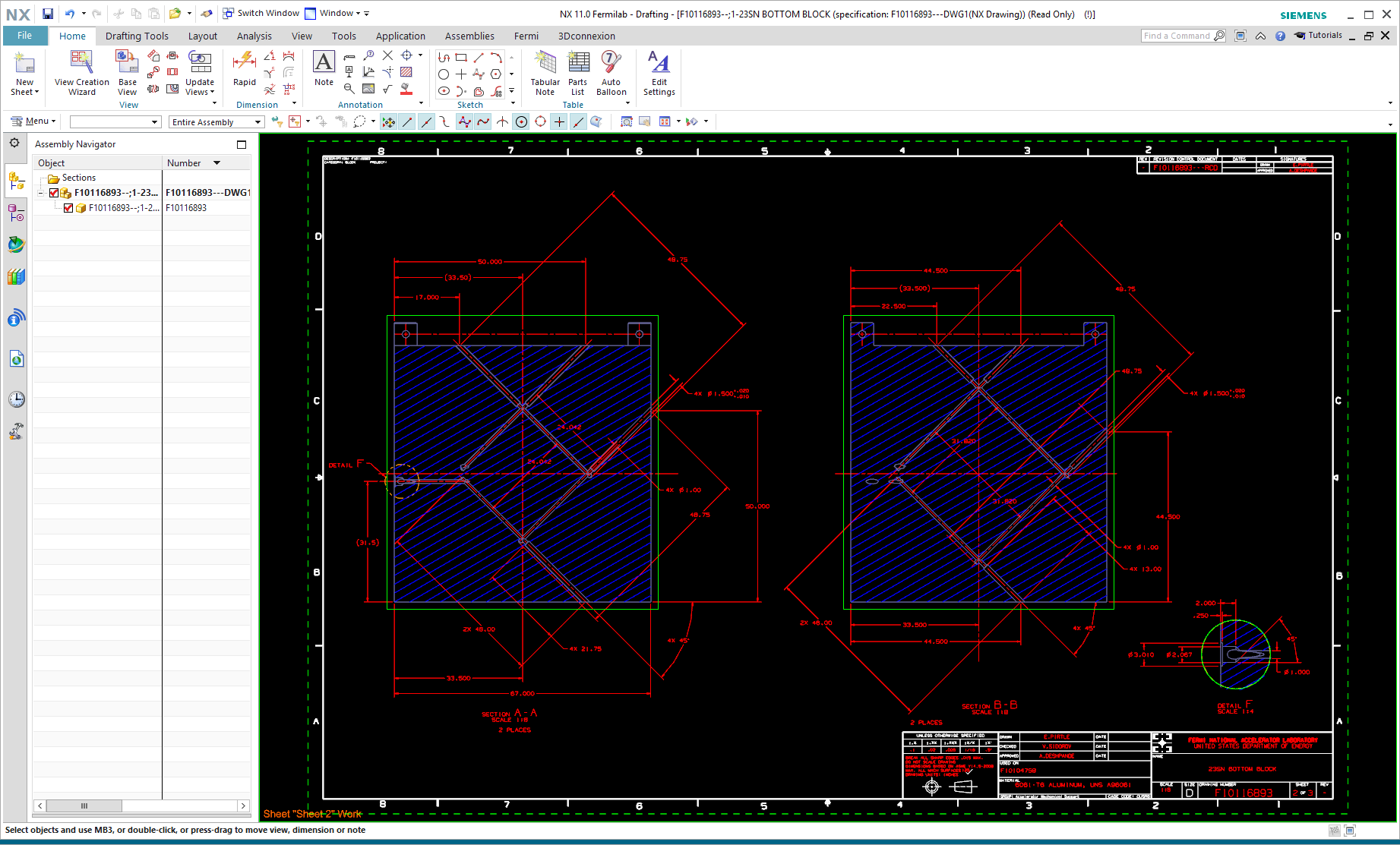 6/26/2020
LBNF Hadron Absorber Plan for Final Design, Procurement and Assembly
7
Shielding plate drawing
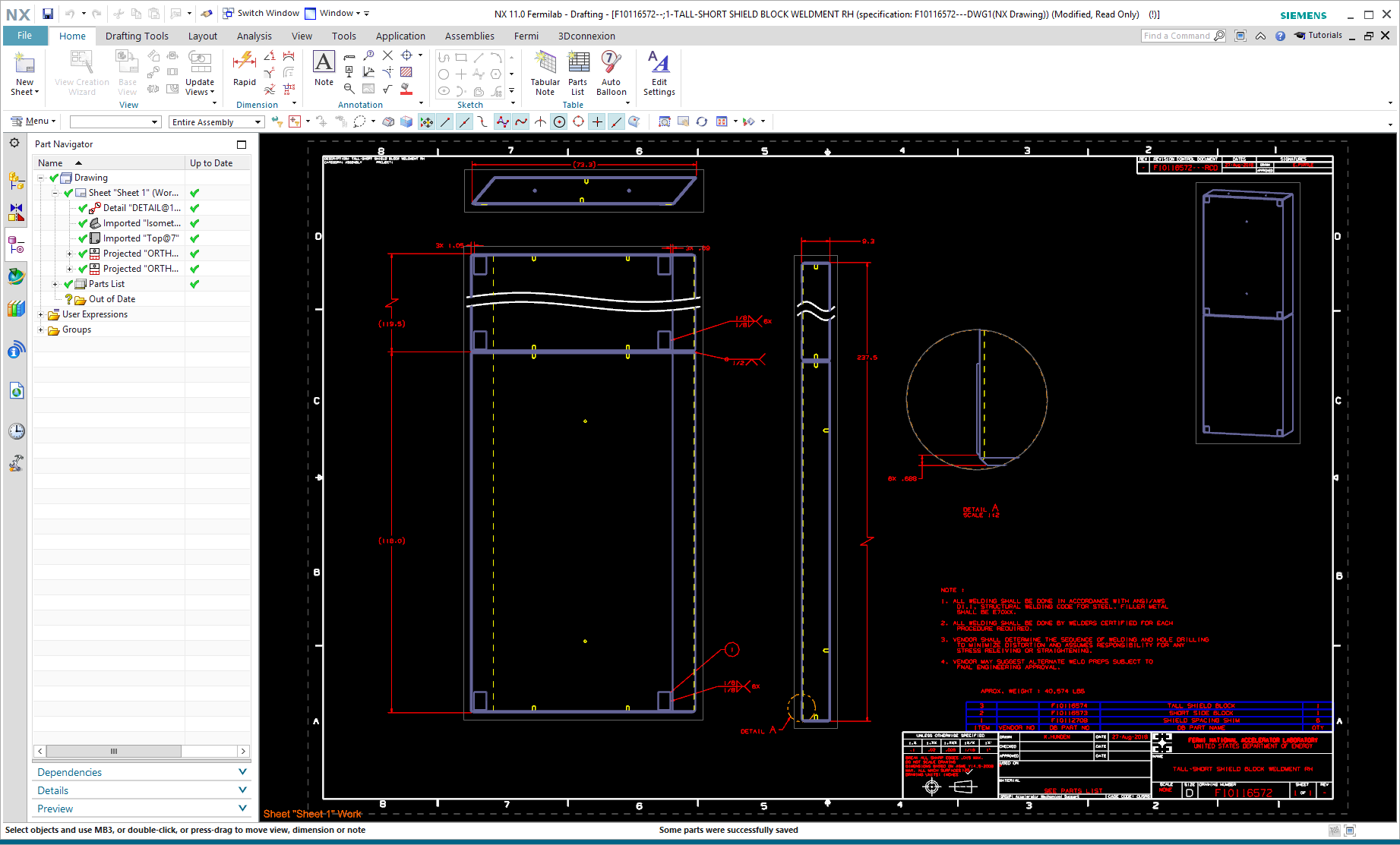 6/26/2020
LBNF Hadron Absorber Plan for Final Design, Procurement and Assembly
8
Procurement Planning
The procurement is planned to start in January 2025.
The procurement plan and specification will be developed.
The Fermilab and Vendors responsibilities will be signed.
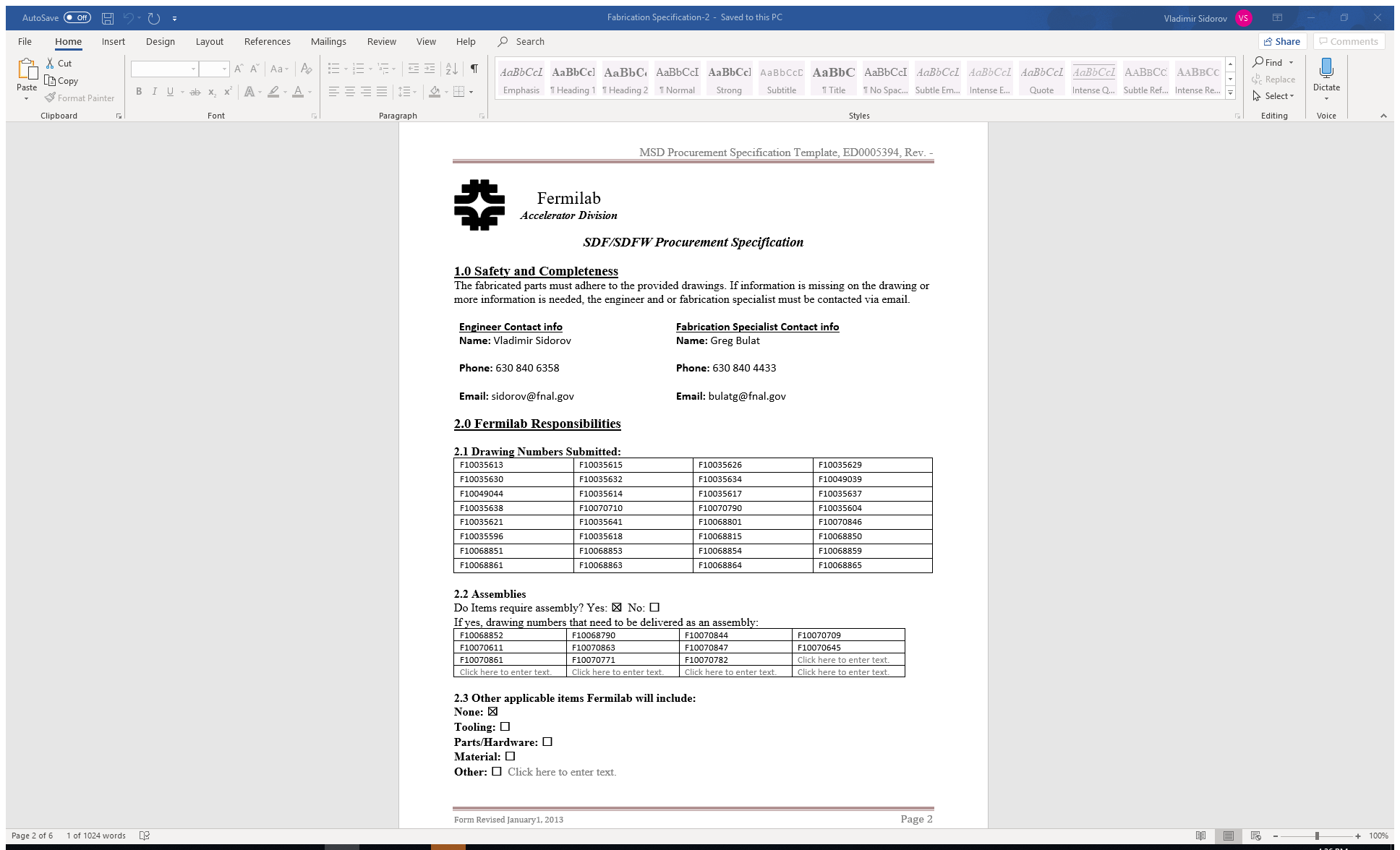 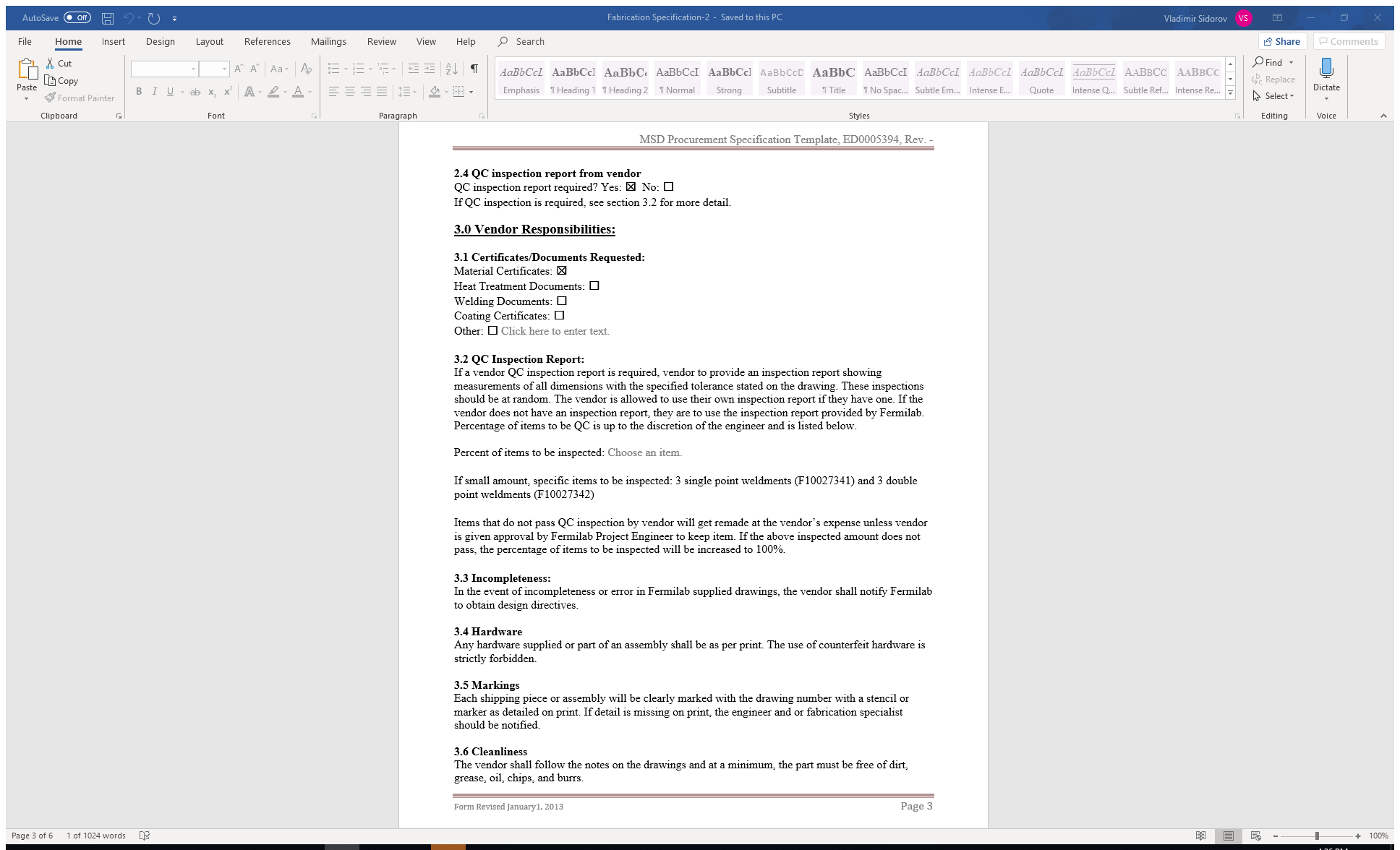 6/26/2020
9
LBNF Hadron Absorber Plan for Final Design, Procurement and Assembly
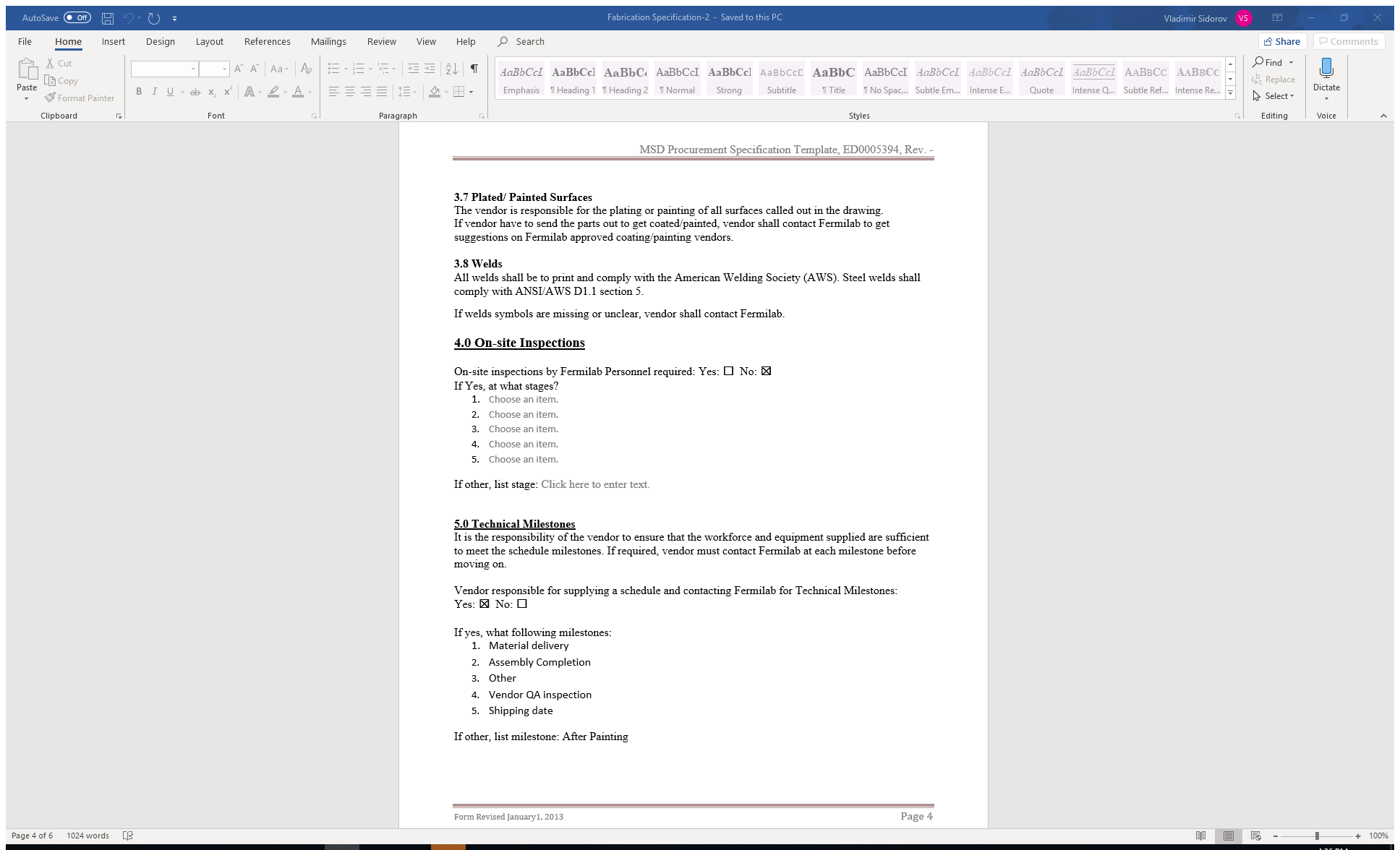 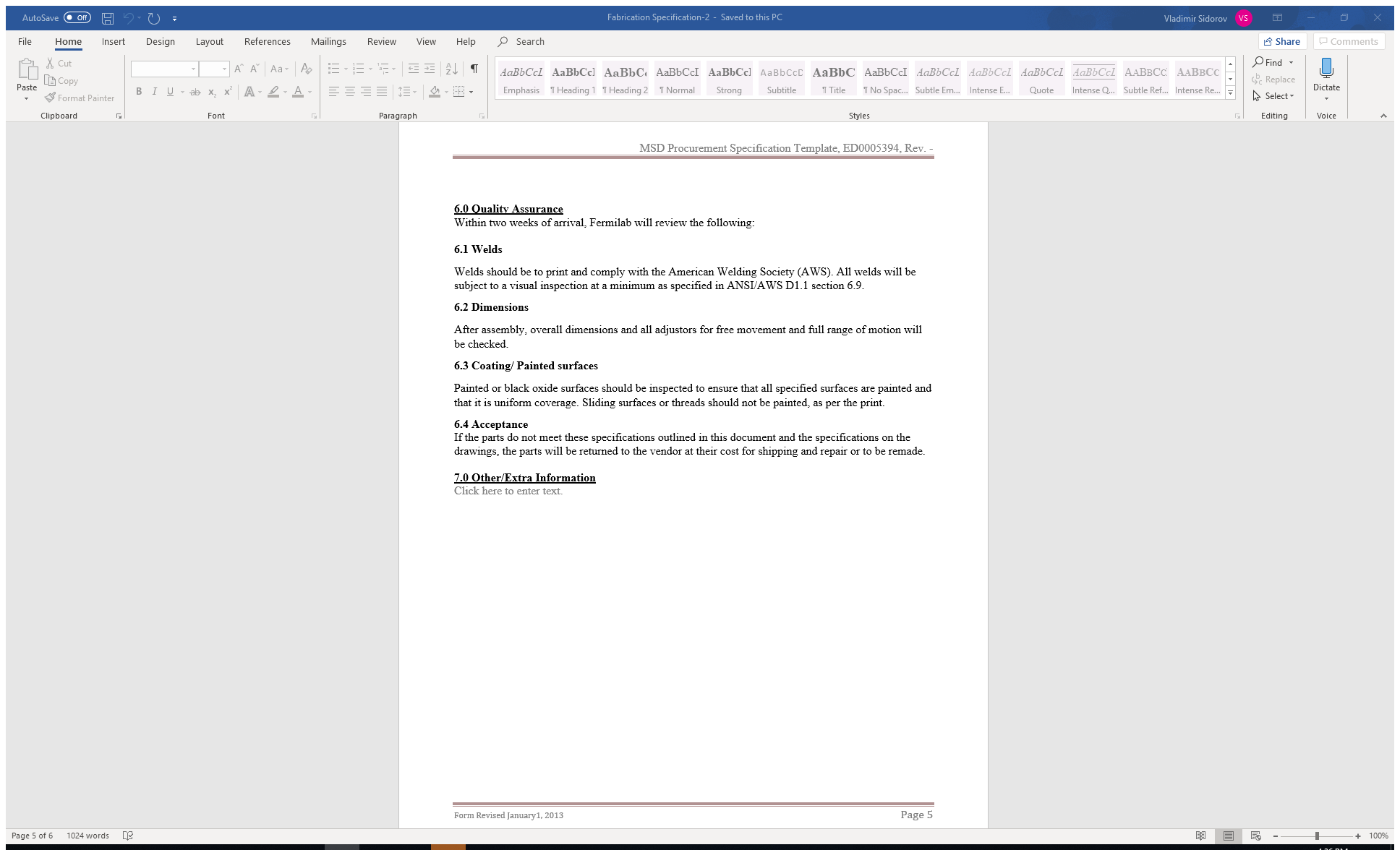 6/26/2020
LBNF Hadron Absorber Plan for Final Design, Procurement and Assembly
10
Hadron Absorber assembly scheme
The absorber components will be installed by two 30 ton the service building  and the absorber hall crane. Components are delivered to the absorber hall by service building crane through  the penetration.
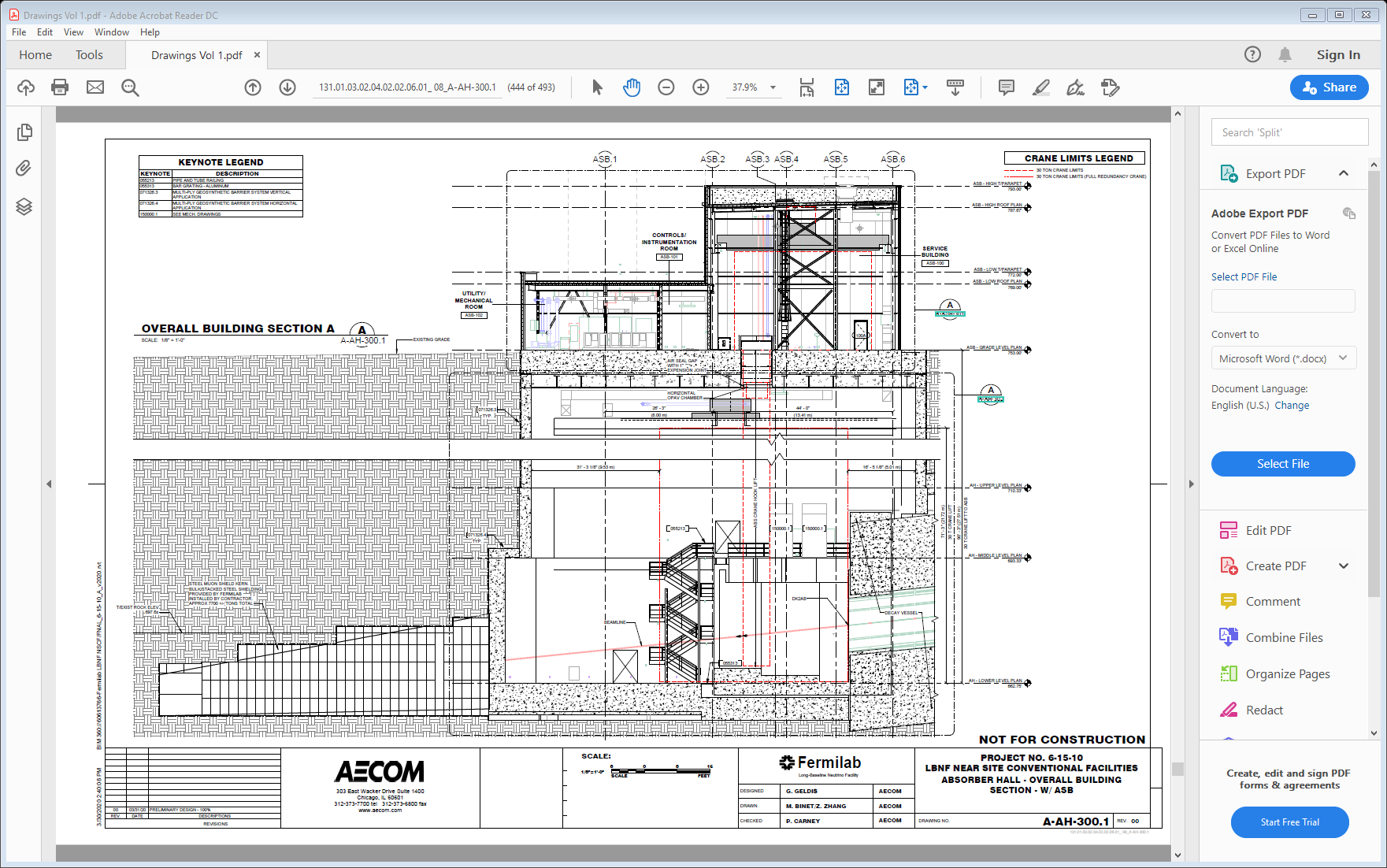 Service building 
crane
Penetration
Absorber Hall
crane
6/26/2020
LBNF Hadron Absorber Plan for Final Design, Procurement and Assembly
11
Absorber Complex Cross-section
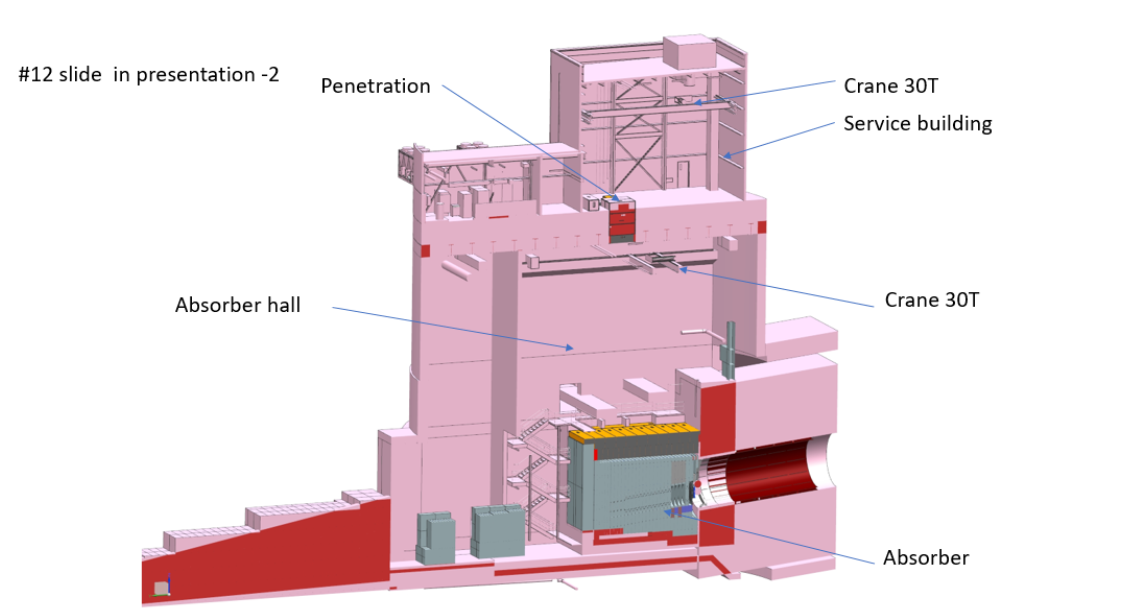 6/26/2020
LBNF Hadron Absorber Plan for Final Design, Procurement and Assembly
12
Absorber lower level plan view
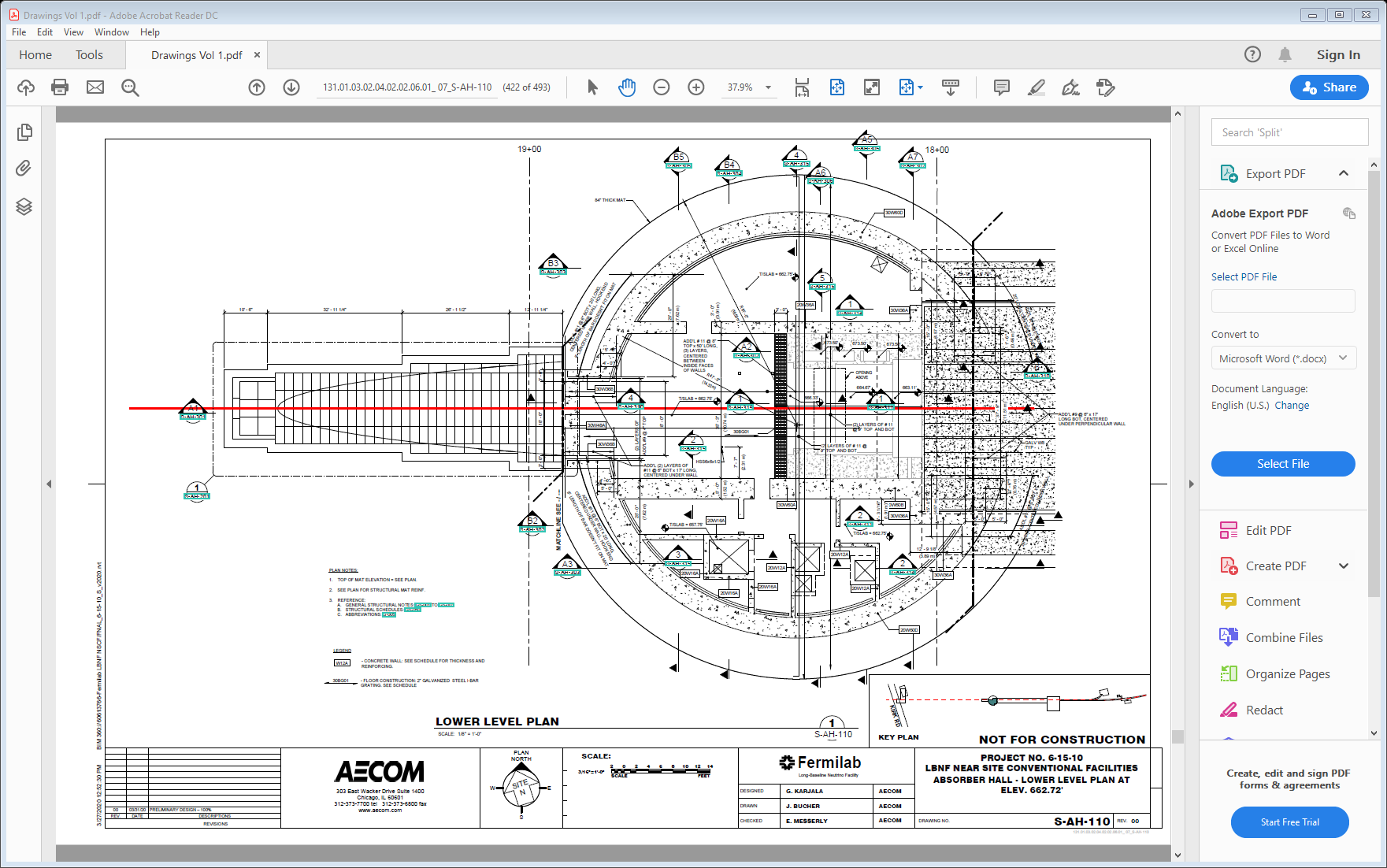 Loading 
zone
6/26/2020
LBNF Hadron Absorber Plan for Final Design, Procurement and Assembly
13
Absorber concrete bunker
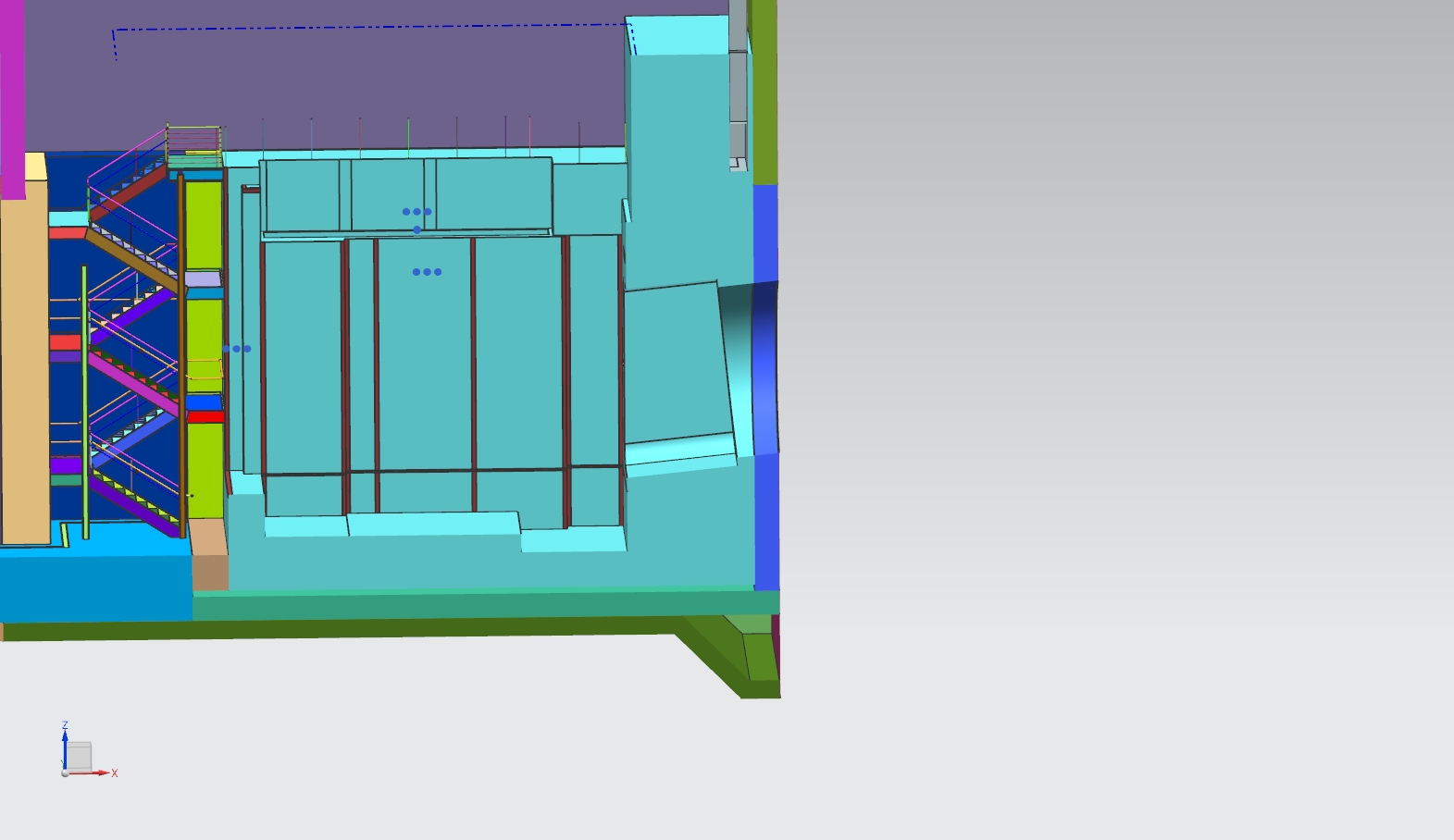 693.33
18”
90”
288”
96”
367”
367.48”
41.25
36”
662.75
4x4 angle
18.23”
LBNF Hadron Absorber Plan for Final Design, Procurement and Assembly
6/26/2020
14
Bottom Steel shielding Layers 1 and 2 installation
The absorber steel shielding is welded from 9.11” steel plates, 48.75” width.
The structure inside the yellow dashed square is the Decay Pipe downstream nitrogen turnaround and window. This will be installed before the absorber installation begins.
B1
74,350lb
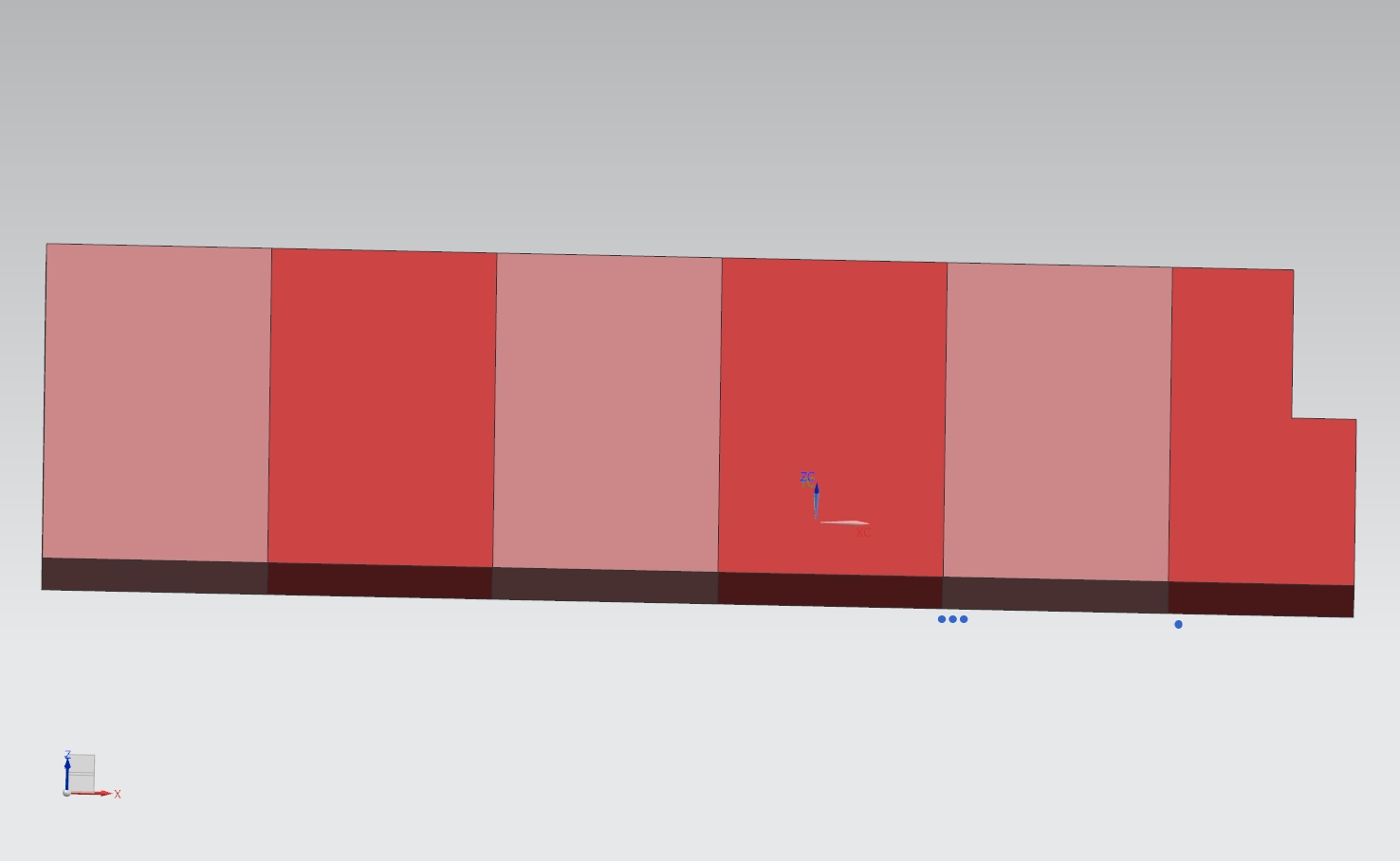 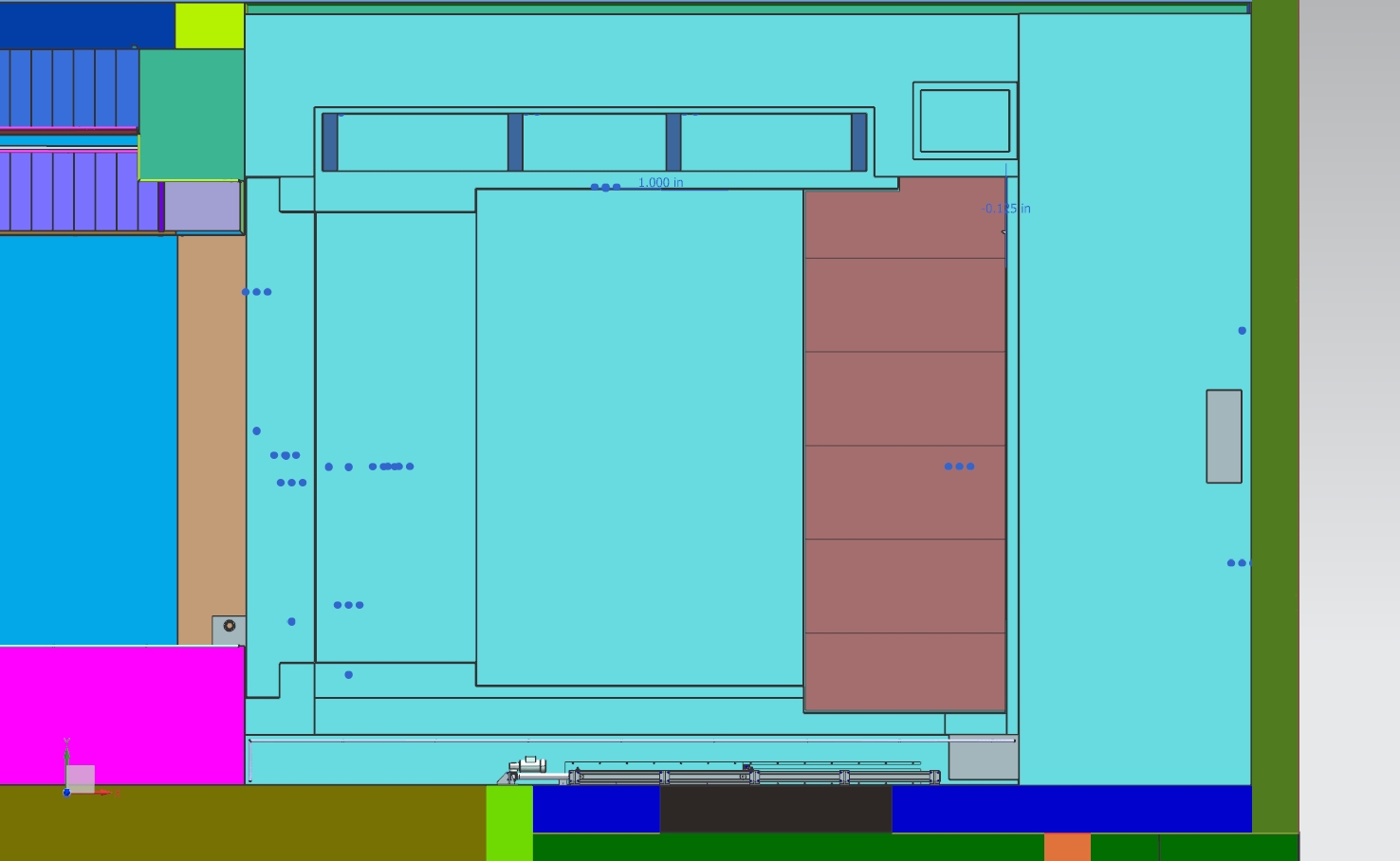 B2
74,350lb
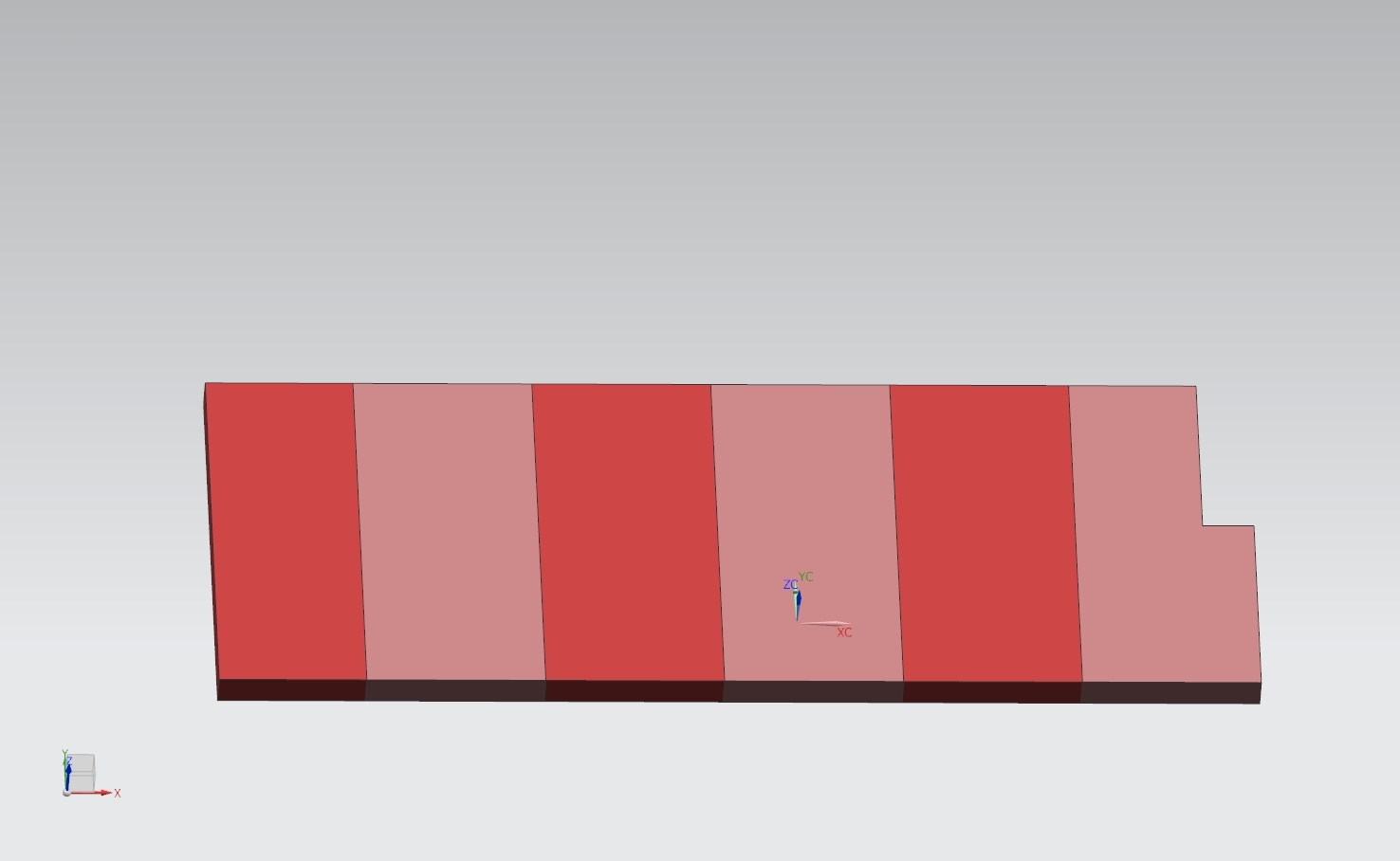 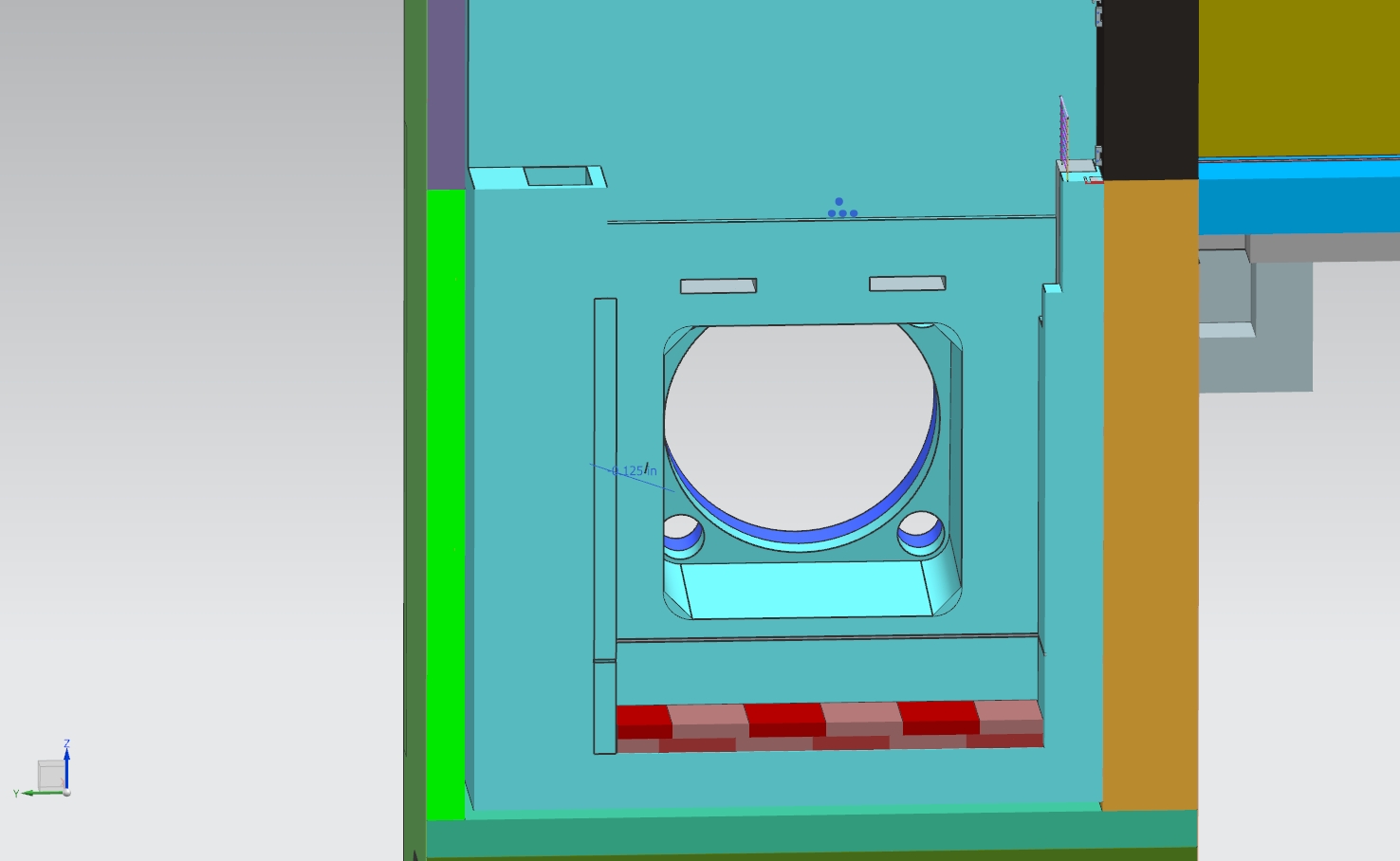 Steel plates
LBNF Hadron Absorber Plan for Final Design, Procurement and Assembly
6/26/2020
15
Steel shielding Layers 3 and 4, weight 235,670lb each
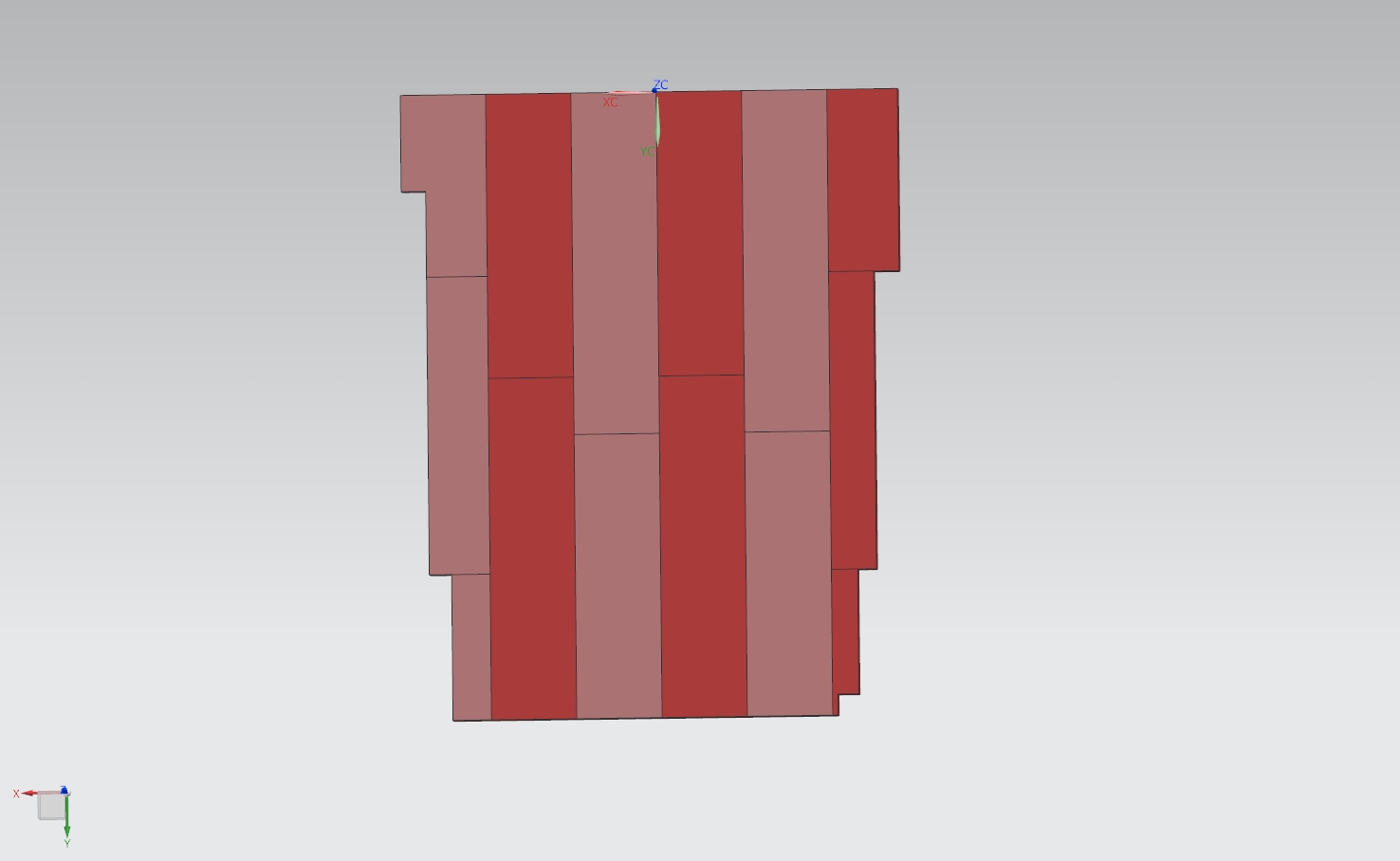 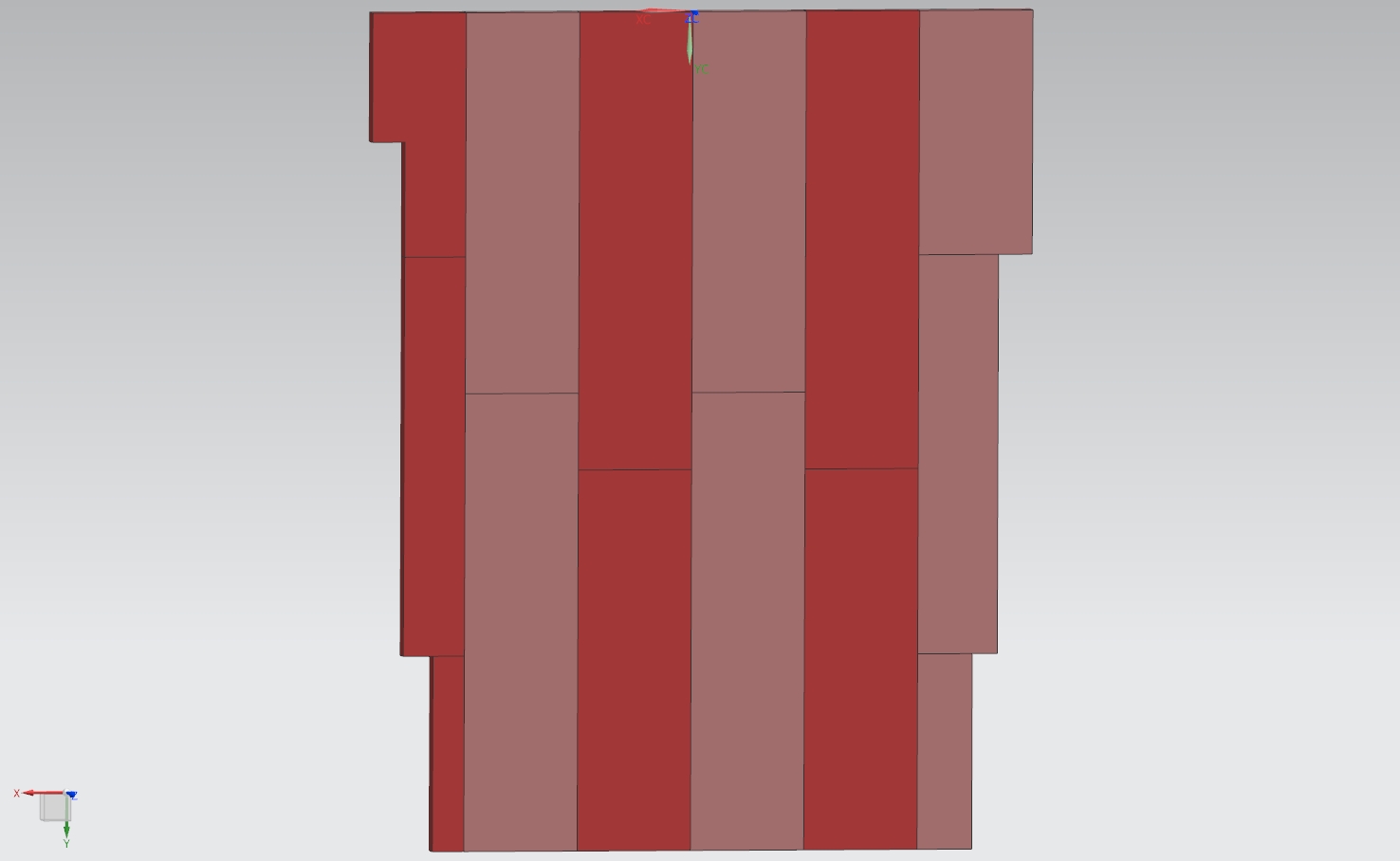 B3
235,670lb
B4
235,670lb
162.25
48.75
195
LBNF Hadron Absorber Plan for Final Design, Procurement and Assembly
6/26/2020
16
Layers 3 and 4 are installed
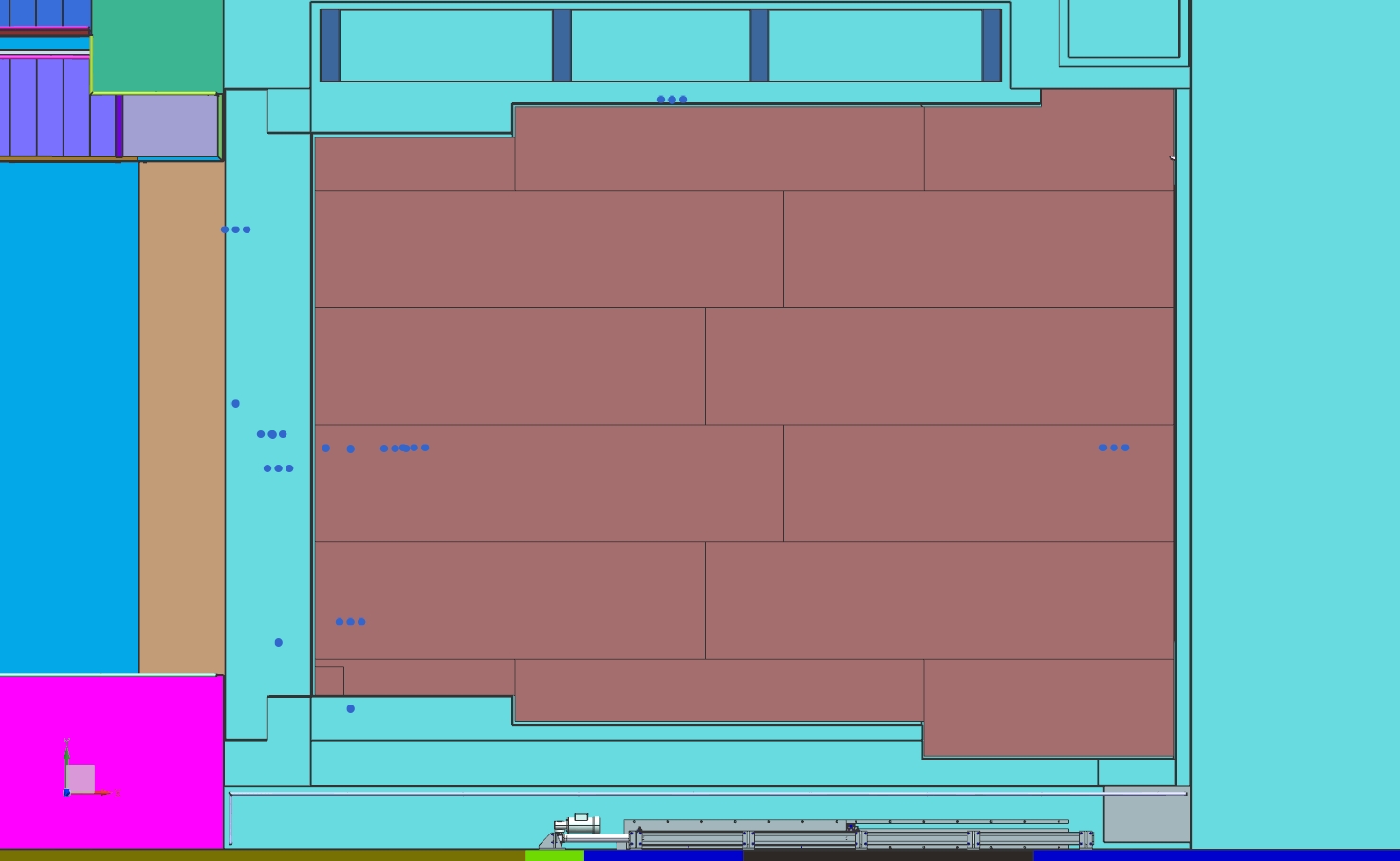 LBNF Hadron Absorber Plan for Final Design, Procurement and Assembly
6/26/2020
17
Radioactive water collecting pan
The pan is welded from the 48”x120”x ¼” stainless steel base plates and side plates 24 “ height and 1/8” thickness. The final weld of the pan is made in the absorber hall.
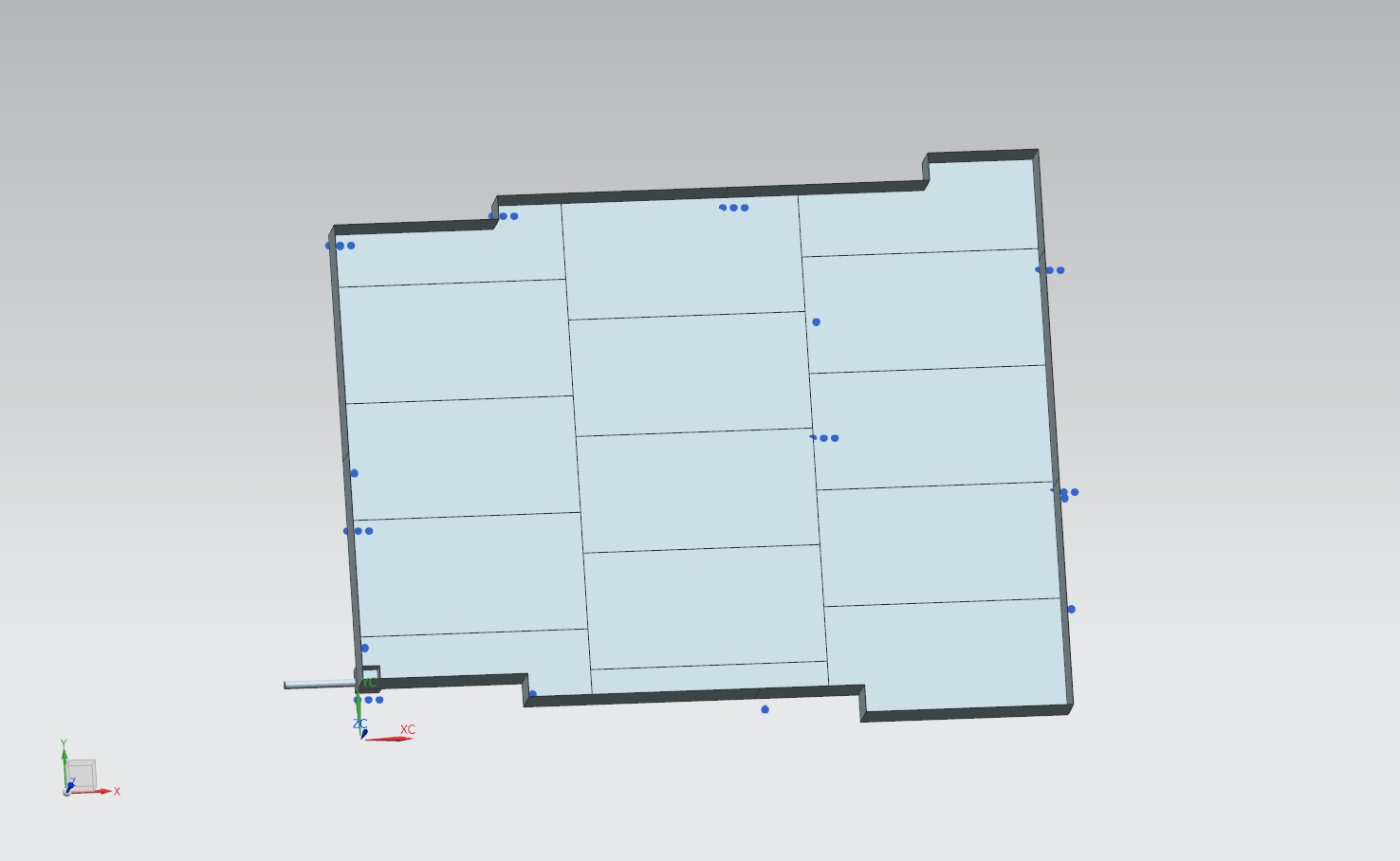 6/26/2020
18
LBNF Hadron Absorber Plan for Final Design, Procurement and Assembly
Side plates are welded to the penetrated into the concrete stainless steel strip.
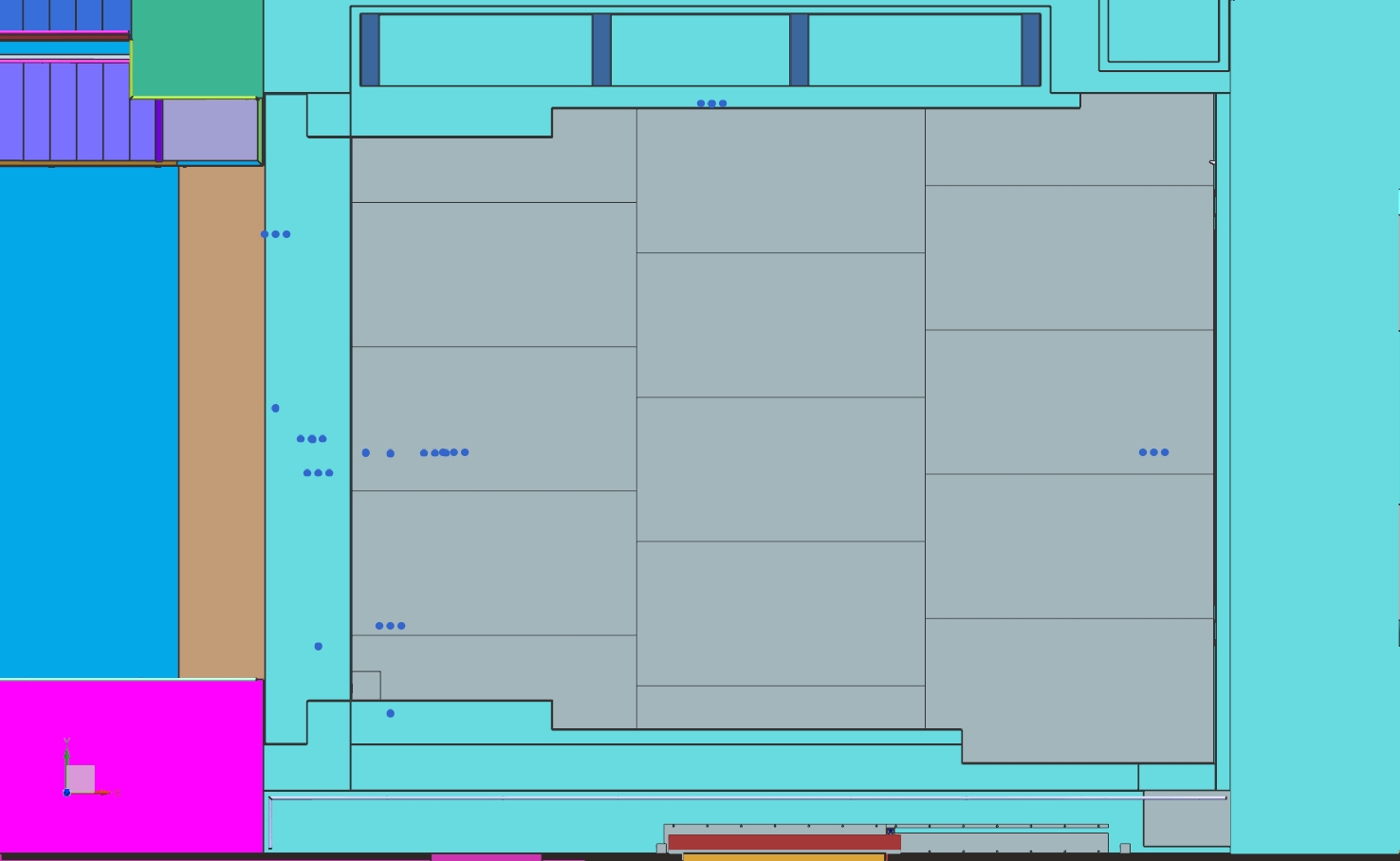 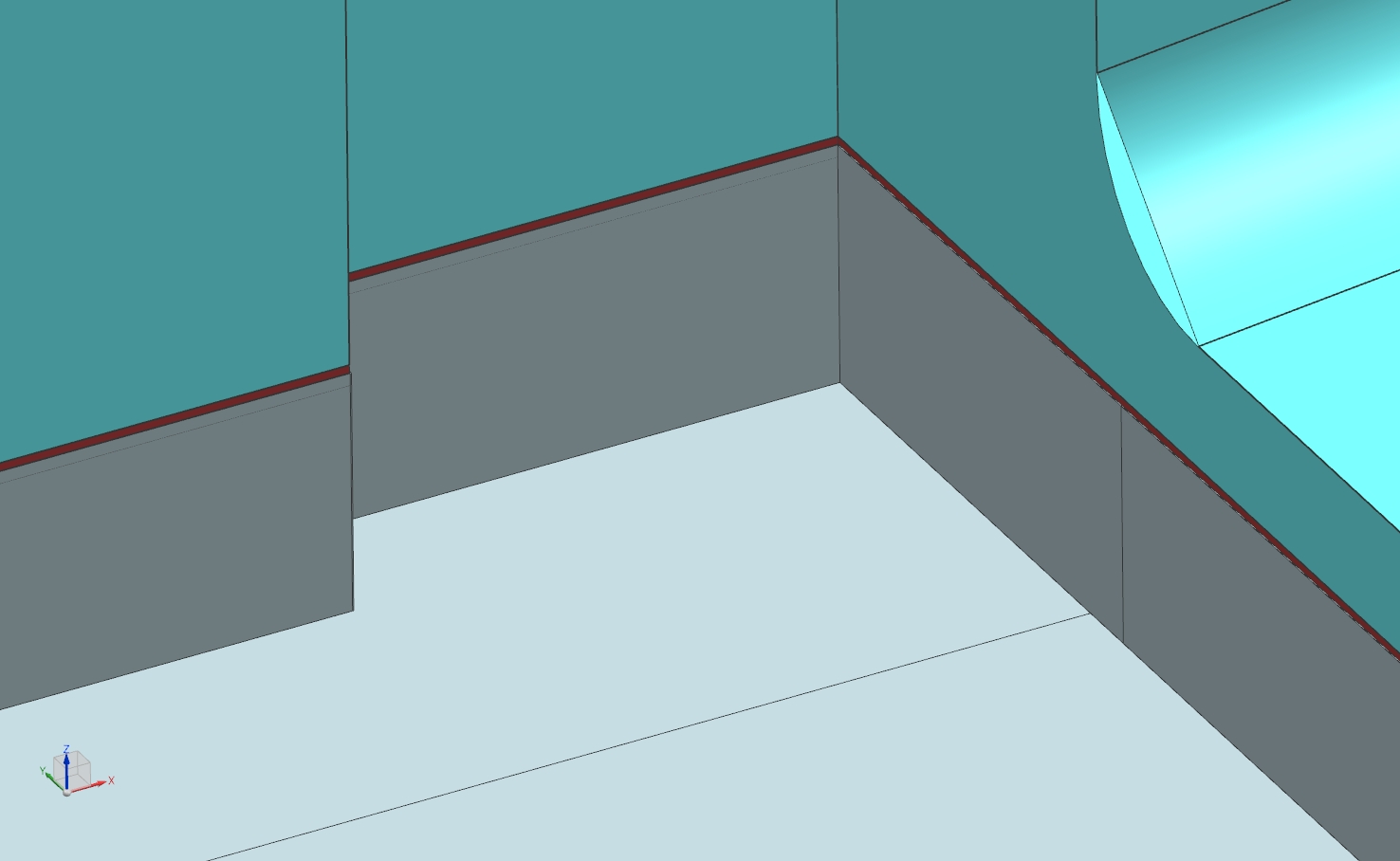 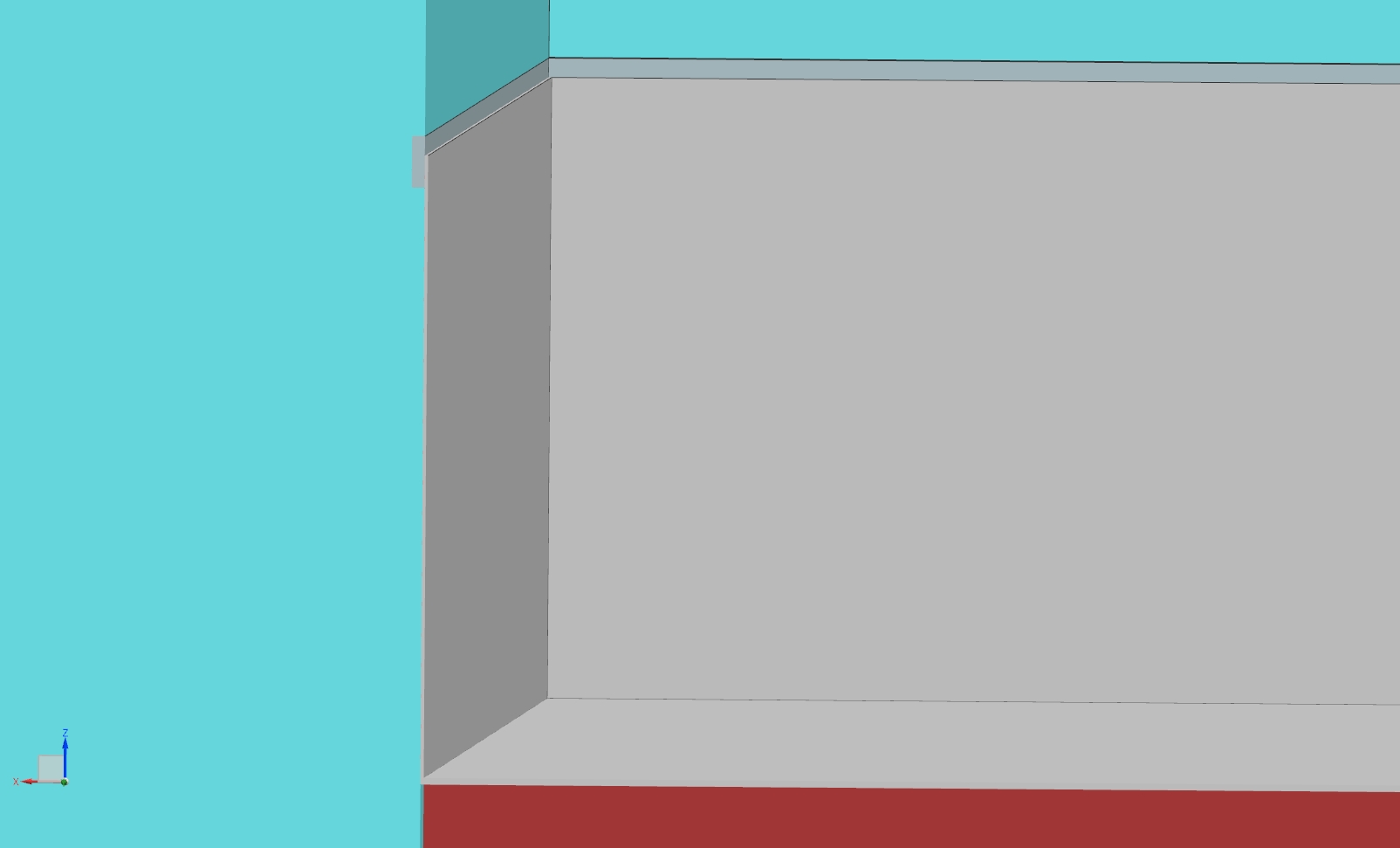 Weld
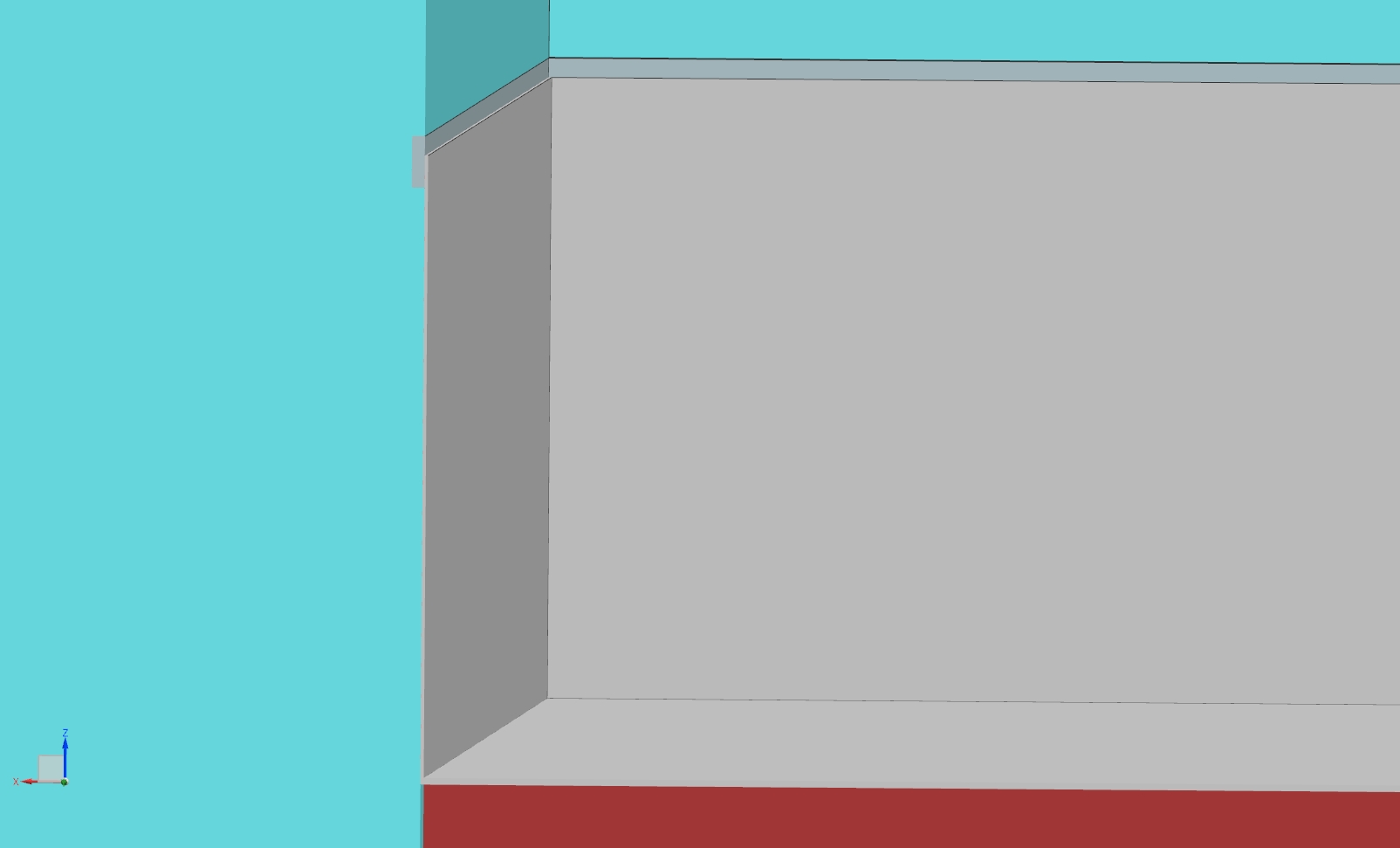 Stainless Steel
strip
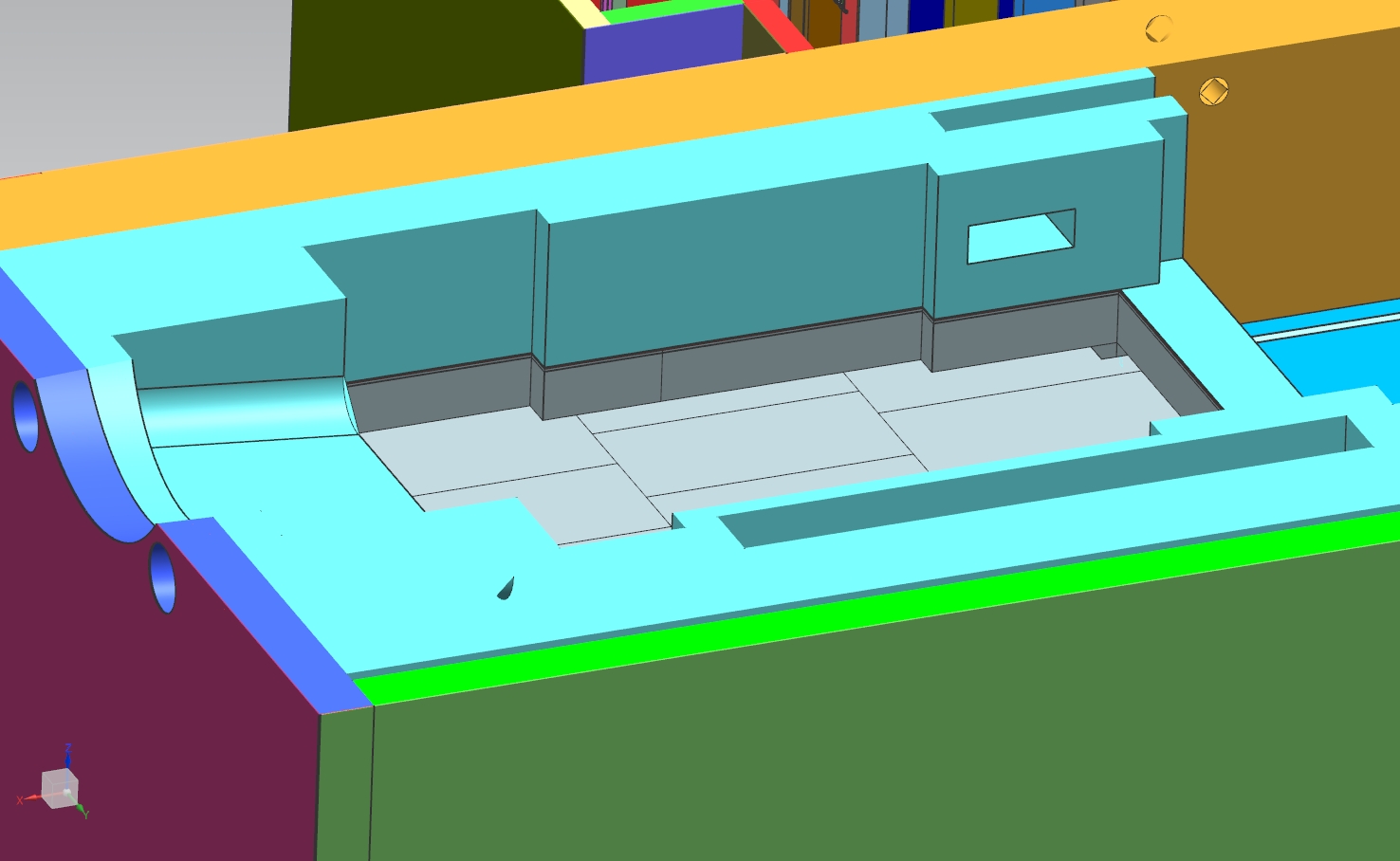 6/26/2020
19
LBNF Hadron Absorber Plan for Final Design, Procurement and Assembly
Vertical Right-1 and Left-1 Layers installation
Layers are welded from 9.11” steel plates 48.75” wide. The Right layer isn’t covered by crane.
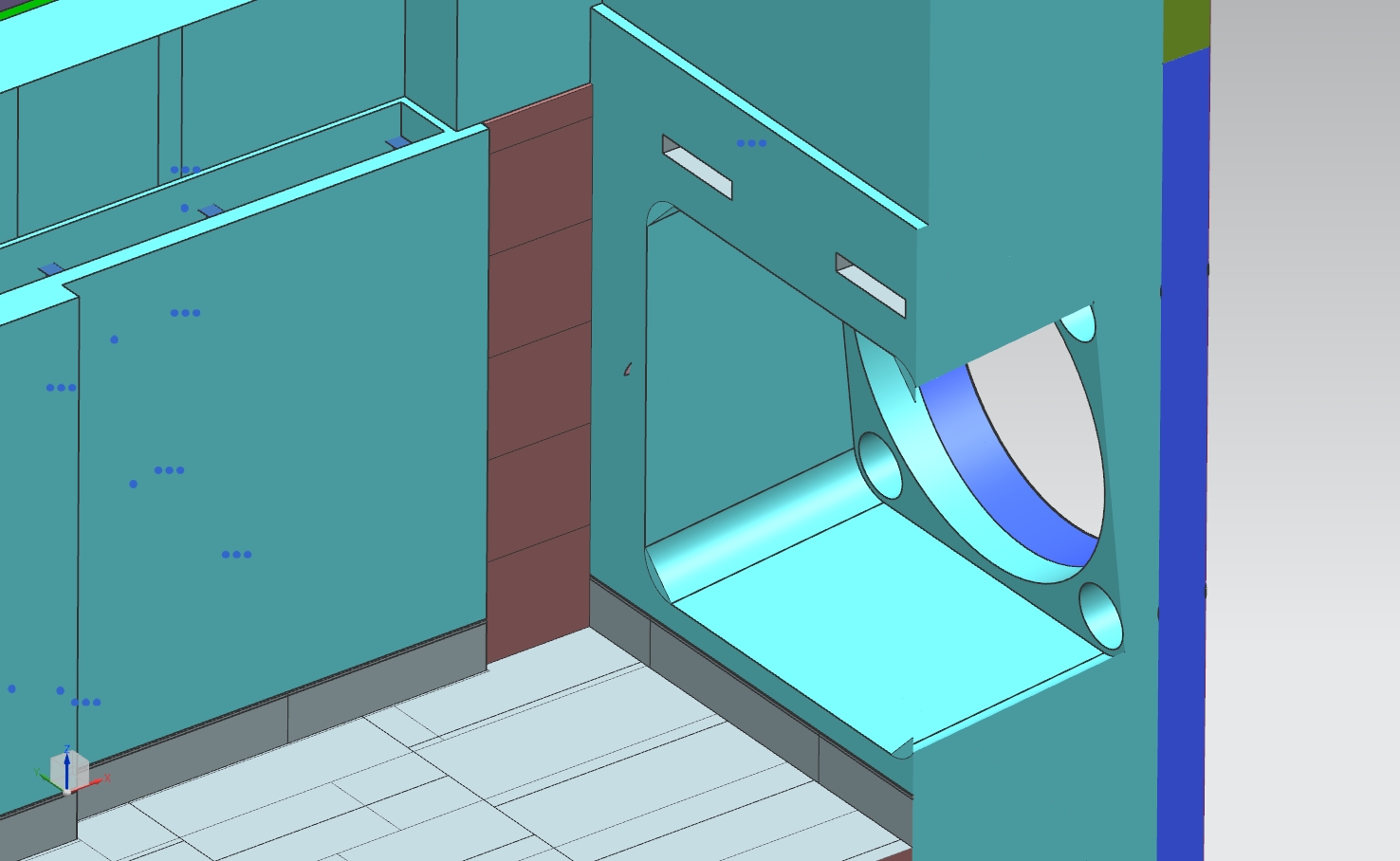 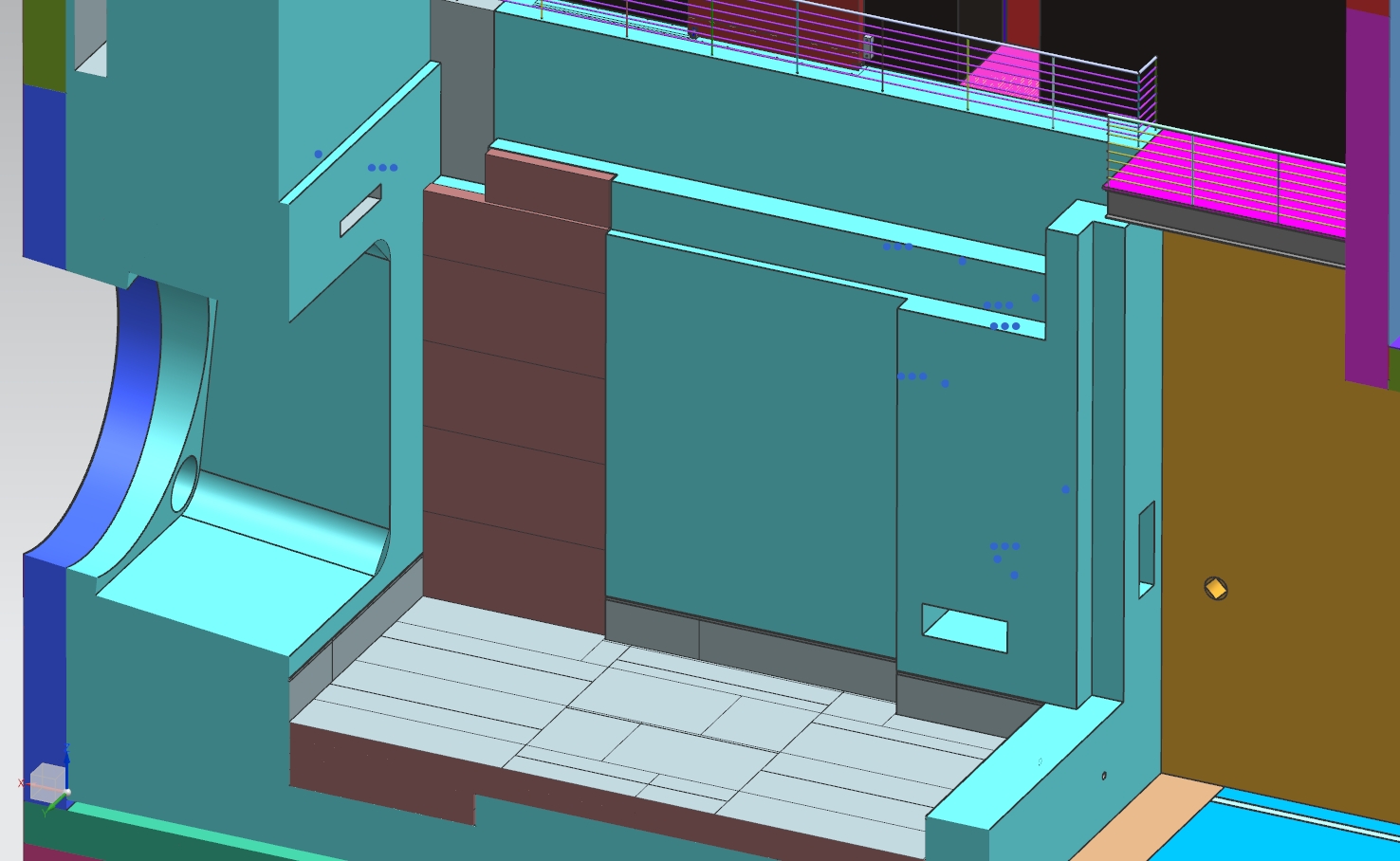 L-1
36,680lb
R-1
65,860lb
LBNF Hadron Absorber Plan for Final Design, Procurement and Assembly
6/26/2020
20
Two front layers installation
Front layers are welded from 9.11” steel. Only top plates are 12” and 6” thick.
Two layers weight -224,123lb
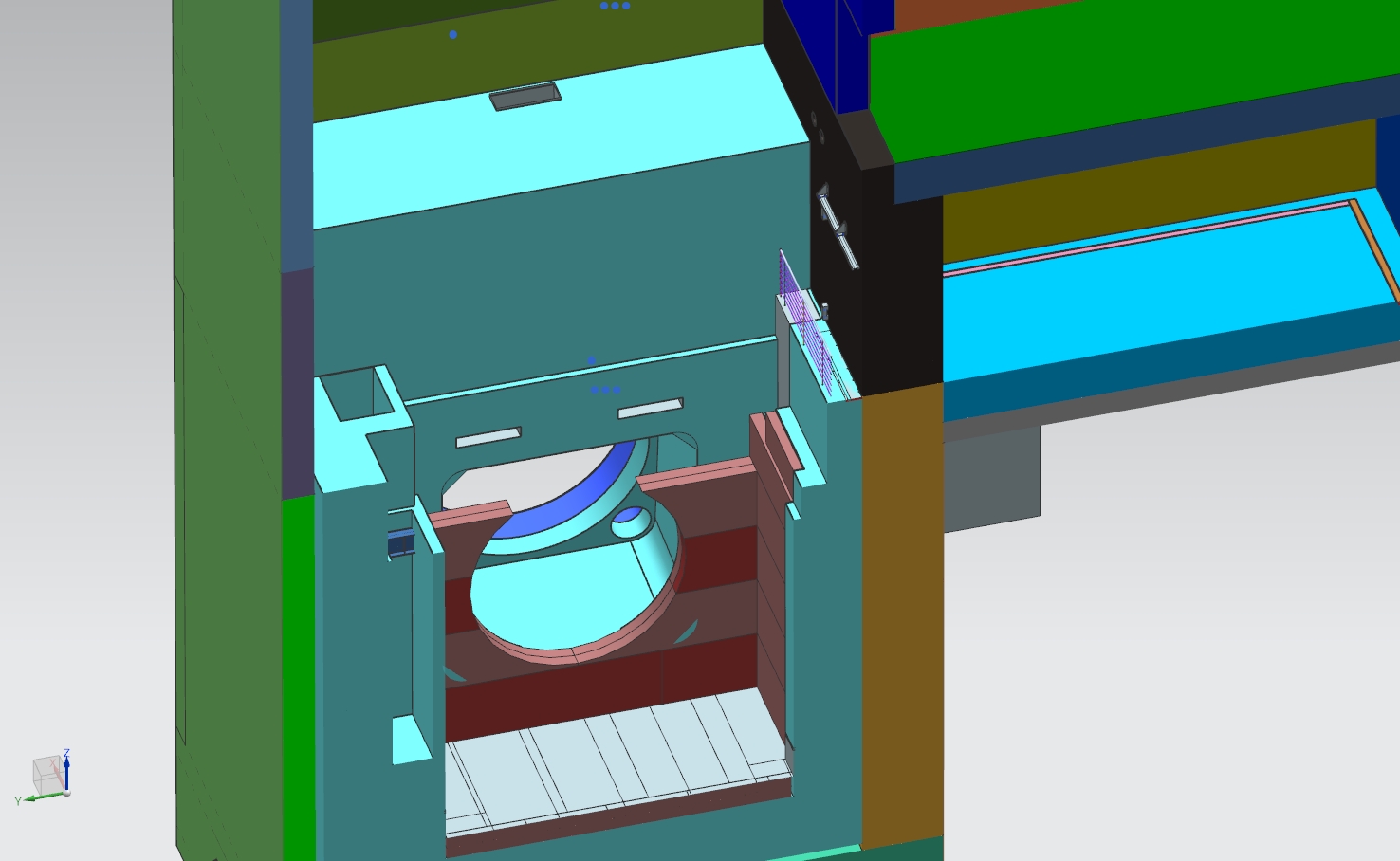 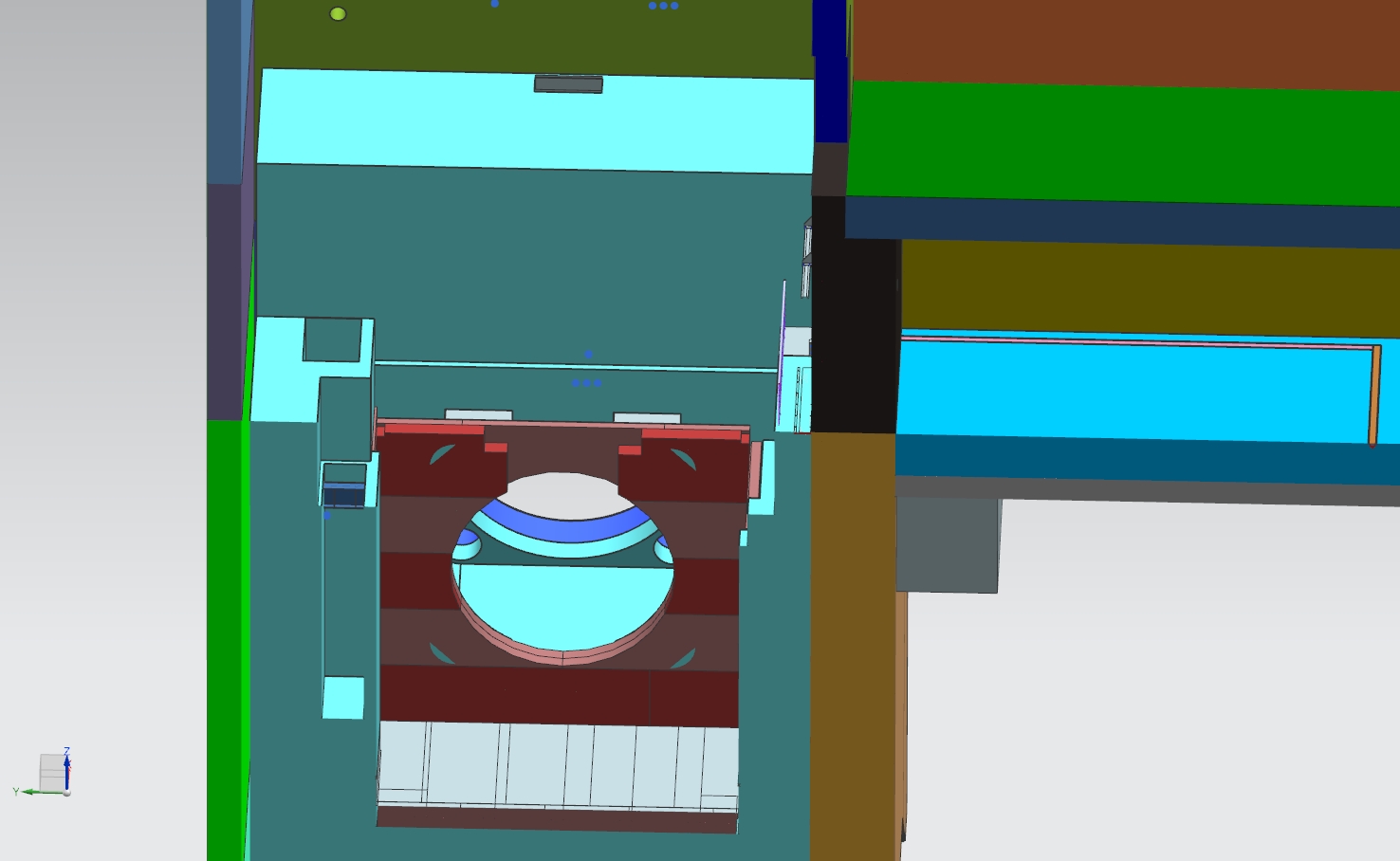 12” steel
6” steel
9.11” steel
LBNF Hadron Absorber Plan for Final Design, Procurement and Assembly
6/26/2020
21
Right vertical layers-2 and -3 installation
The Layer-2 is has 7” and 2.5” thickness and can be combined from different thickness plates.
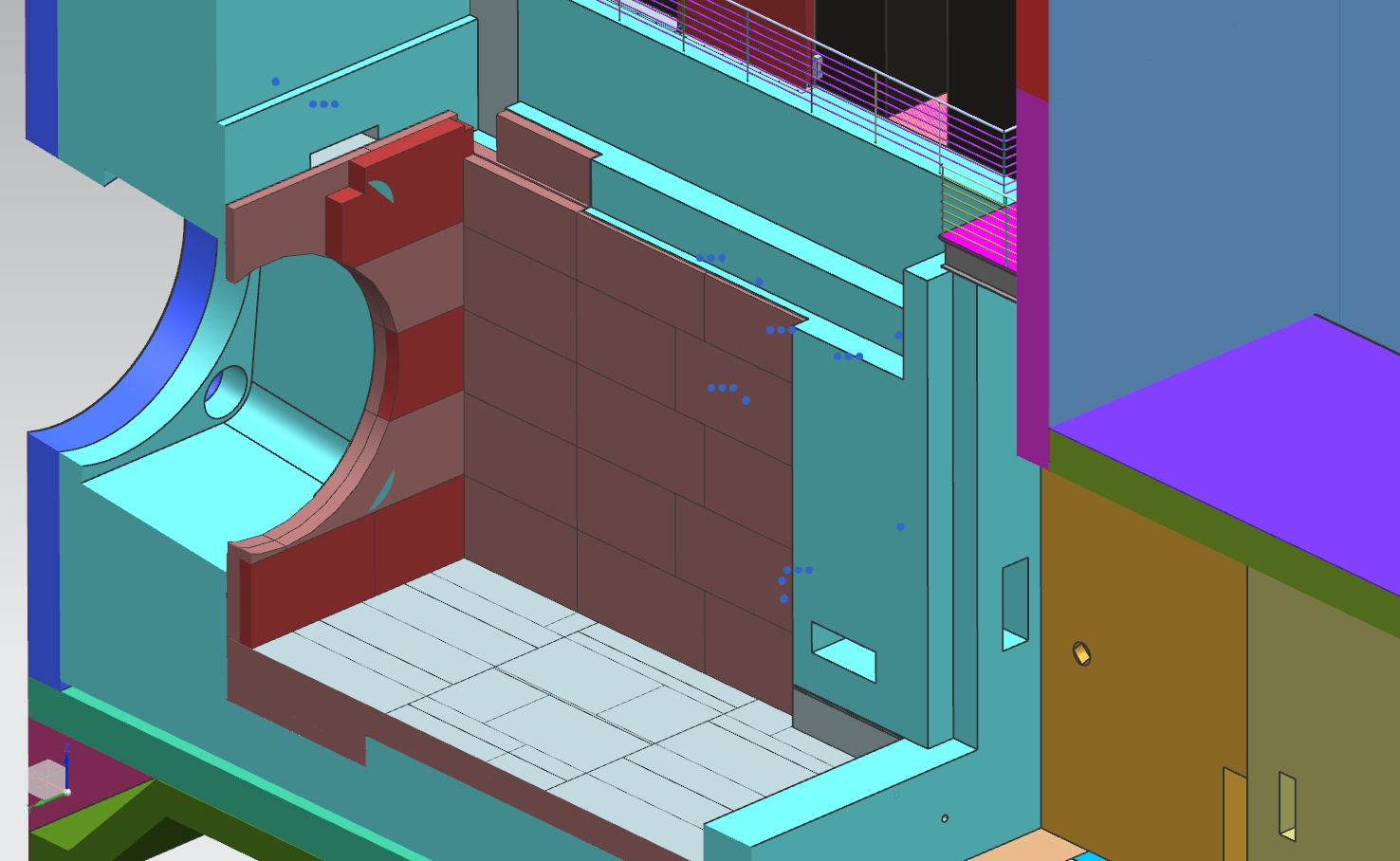 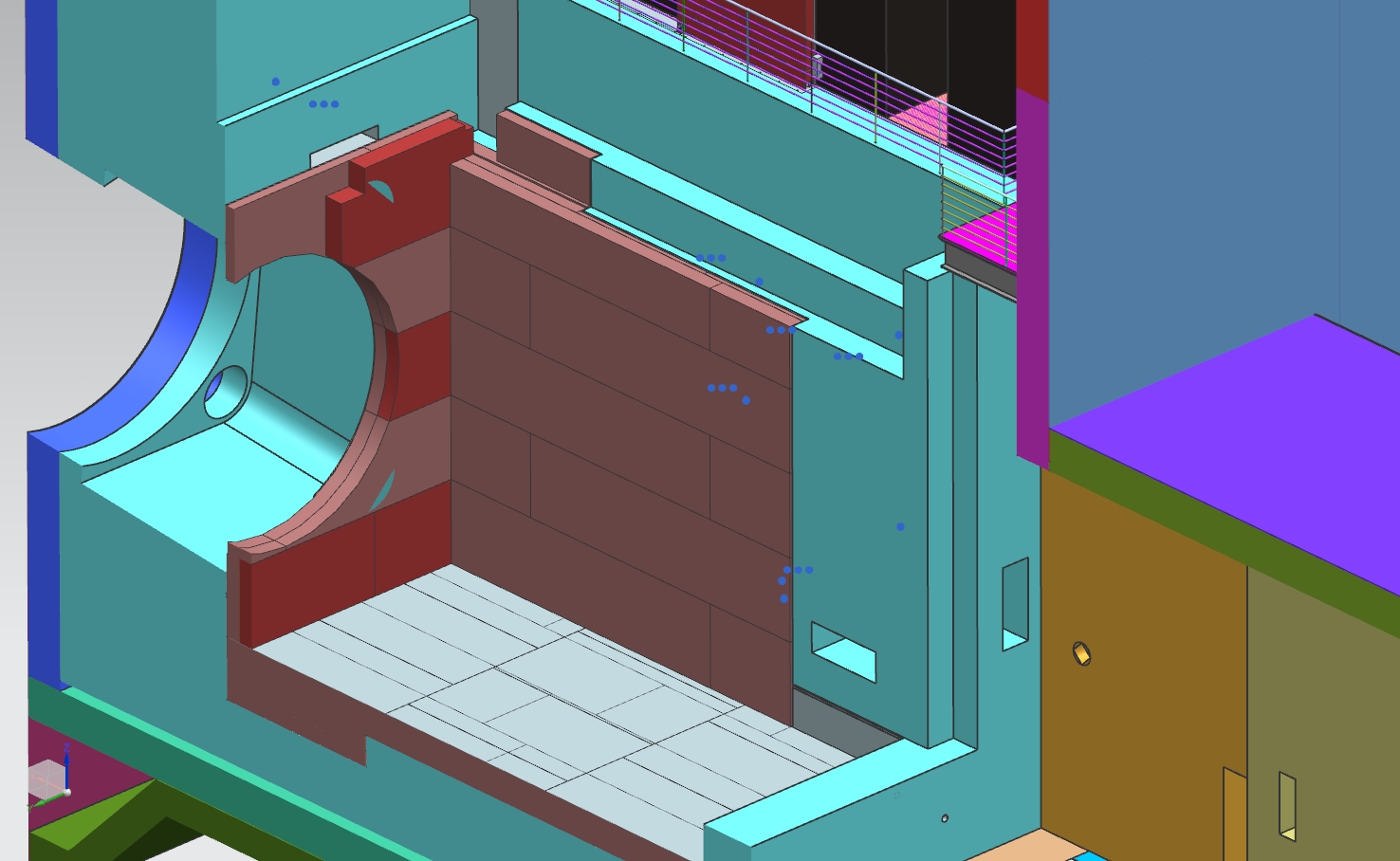 7” plate
9.11” steel
2.5” plate
R3
151,811lb
R2
66,573lb
6/26/2020
LBNF Hadron Absorber Plan for Final Design, Procurement and Assembly
22
Vertical Right layer-4 installation
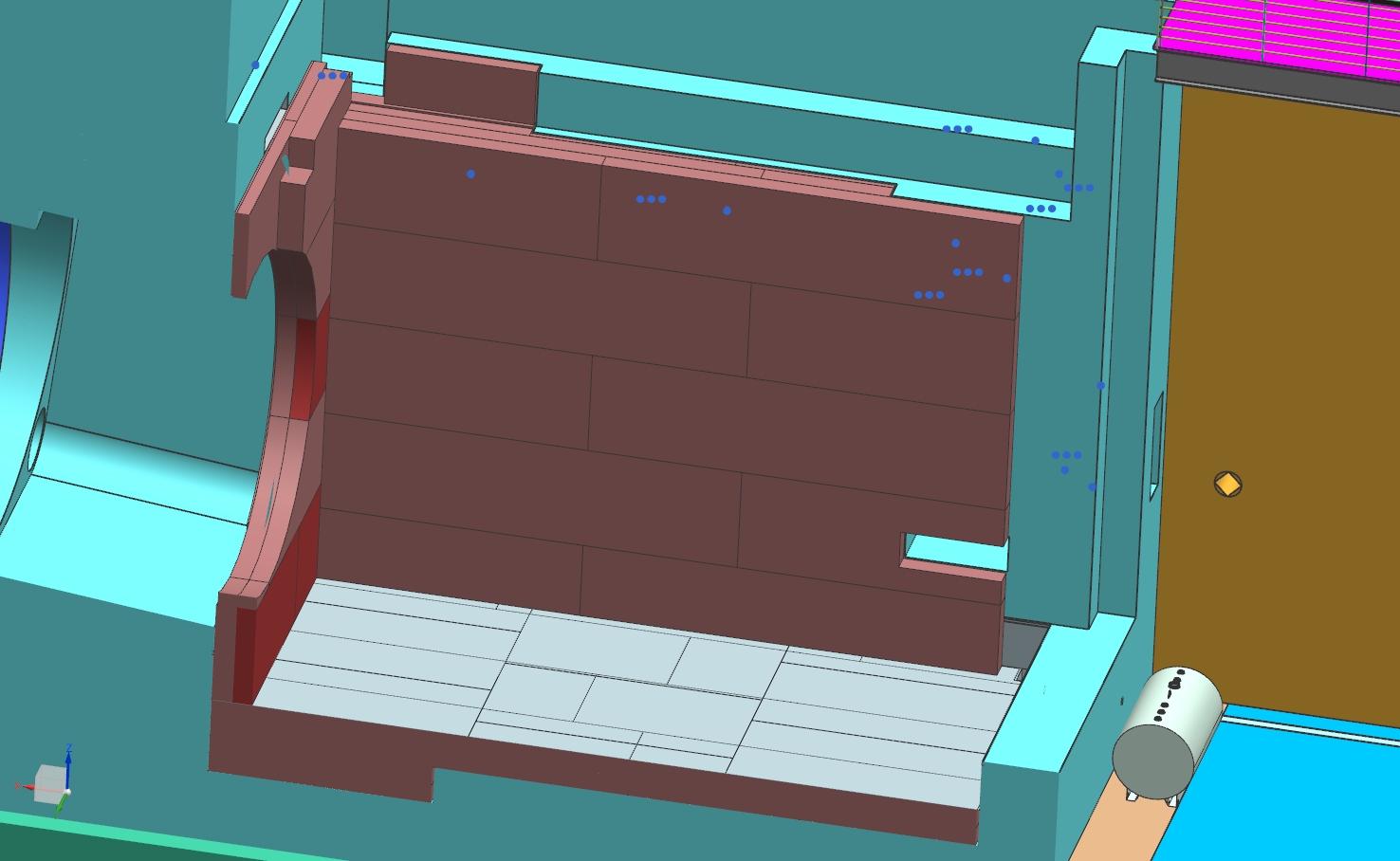 9.11” steel
R4
187,090lb
123”
195”
6/26/2020
LBNF Hadron Absorber Plan for Final Design, Procurement and Assembly
23
Left vertical layers-2 and -3 installation
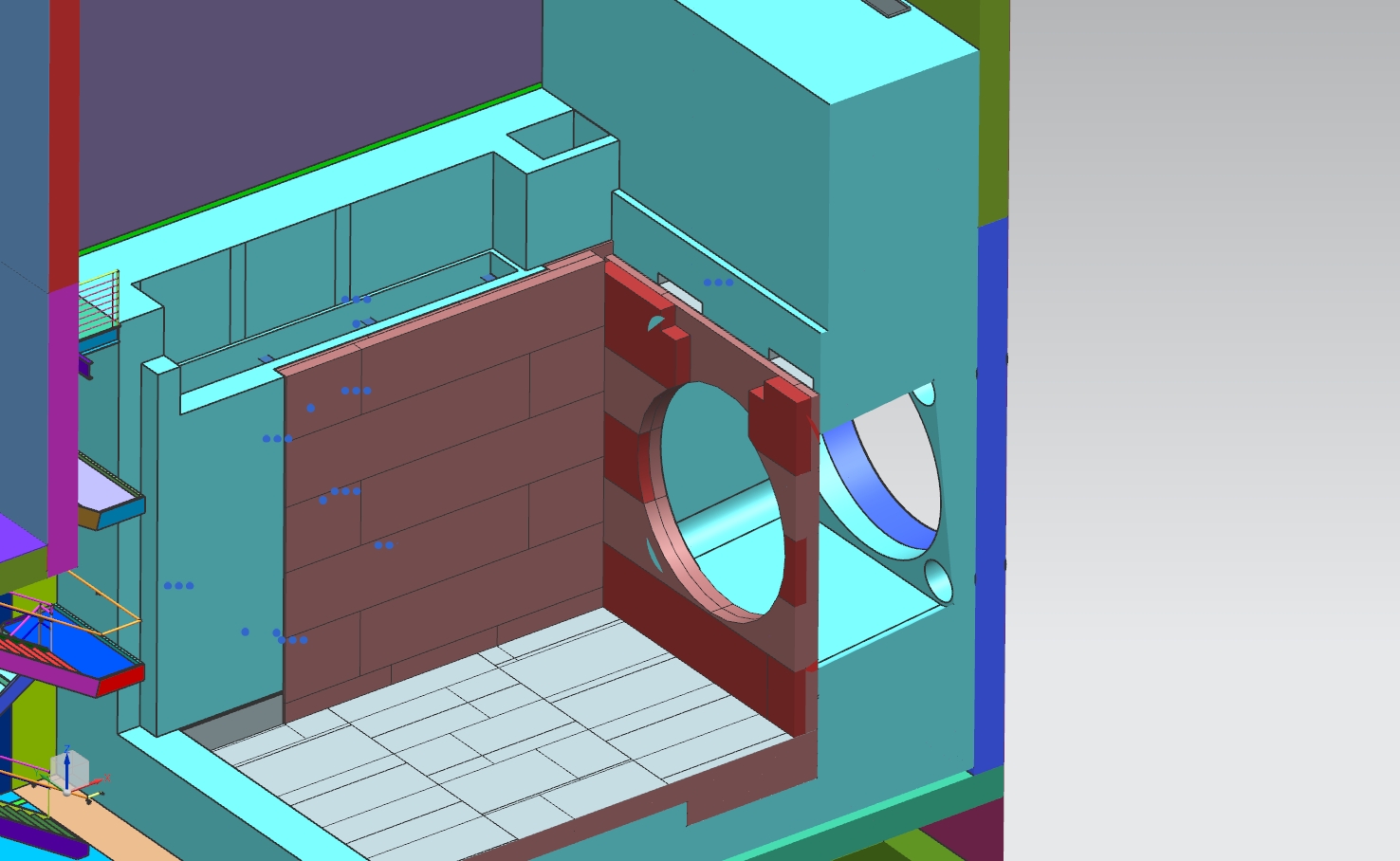 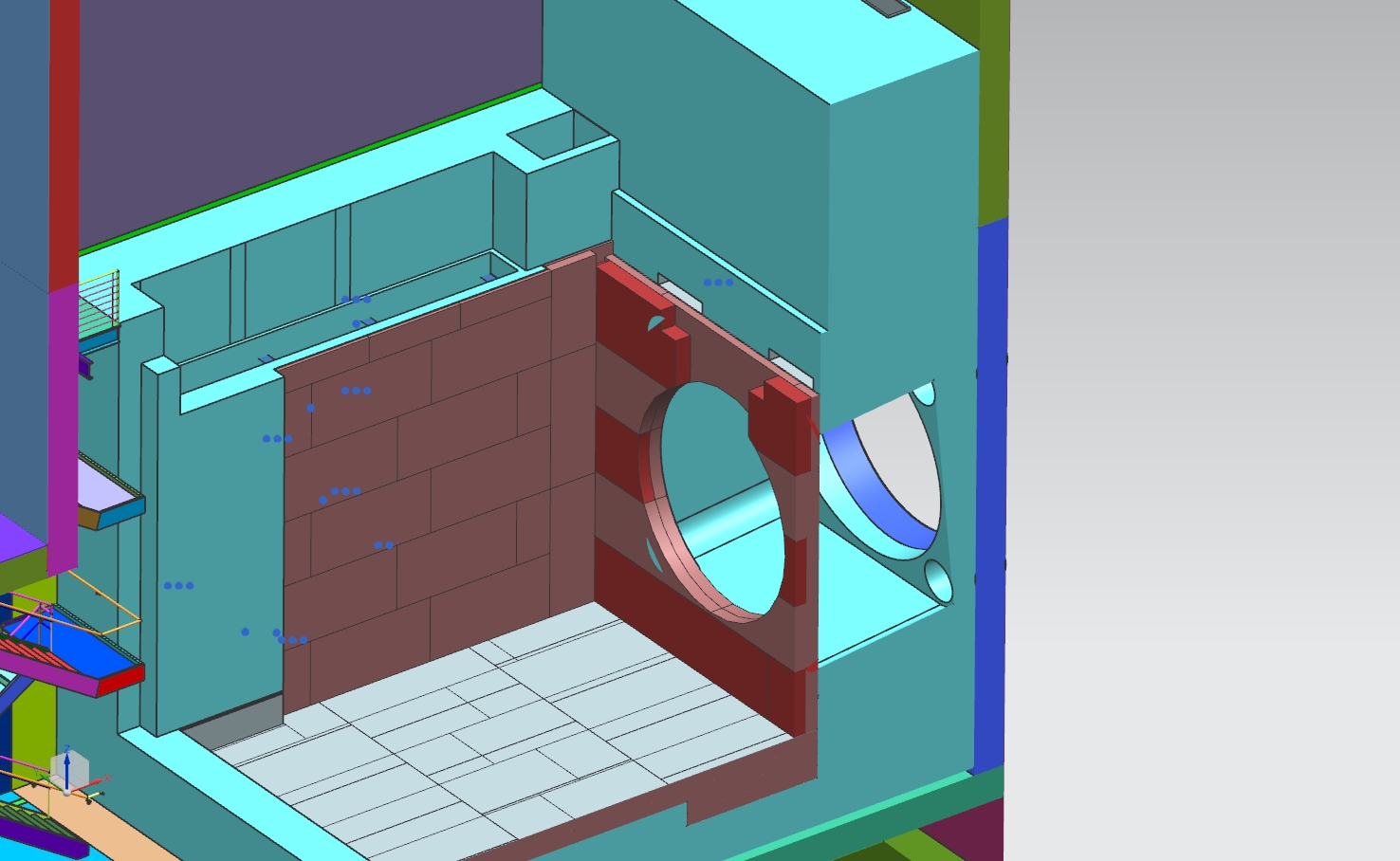 2.5” steel
7” steel
9.11” steel
L2
58,524lb
L3
170,048lb
6/26/2020
24
LBNF Hadron Absorber Plan for Final Design, Procurement and Assembly
Left vertical layer-4 installation
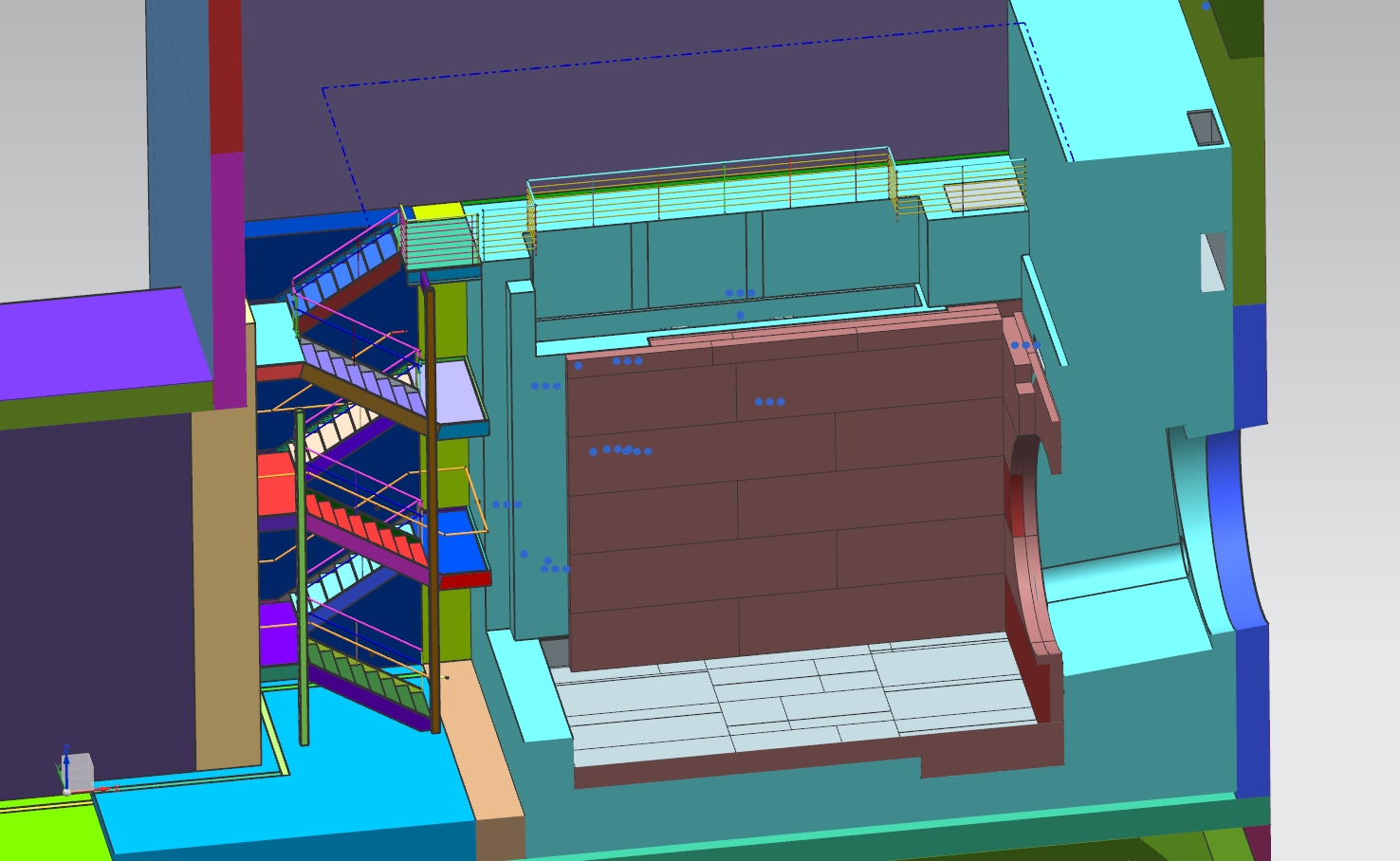 9.11” steel
L4
212,060lb
LBNF Hadron Absorber Plan for Final Design, Procurement and Assembly
6/26/2020
25
Support blocks installation
Steel 12”x12” blocks 10-113.5” long are installed on the stainless steel pan and joined together with steel rods. Blocks are not welded to the pan. The distance between block is eight inches.
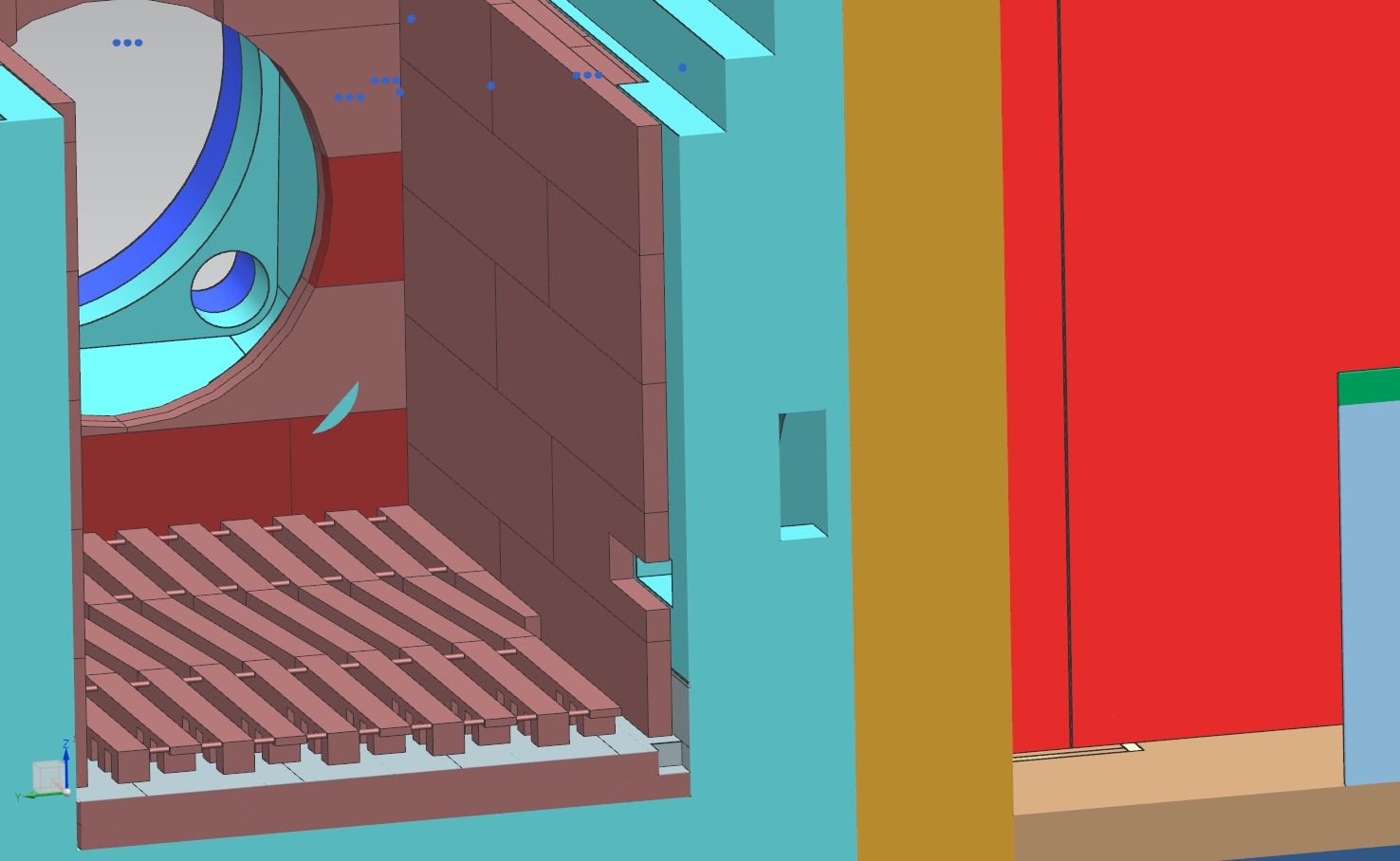 Support blocks
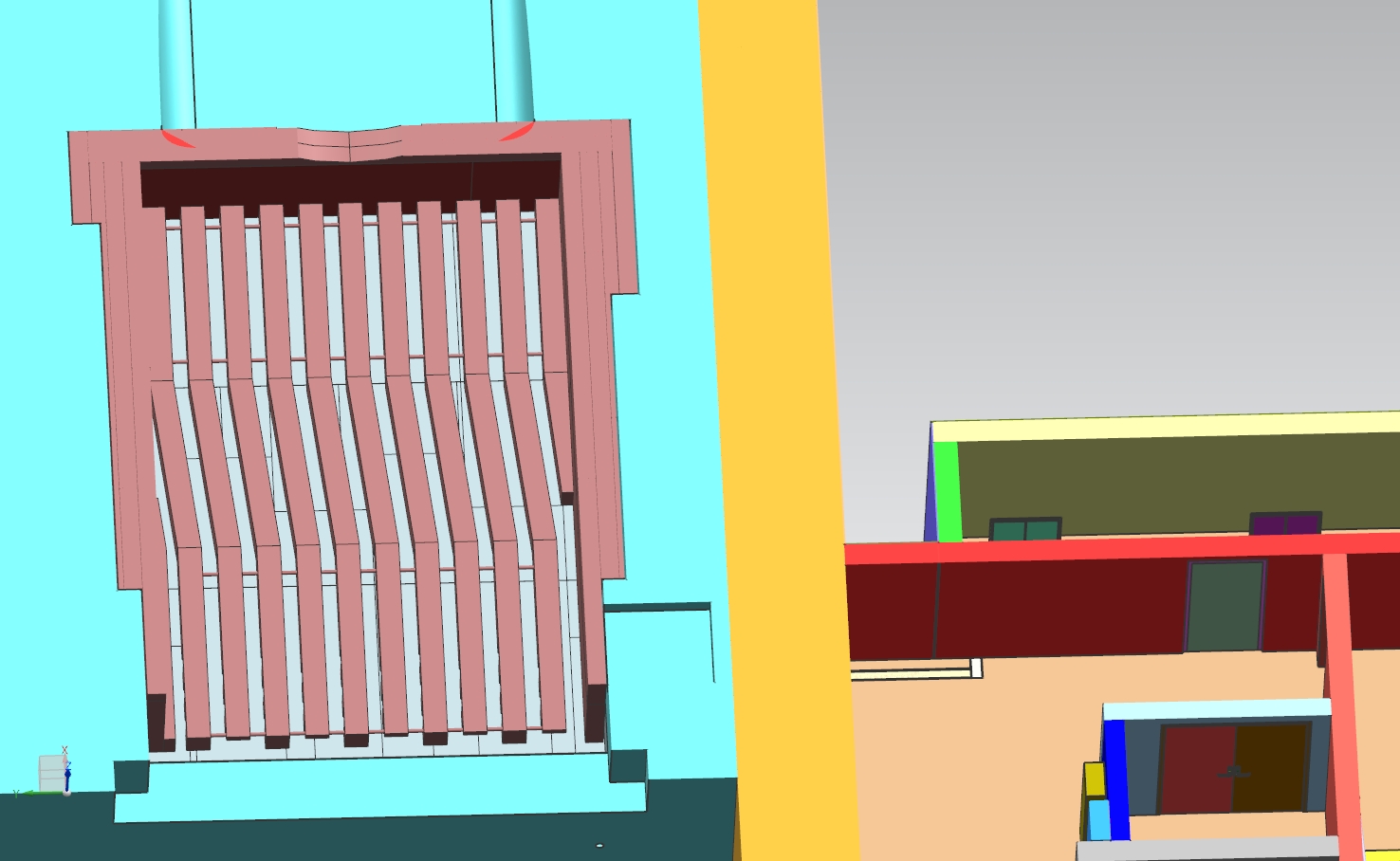 Air channels
Rods
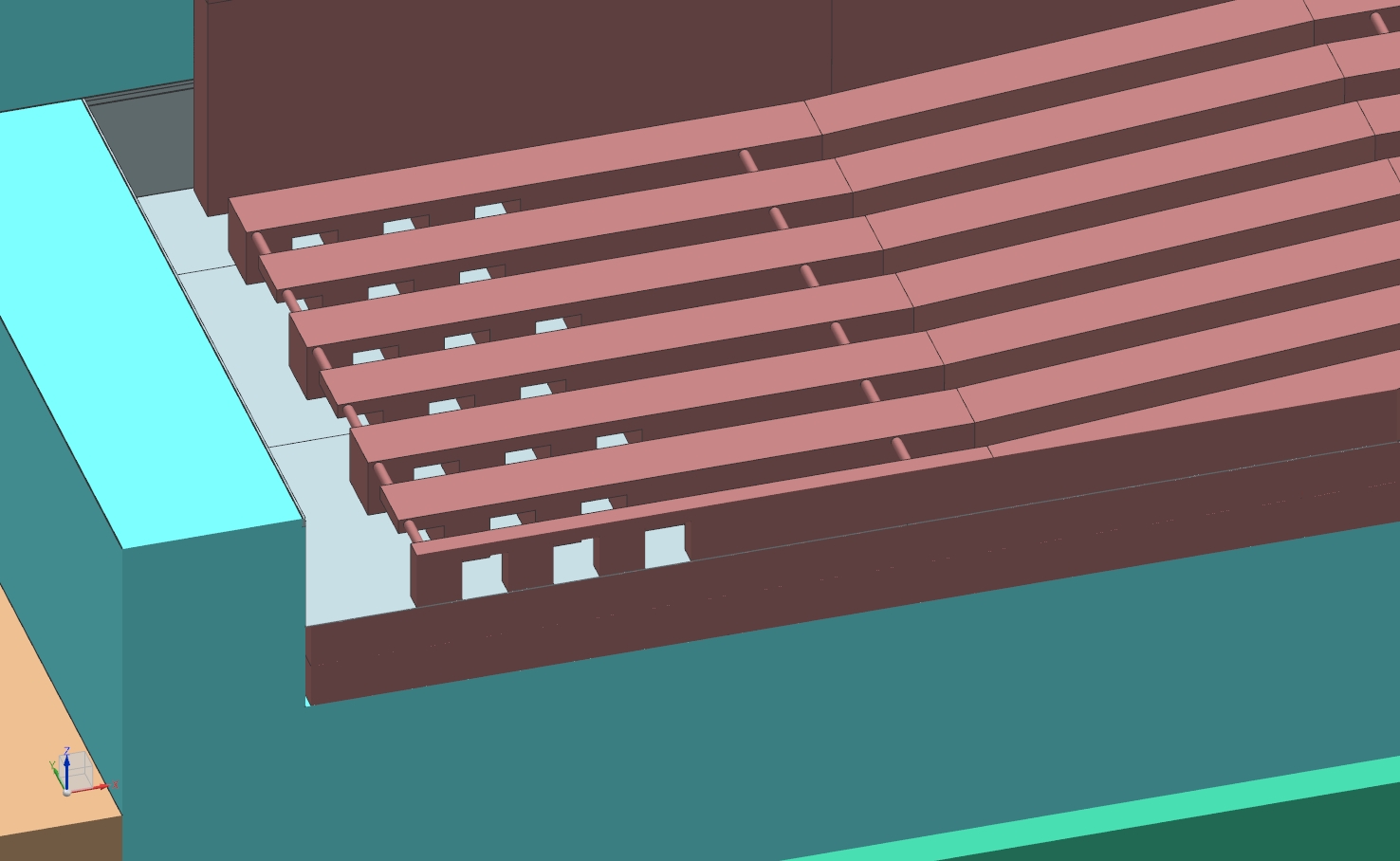 Air channels
6/26/2020
LBNF Hadron Absorber Plan for Final Design, Procurement and Assembly
26
Mask support structure and steel shielding are welded together layer by layer.
The bottom block is installed, aligned and welded to support bottom  blocks first, then U-shape module support structure with aluminum inserts.
Masks support weldment
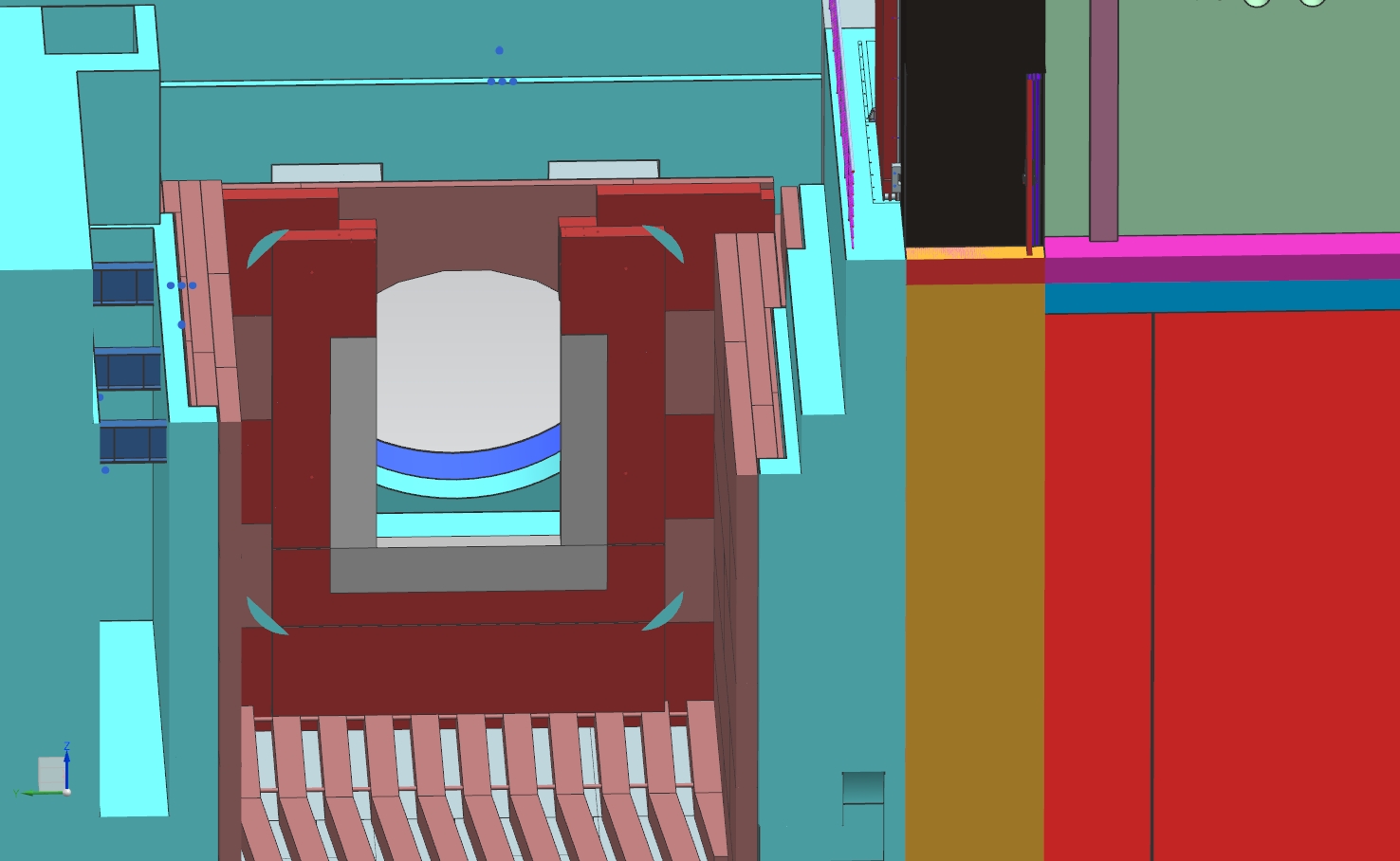 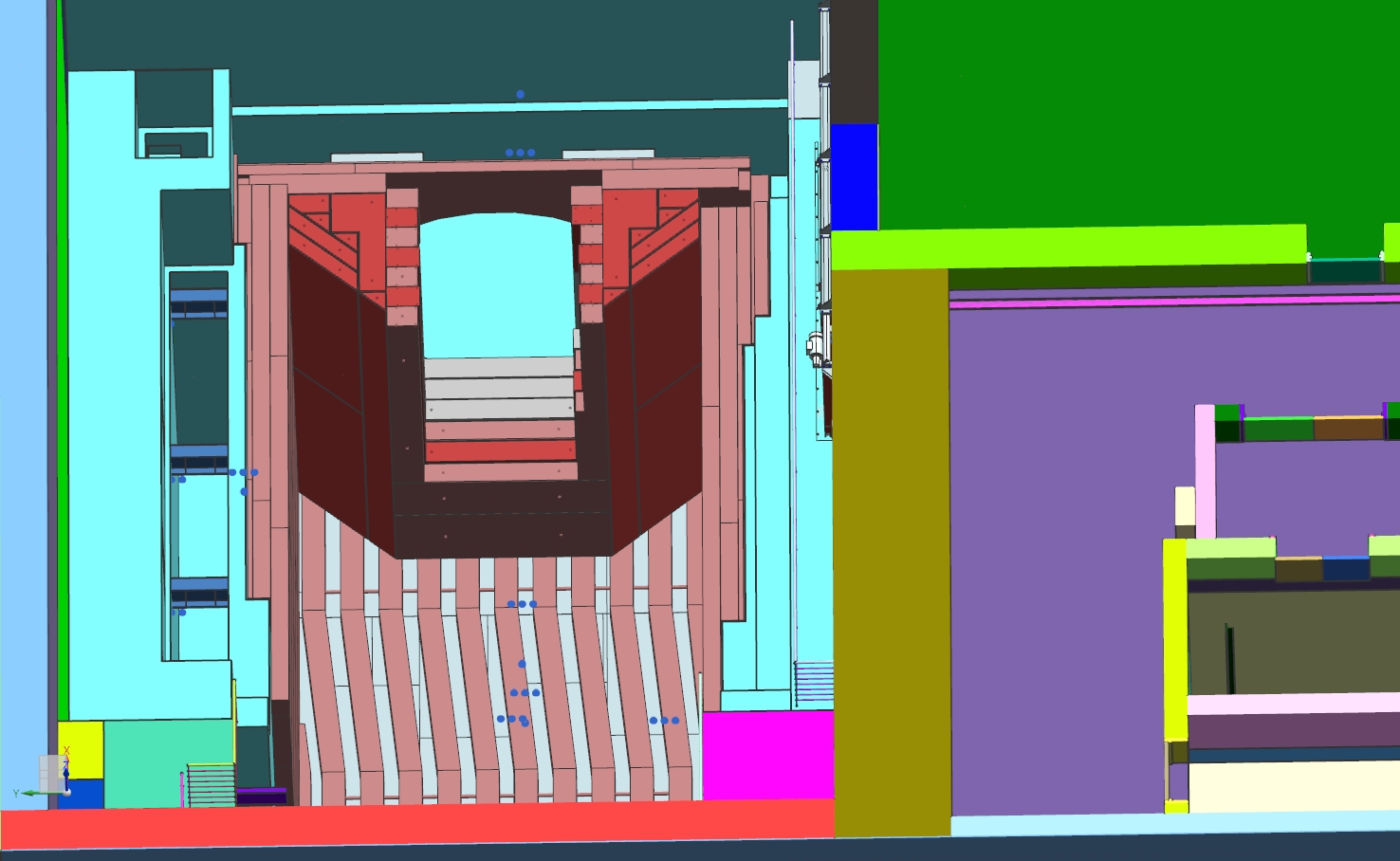 U-shape welded blocks
552,500lb
Bottom block
6/26/2020
LBNF Hadron Absorber Plan for Final Design, Procurement and Assembly
27
Aluminum core blocks support structure and shielding installation
Aluminum core blocks support blocks and surrounded shielding are installed layer by layer.
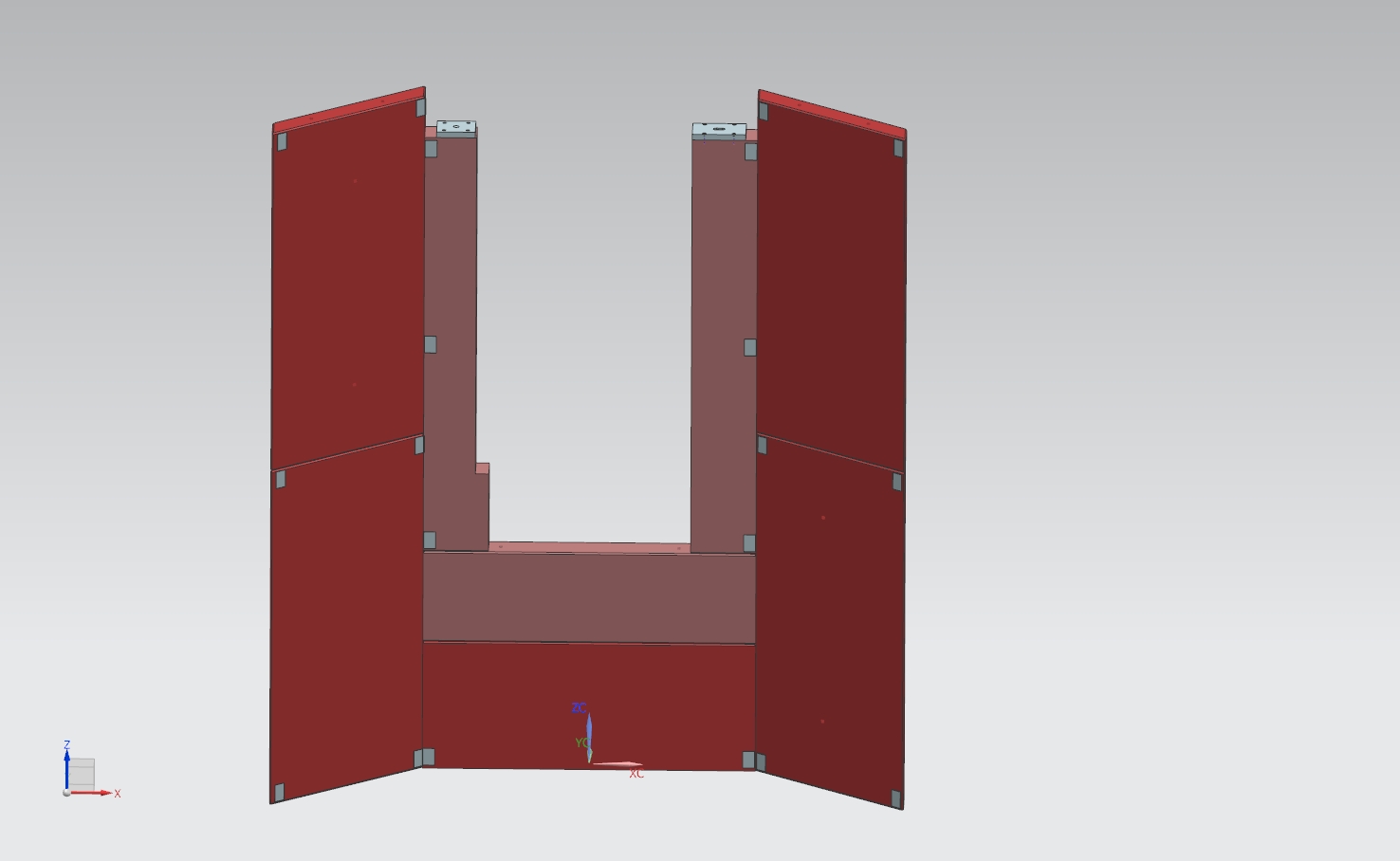 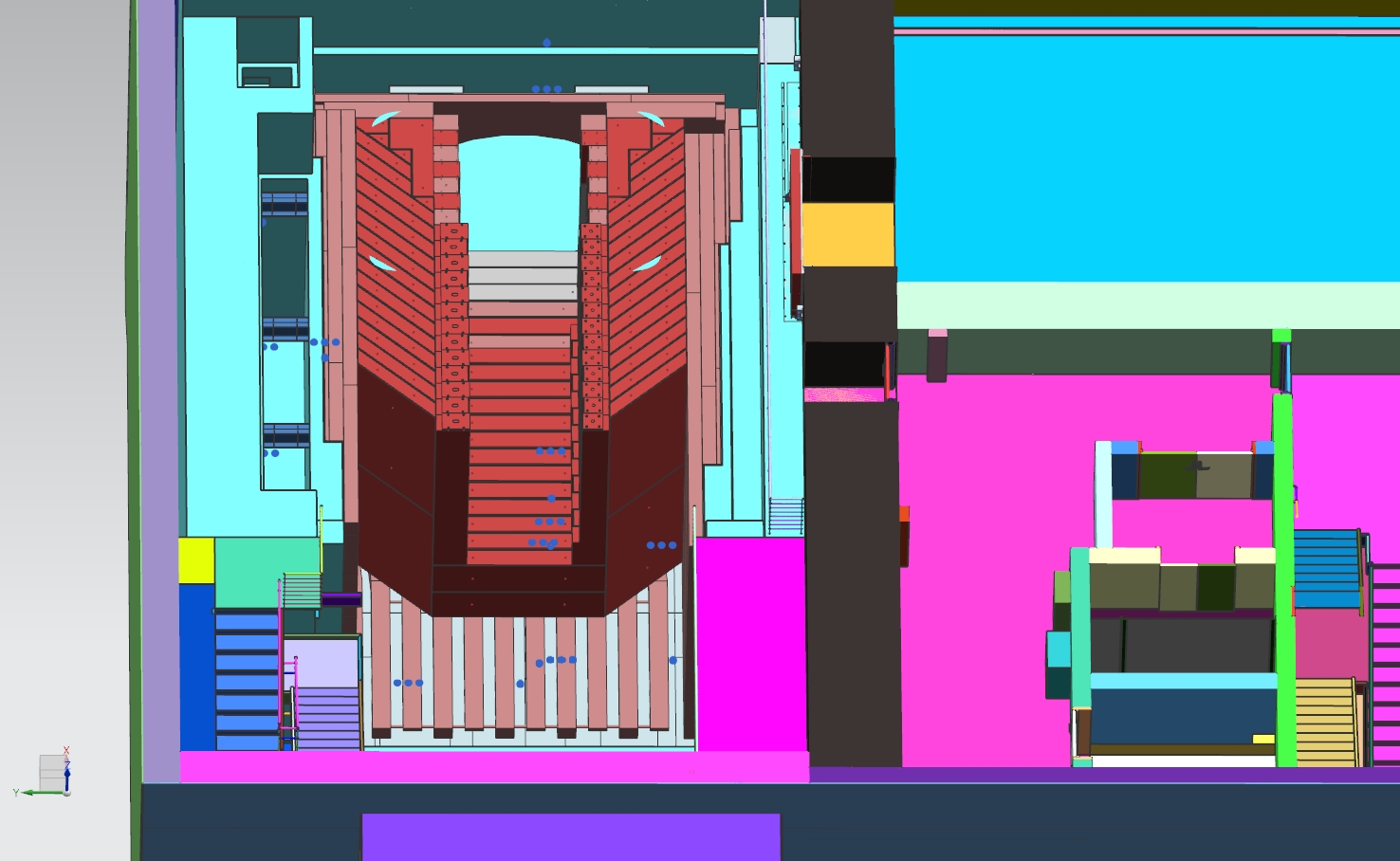 Spacer
U-shape
weldment
Vertical 
plates
Bottom block
1,668640lb
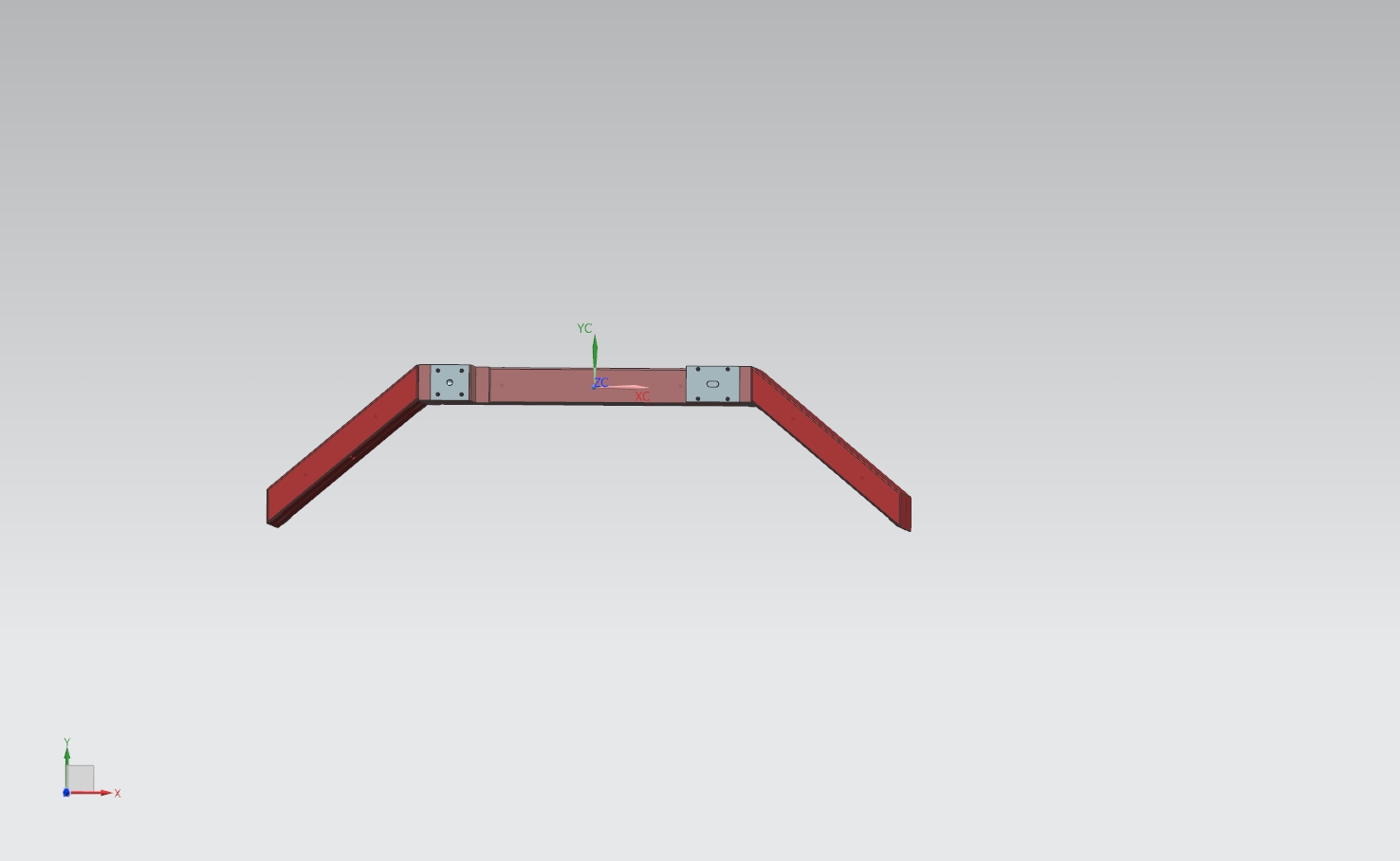 LBNF Hadron Absorber Plan for Final Design, Procurement and Assembly
6/26/2020
28
Steel core blocks support structure and surrounded shielding installation
Steel core blocks support structure is located under the service building hatch 
and can be installed by service building crane.
Hatch projection-after
Steel core blocks support structure
Hatch projection-before
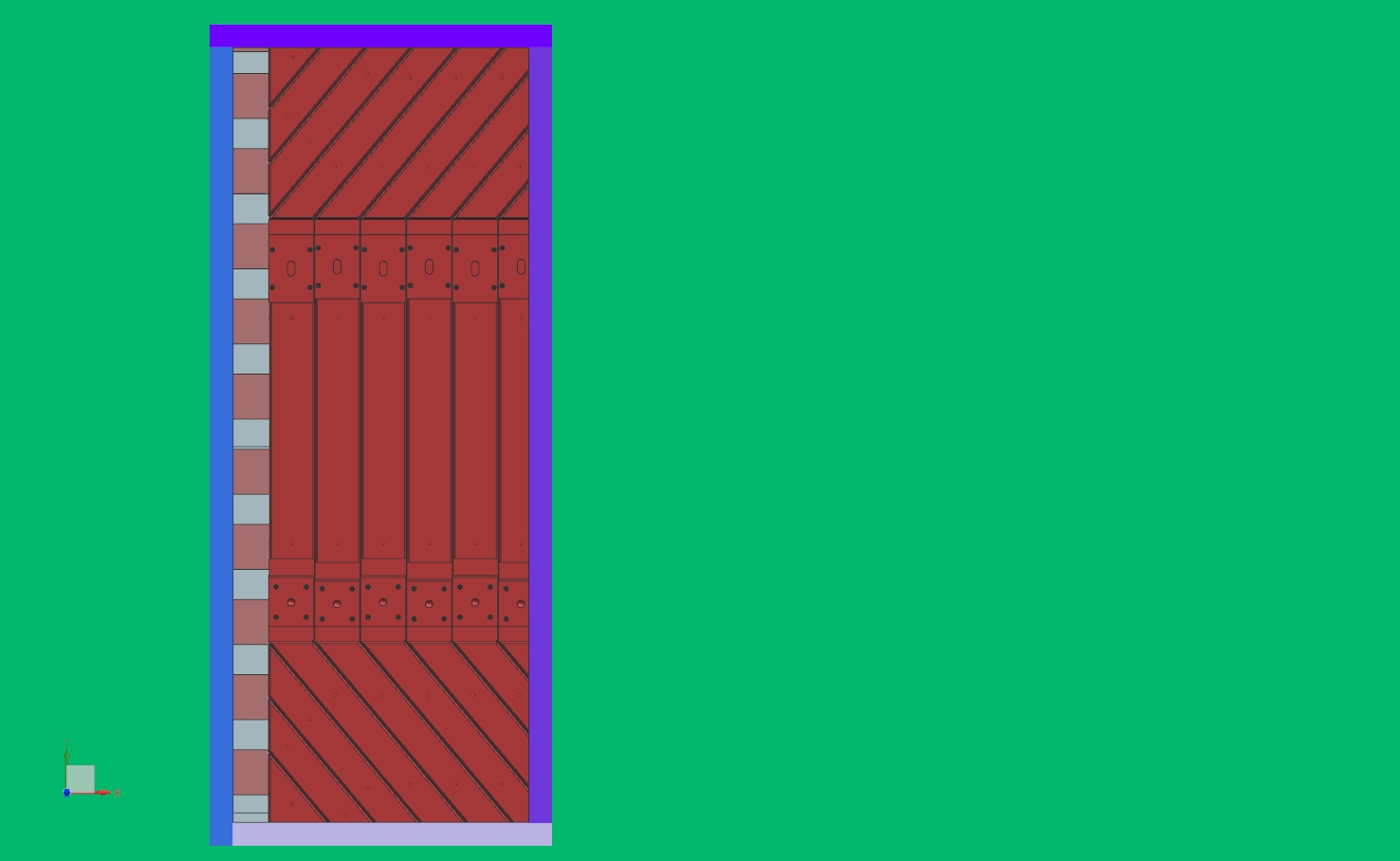 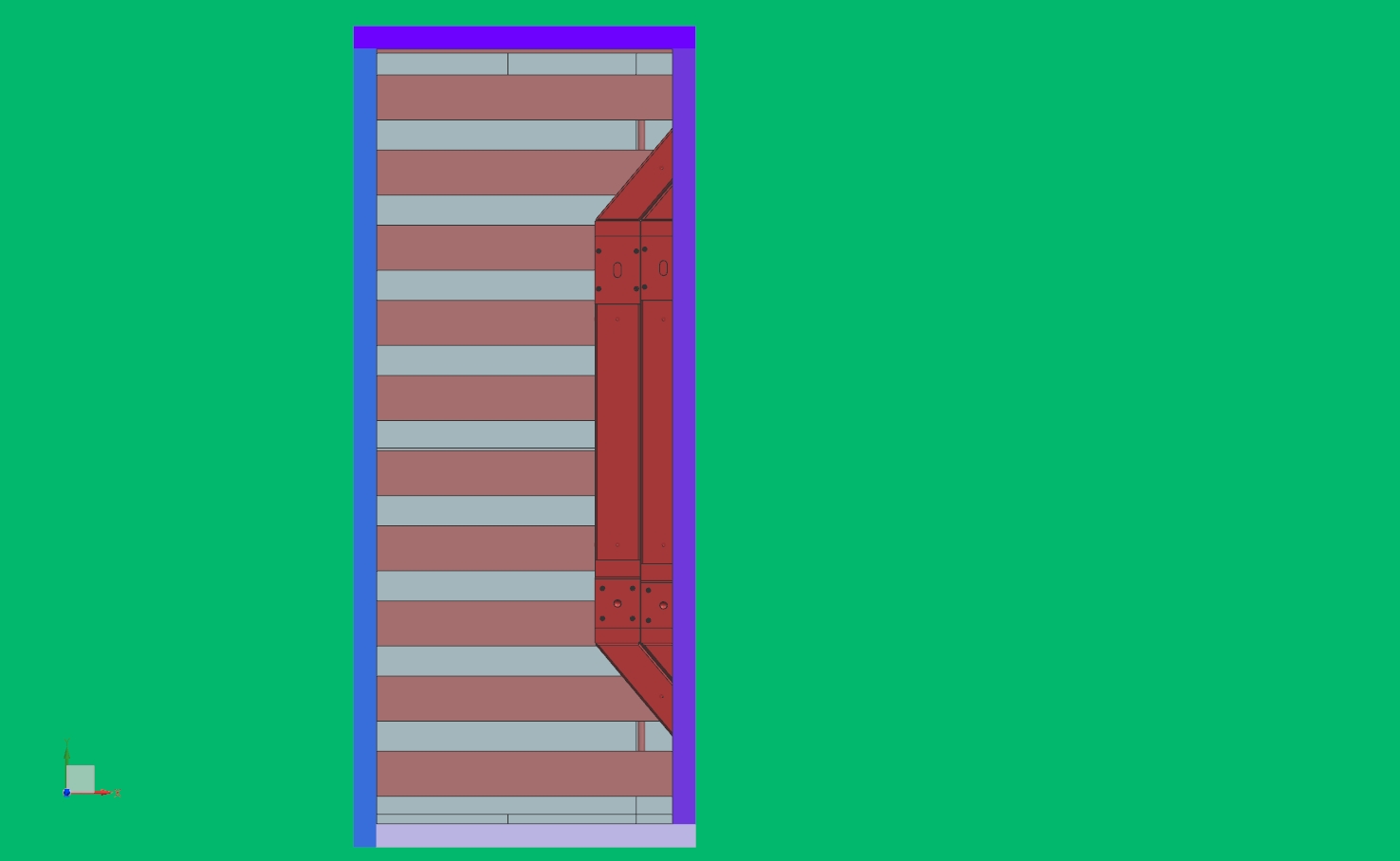 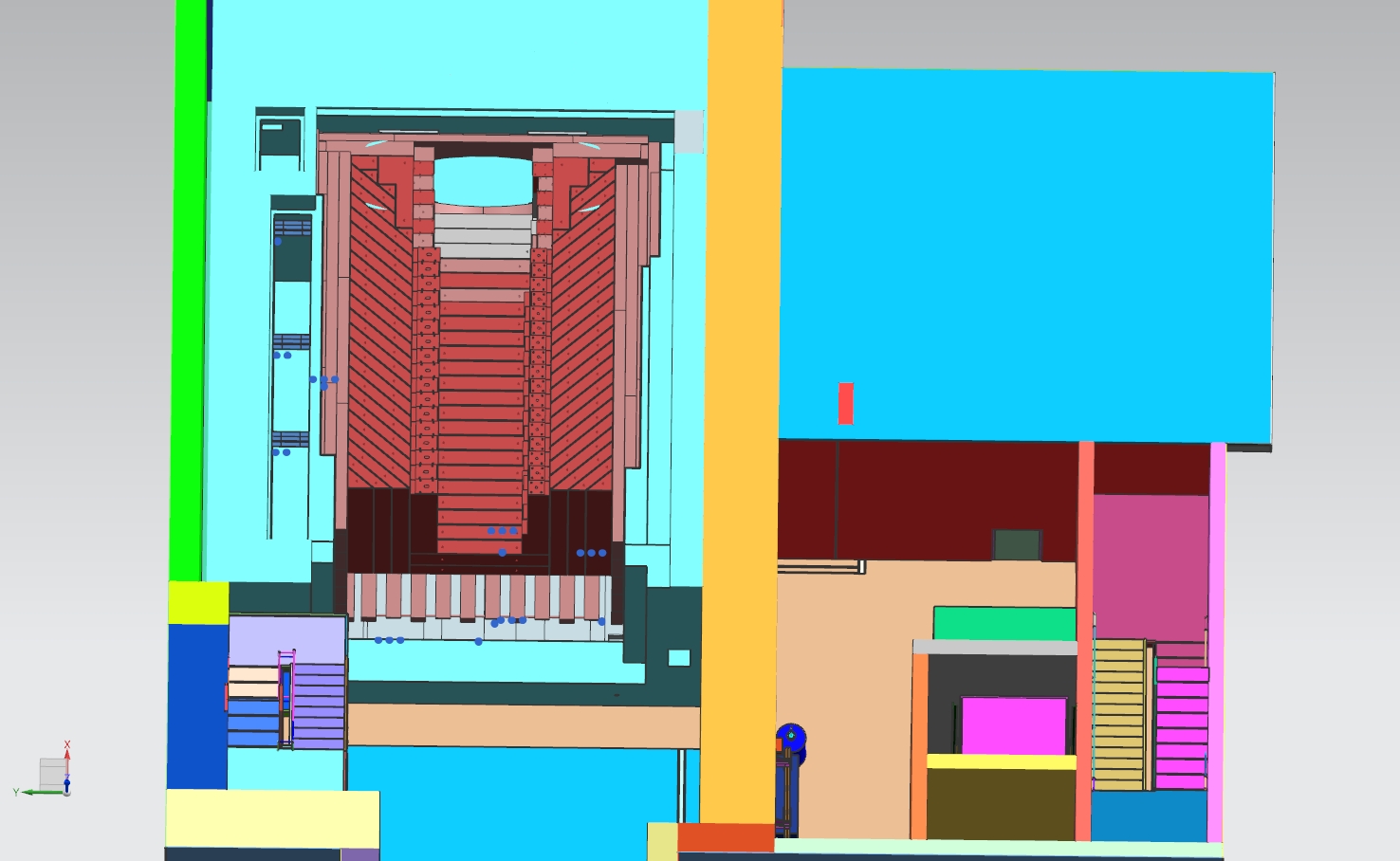 6/26/2020
LBNF Hadron Absorber Plan for Final Design, Procurement and Assembly
29
Downstream end steel shielding installation
Four layers 213.25”x237.5” x 9.11” and two layers 232”x258.75” x 9.11”steel  are installed 
in the downstream end of the absorber. Layers are welded from plates 48.75” width.
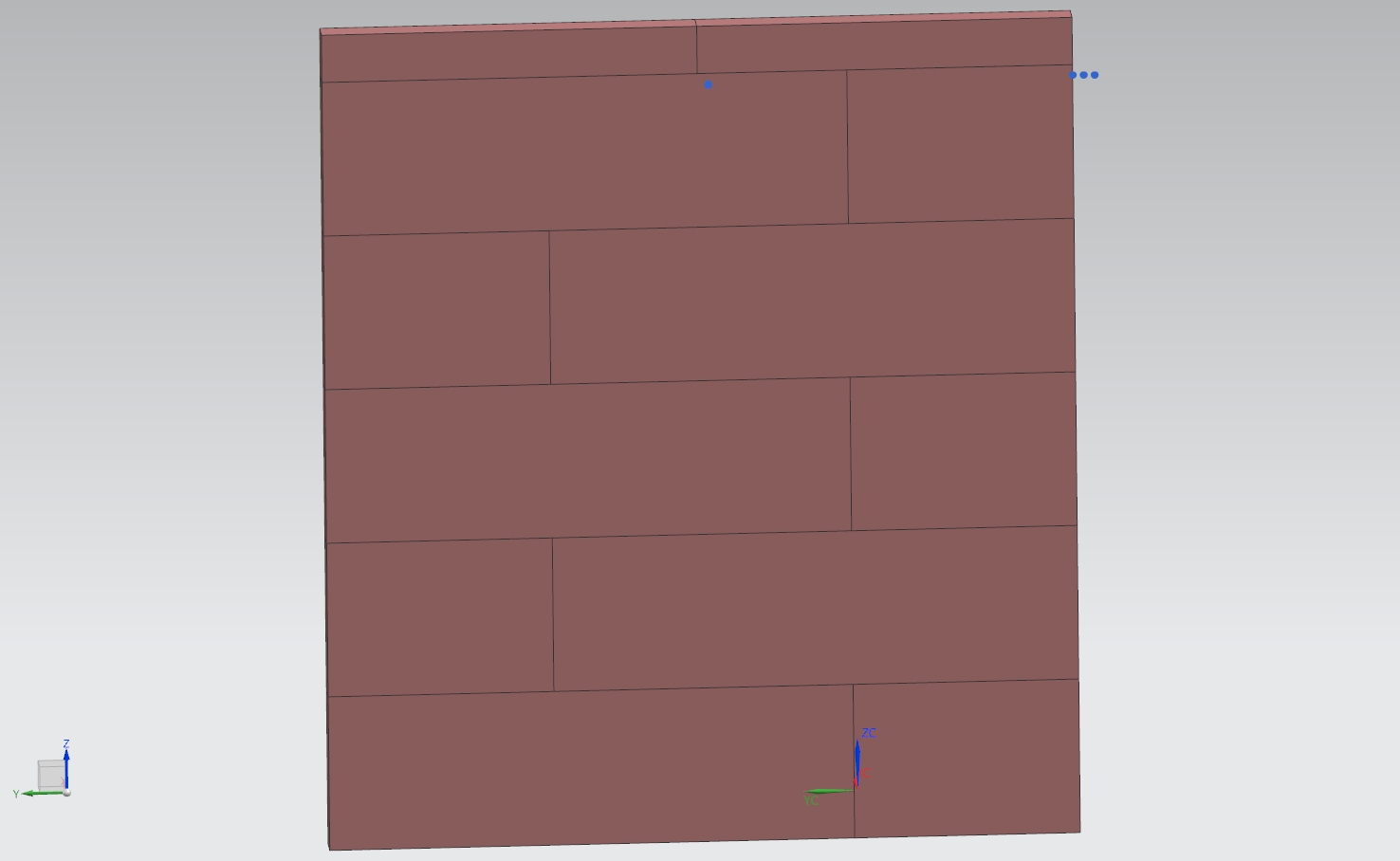 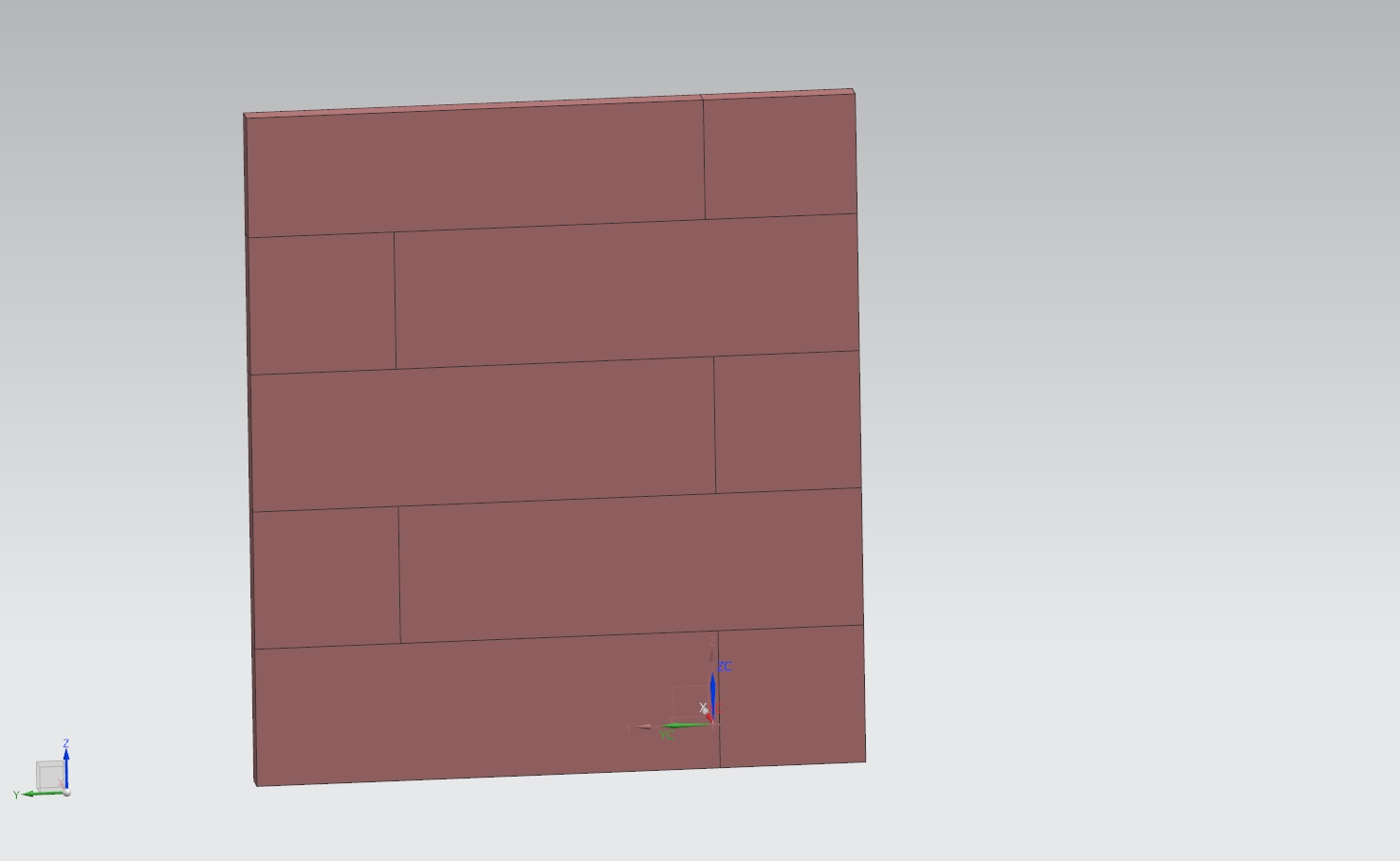 L1-4
130,528lb
L5-6
154710lb
162.25”
51”
162.25”
69.75”
258.75”
237.5”
6/26/2020
LBNF Hadron Absorber Plan for Final Design, Procurement and Assembly
30
Downstream steel shielding  installation
The temporary platform is installed  before downstream shielding installation.
Temporary platform
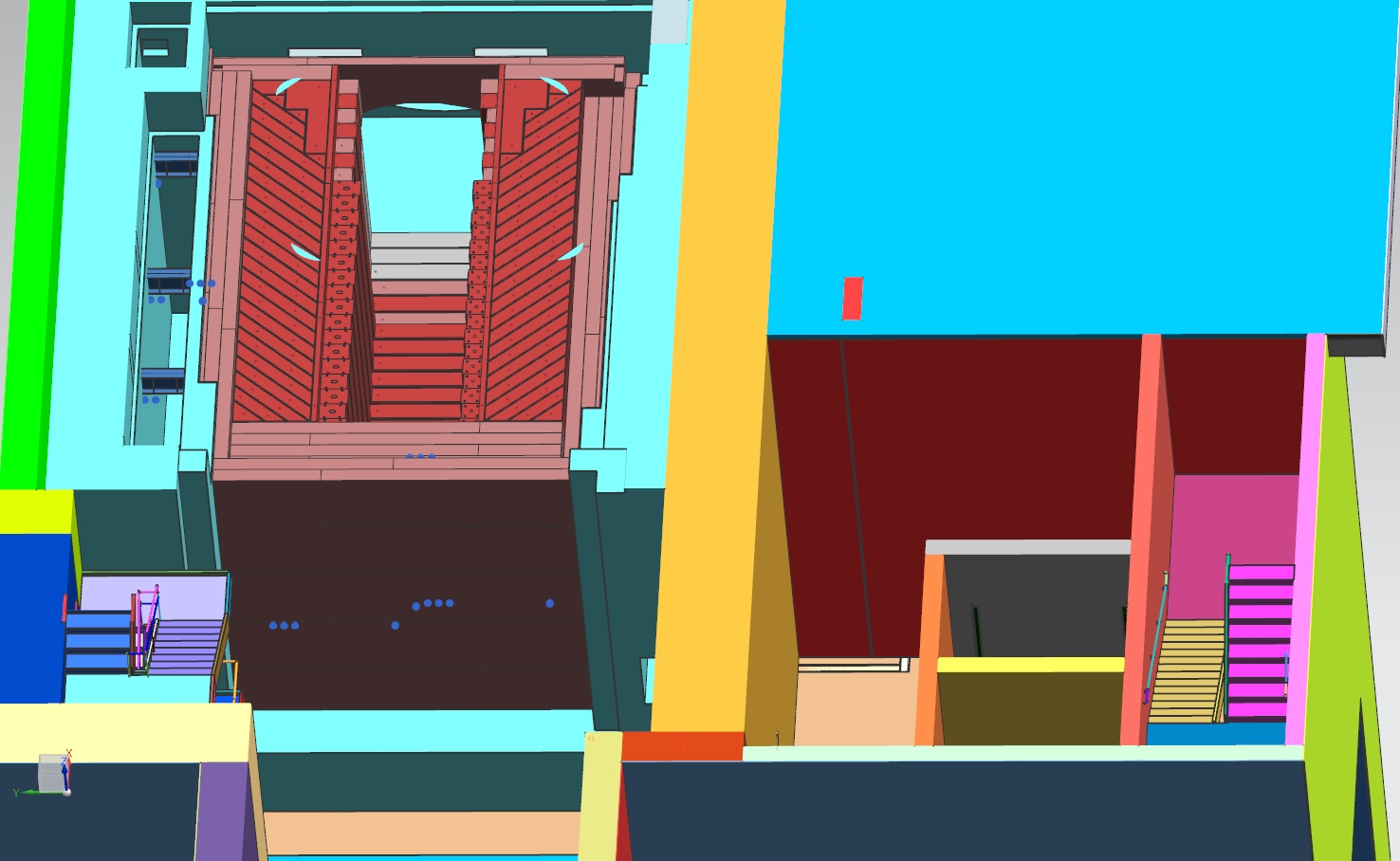 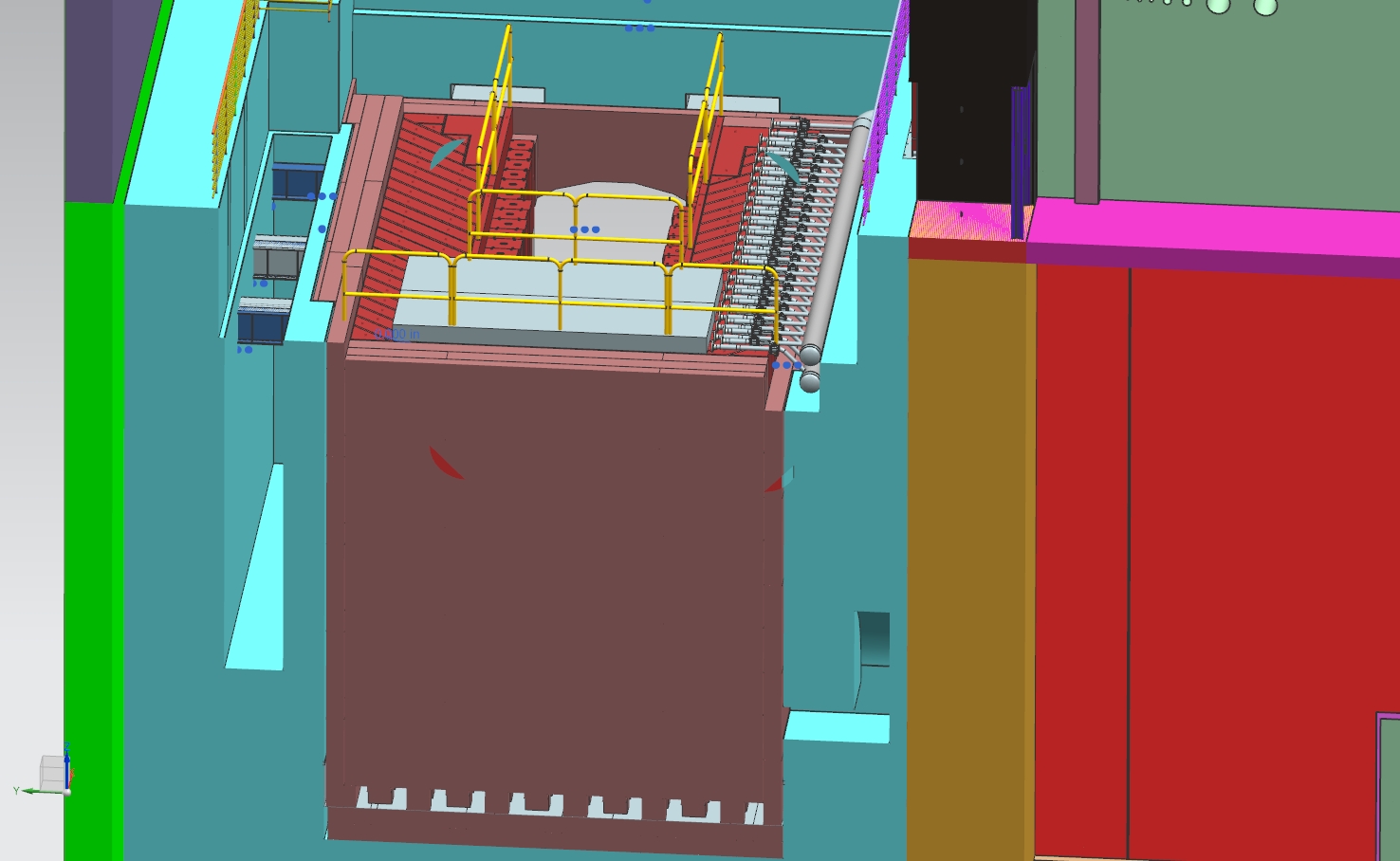 Downstream shielding
831532lb
6/26/2020
LBNF Hadron Absorber Plan for Final Design, Procurement and Assembly
31
Concrete T-blocks installation
Fourteen concrete T- blocks are installed in the downstream end of the absorber.
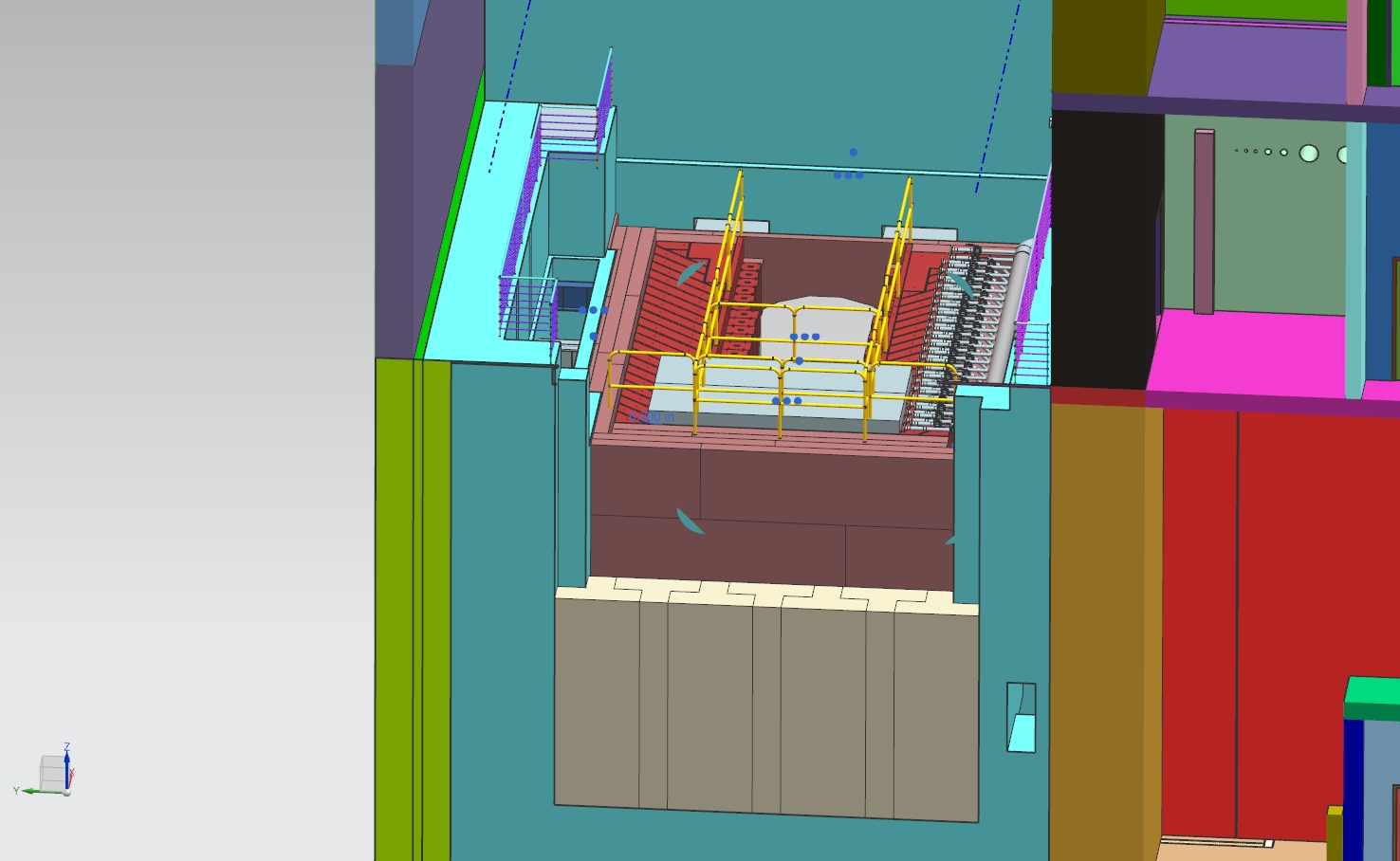 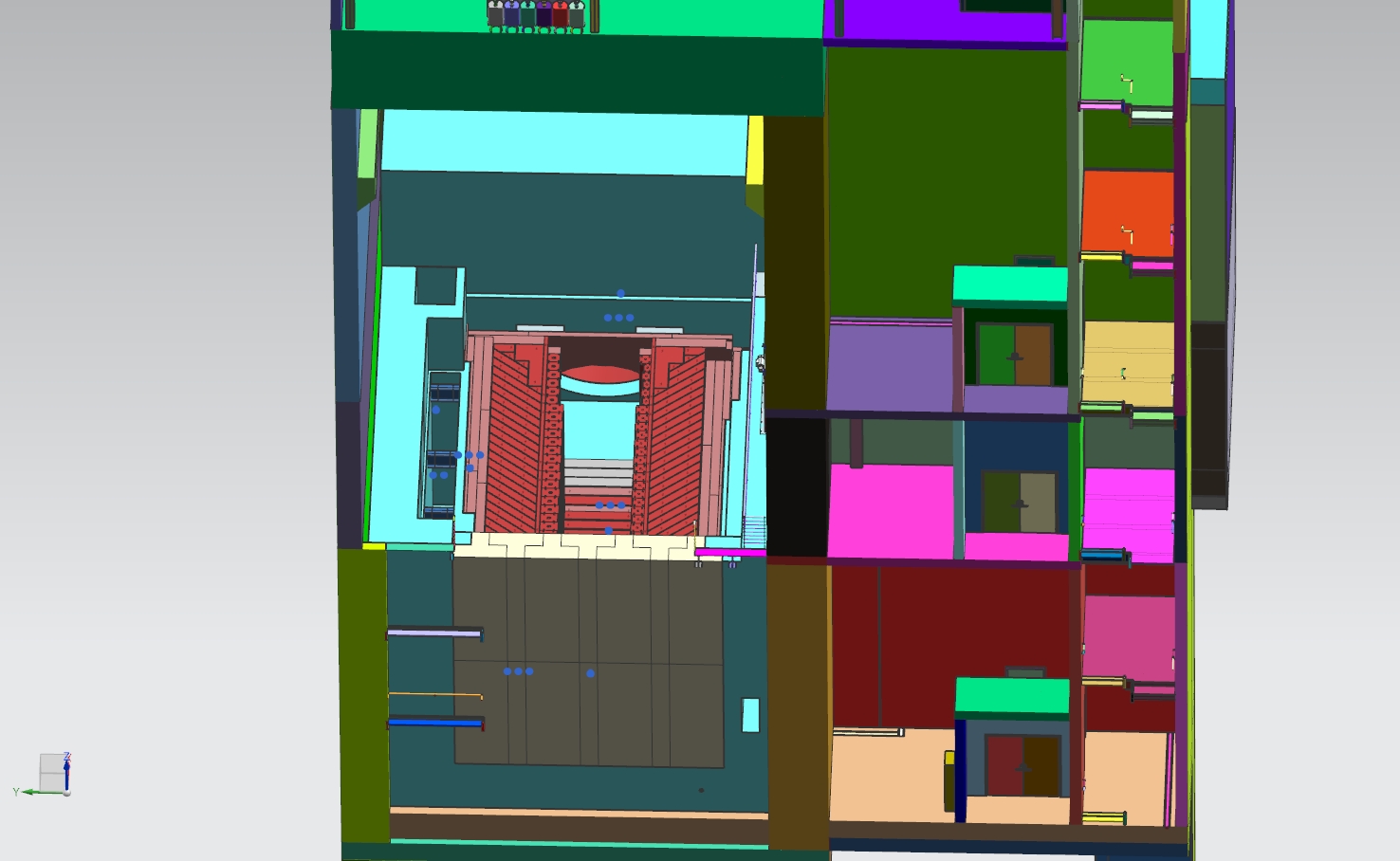 Concrete T-blocks
144”
6/26/2020
LBNF Hadron Absorber Plan for Final Design, Procurement and Assembly
32
Absorber mask-module installation
For the mask-module delivery to the absorber one steel core block support structure cell 
has to be made wider.
Mask-module
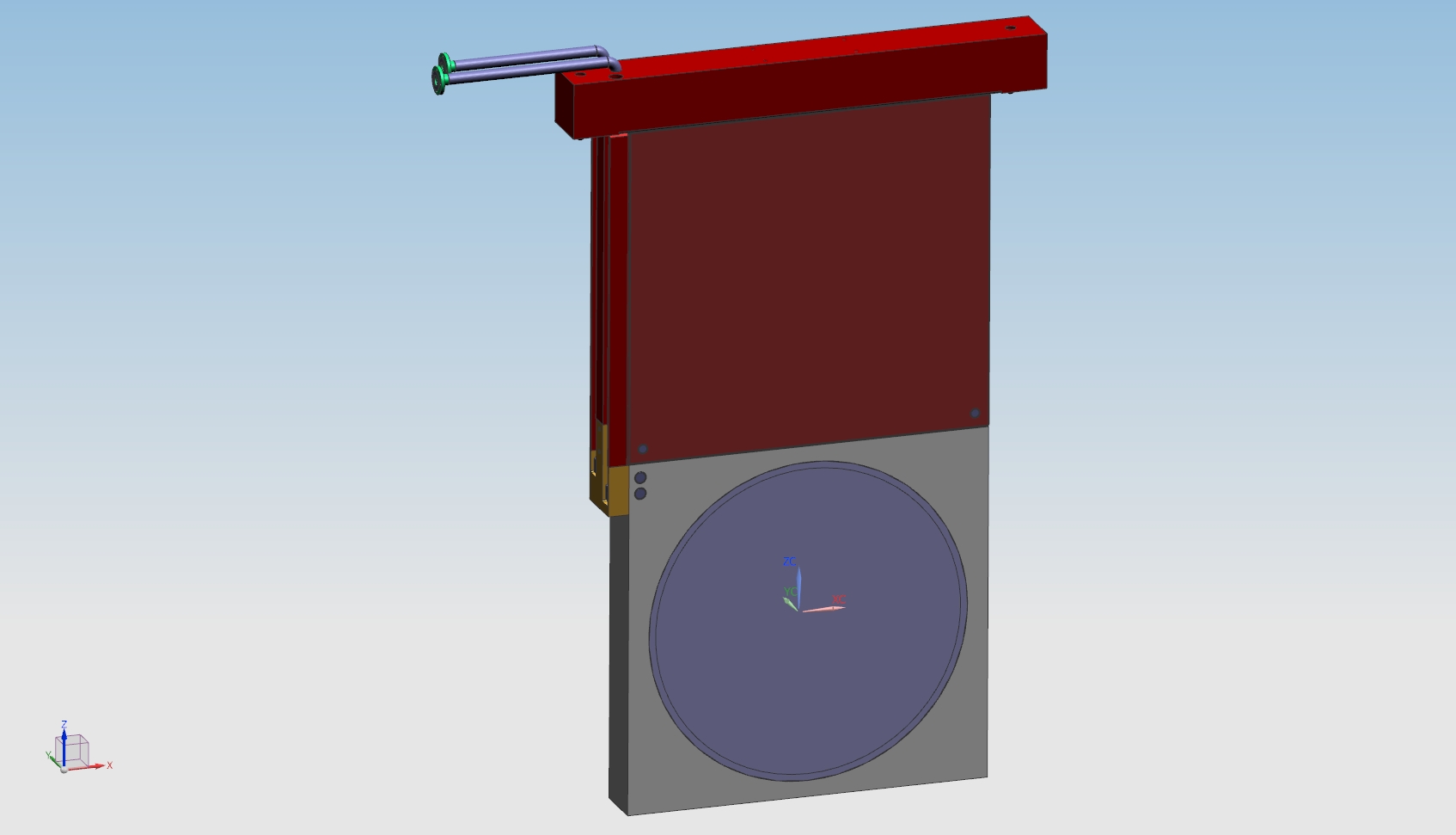 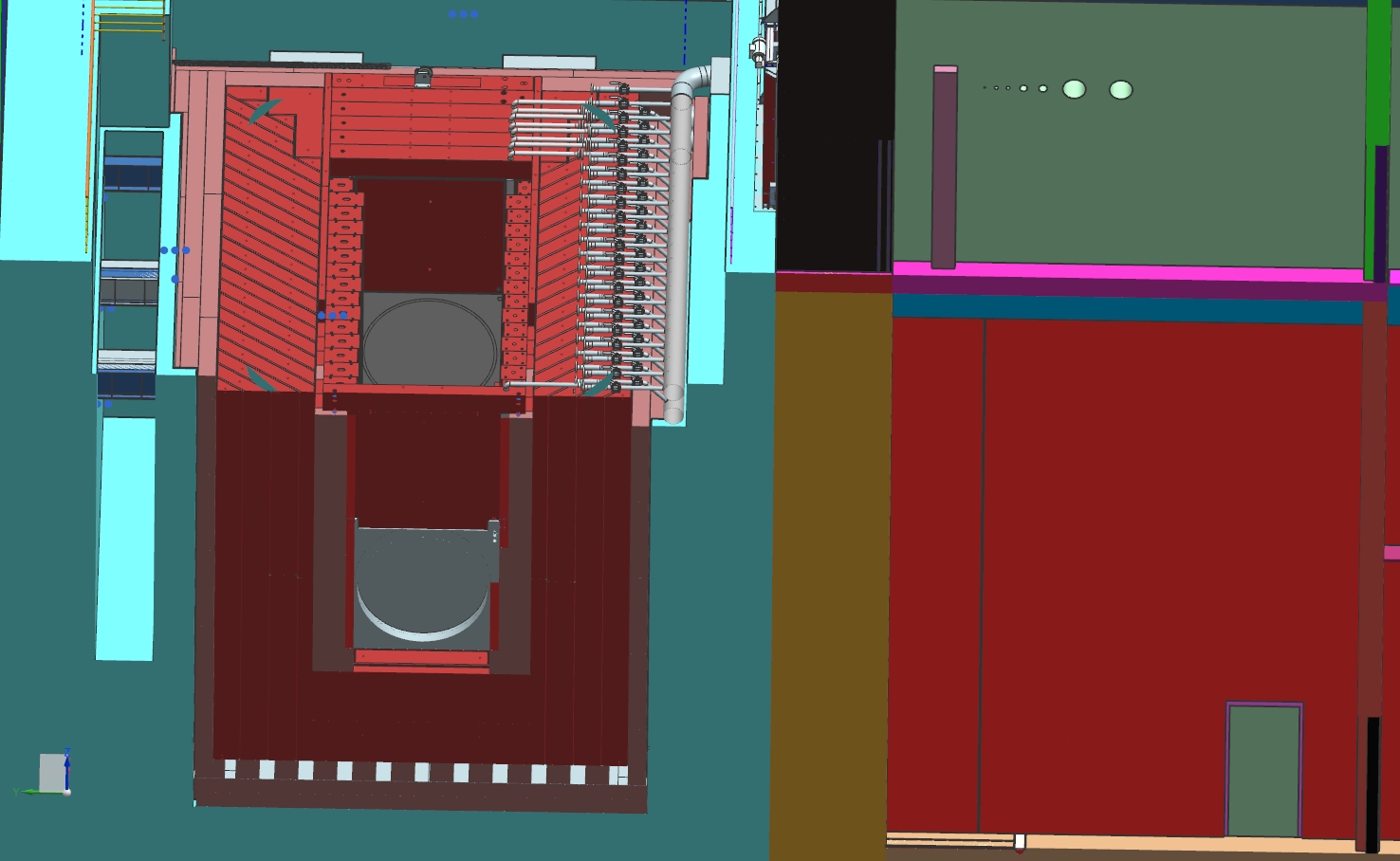 Module
83.5”
164max
Removable
 block
77”
Mask
86”
Disk
77-79”
LBNF Hadron Absorber Plan for Final Design, Procurement and Assembly
6/26/2020
33
Absorber Al core block –module installation
AL core block-
module
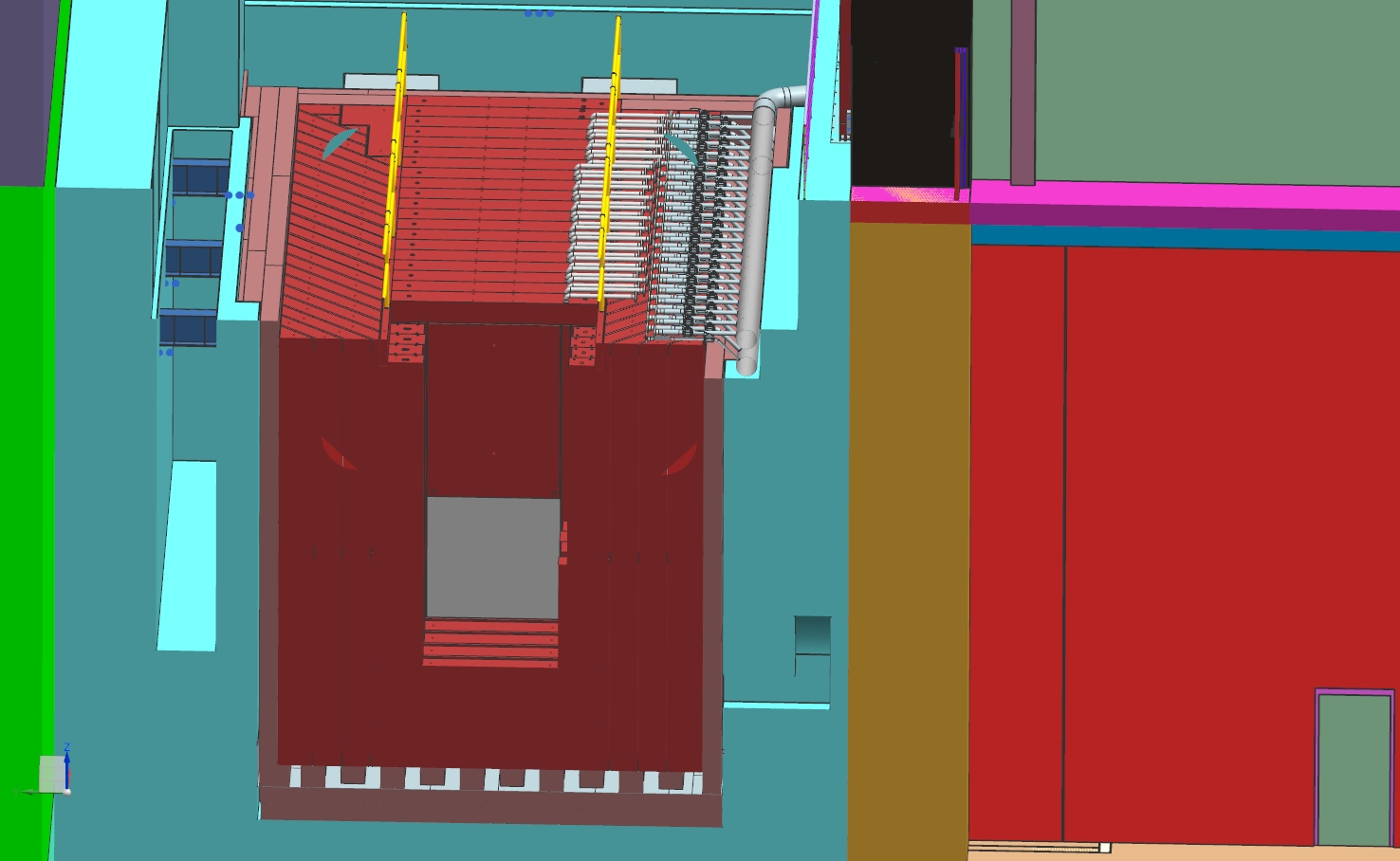 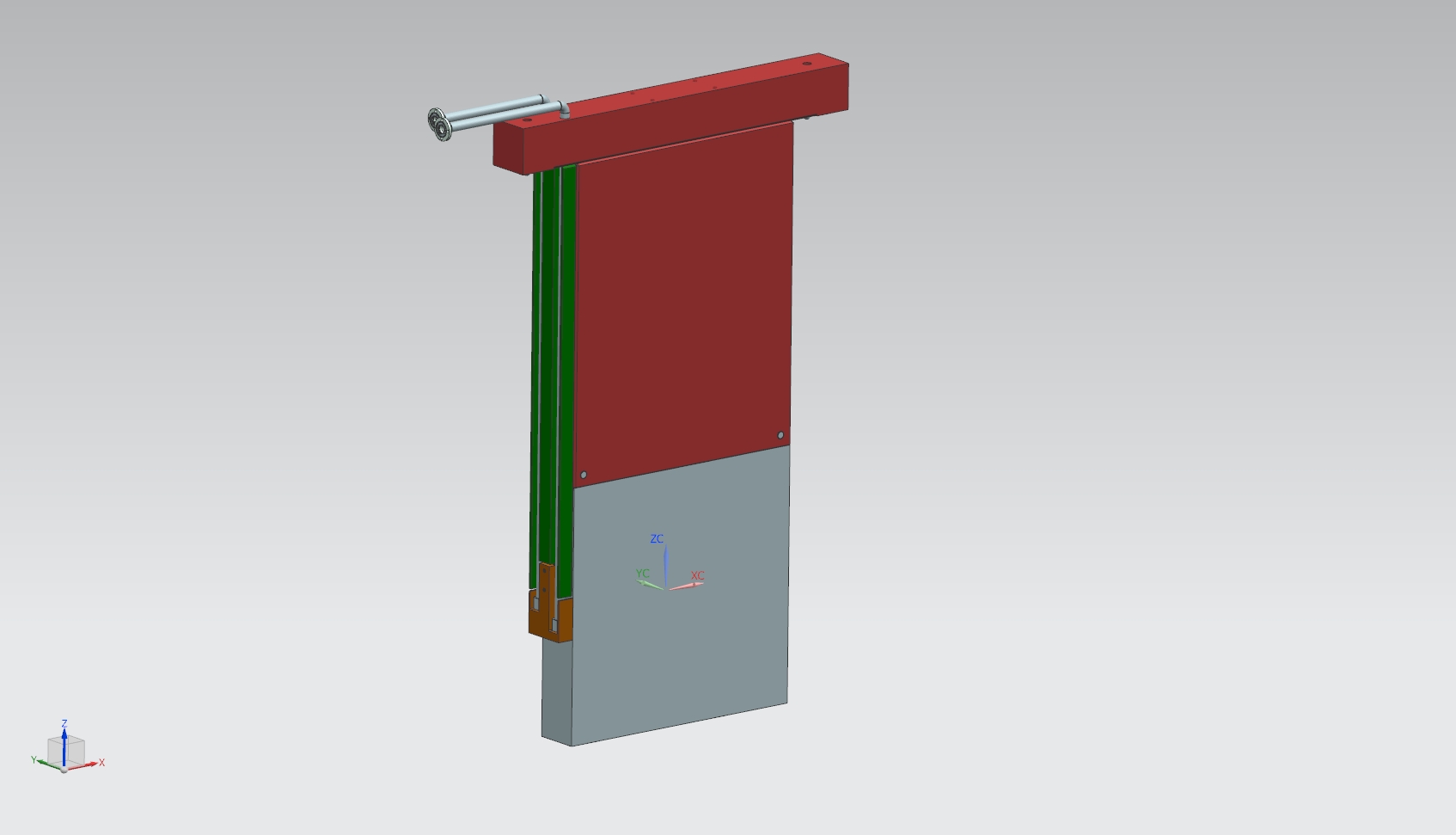 Module
176” max
Tubes 
shielding
67”
Water line
67-69”
Core Block
6/26/2020
LBNF Hadron Absorber Plan for Final Design, Procurement and Assembly
34
Steel core block-module installation
All steel core block-module can be installed by service building crane.
Module
Service 
building 
hatch
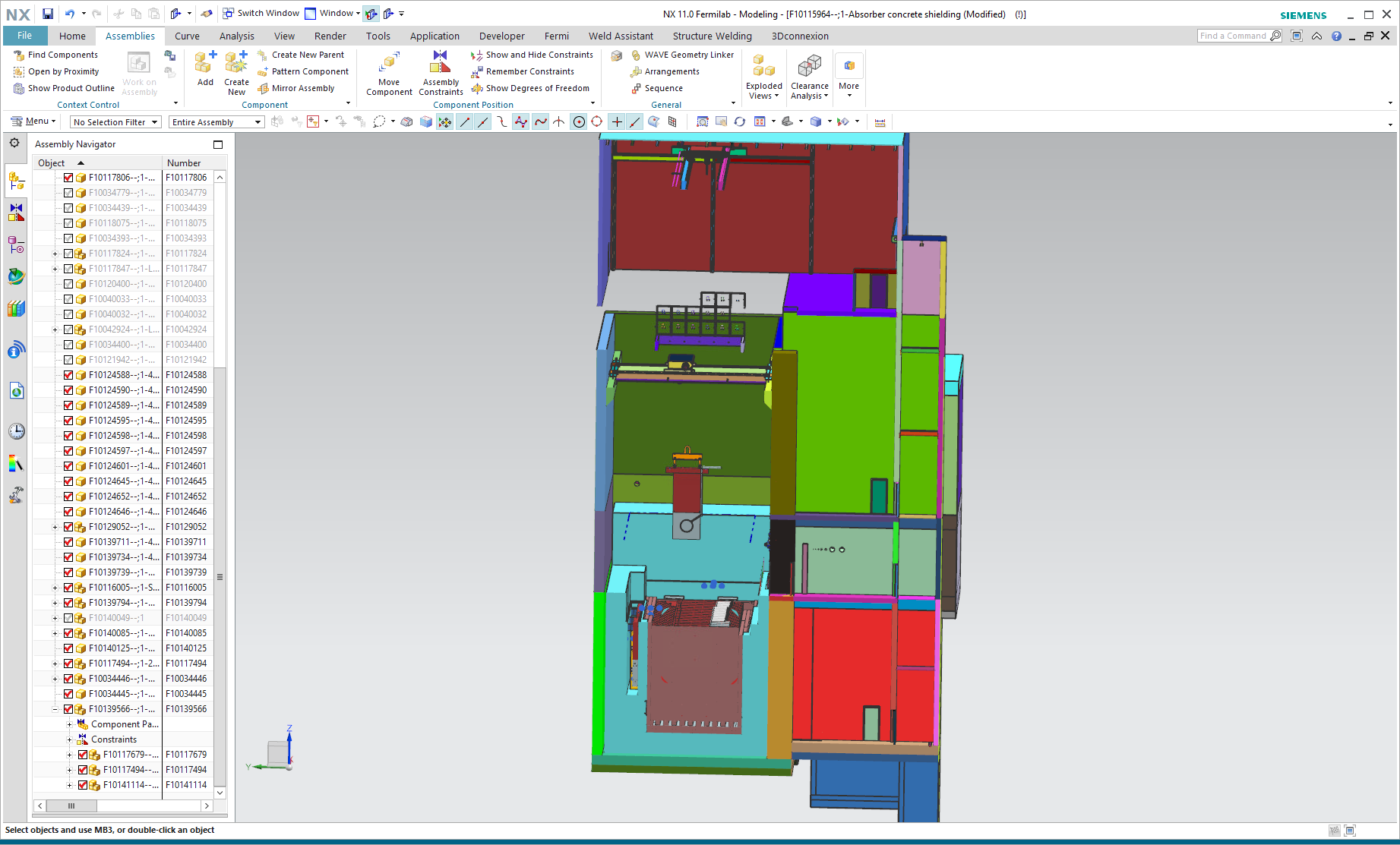 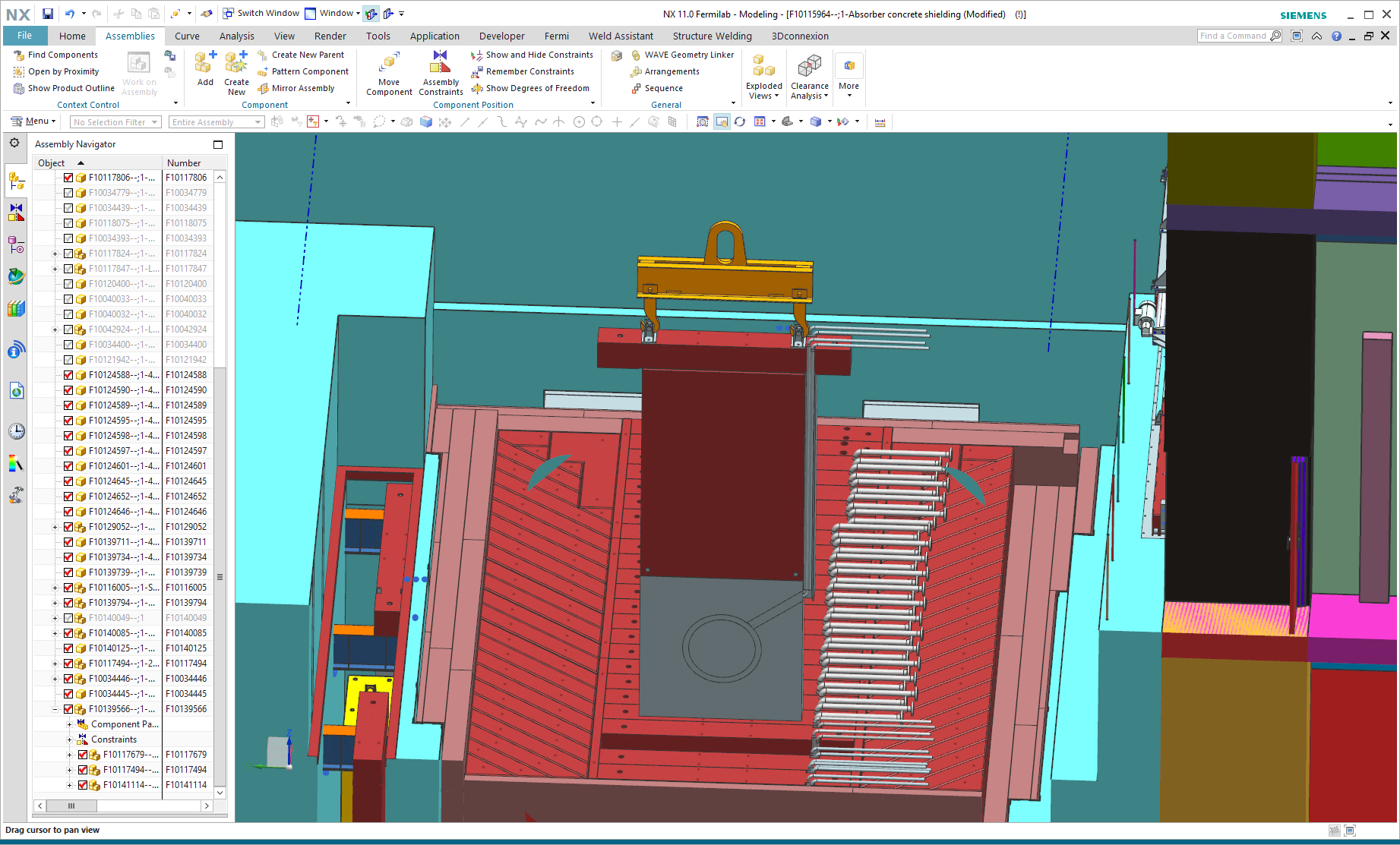 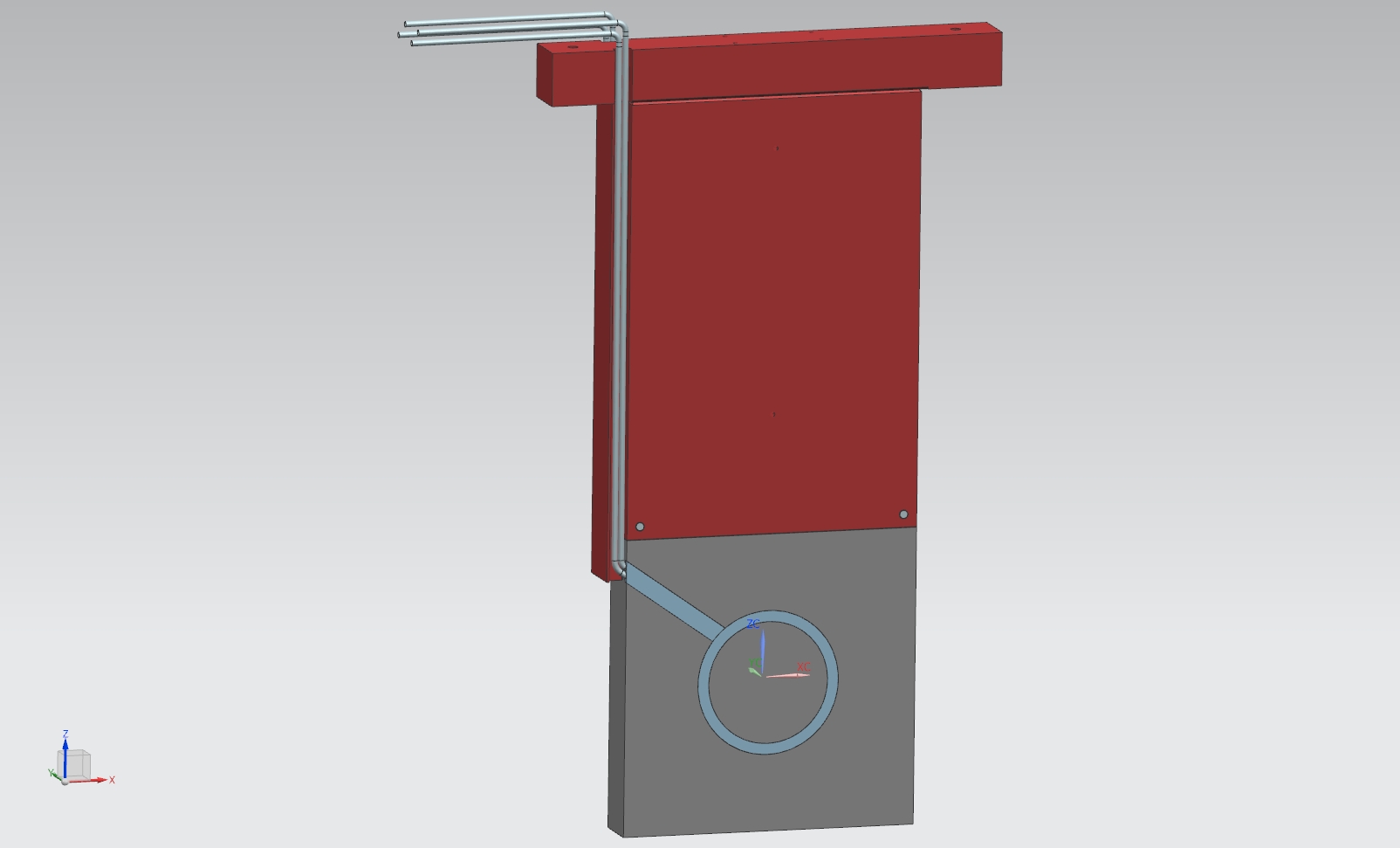 177.75”
67”
67-69”
6/26/2020
LBNF Hadron Absorber Plan for Final Design, Procurement and Assembly
35
Water lines connection
After masks and core blocks modules installation core blocks  and masks tubes are 
connected to the manifolds.
Water tubes
 connection
Manifold
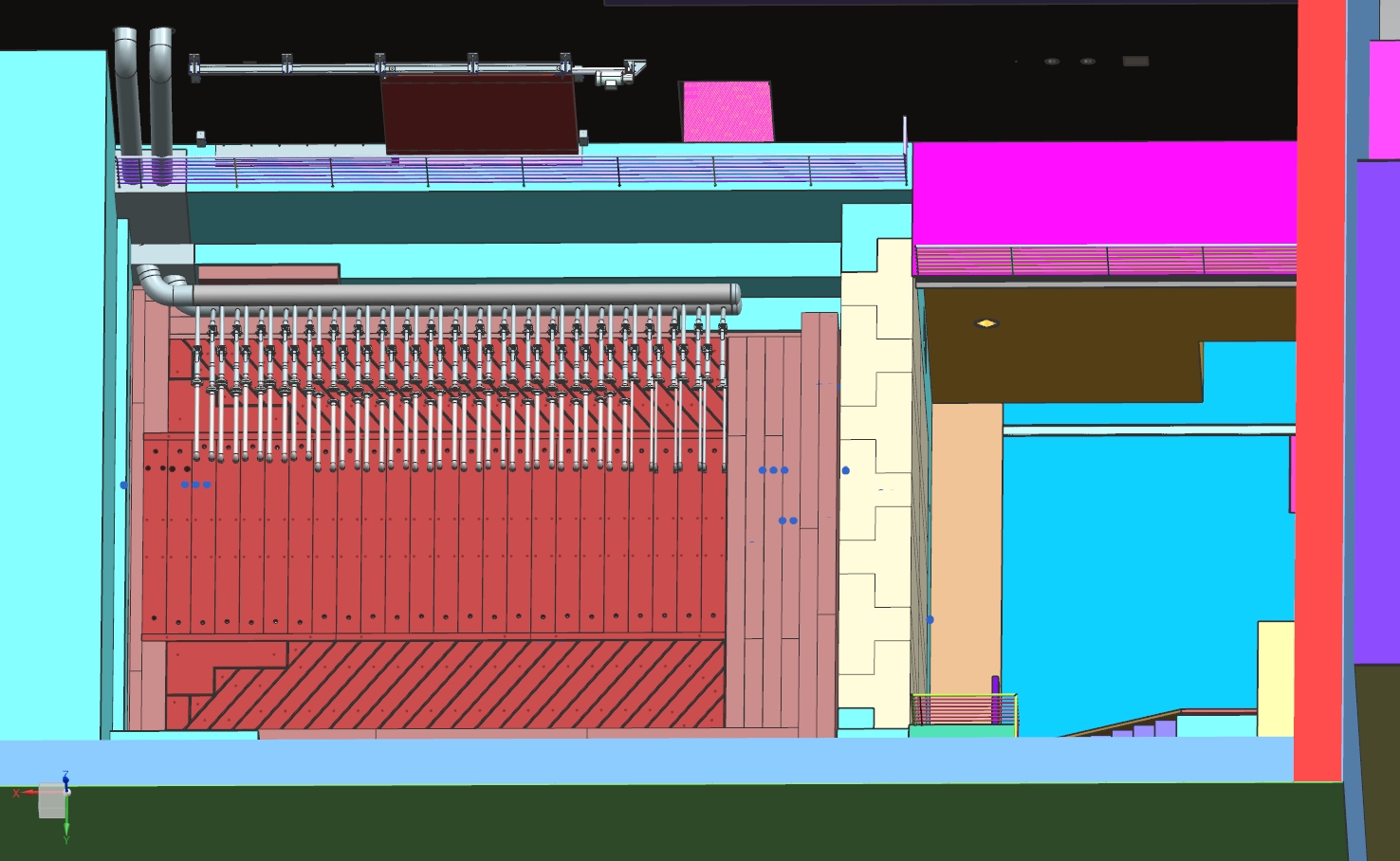 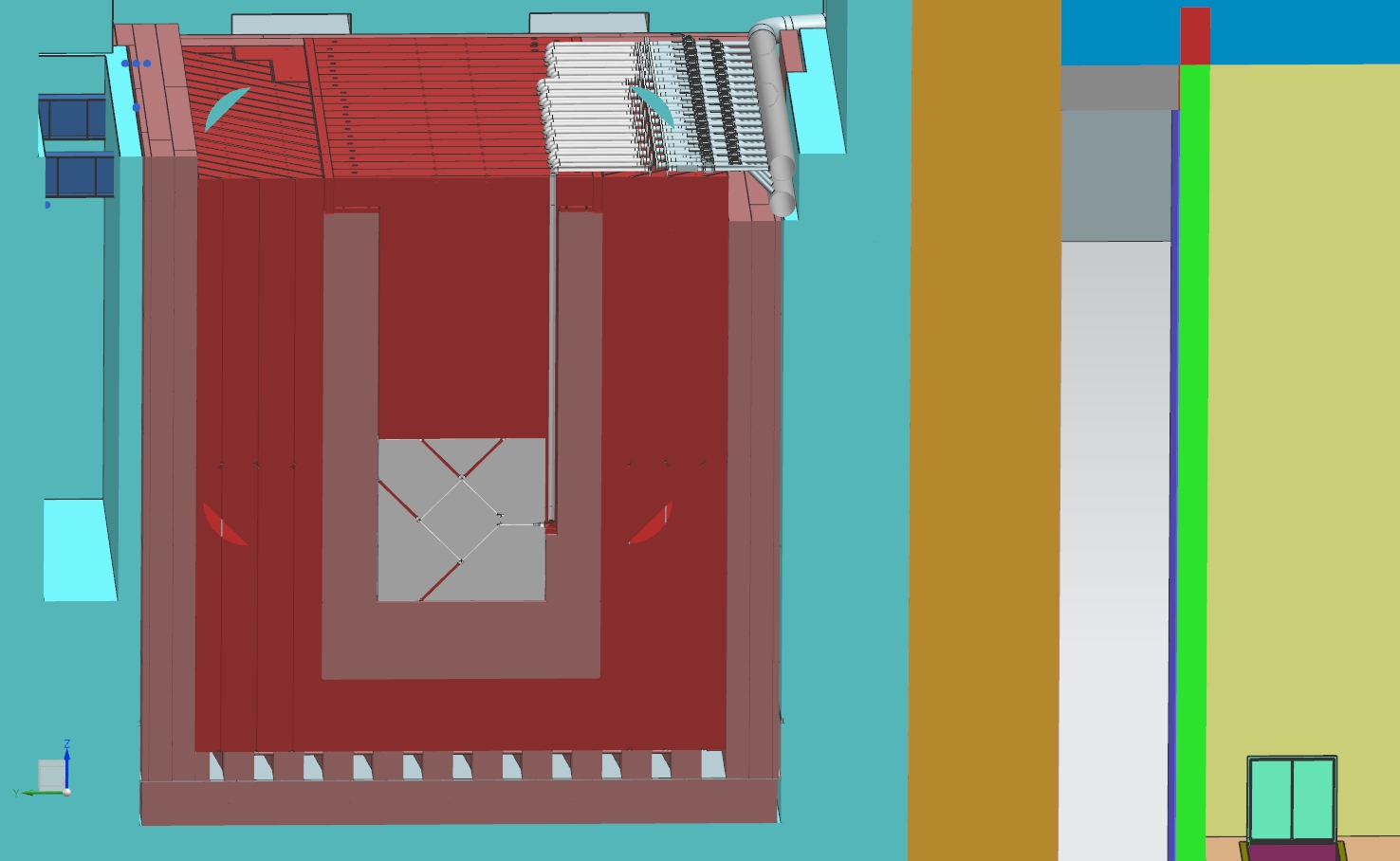 6/26/2020
LBNF Hadron Absorber Plan for Final Design, Procurement and Assembly
36
Top concrete blocks installation
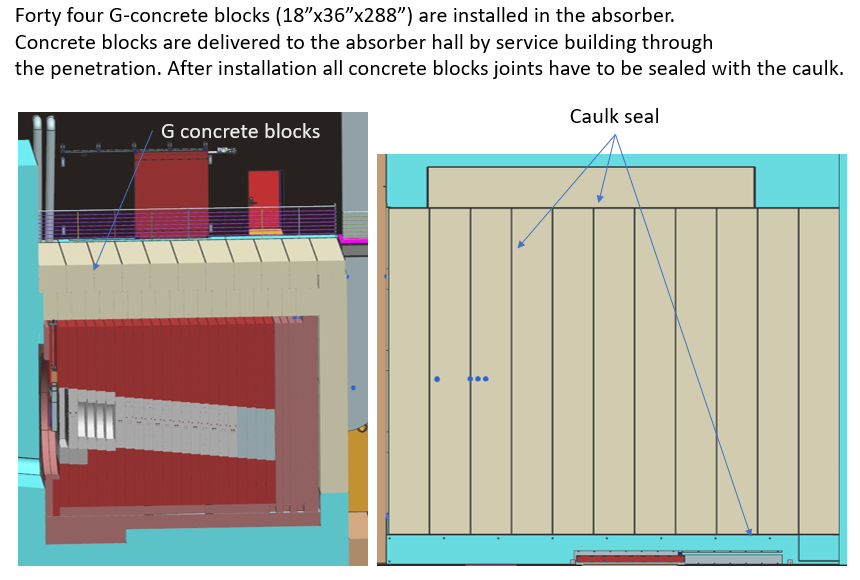 6/26/2020
LBNF Hadron Absorber Plan for Final Design, Procurement and Assembly
37
Conclusions
1. The final design of the absorber is planned to be started when the Absorber Complex MARS 
calculations, the core blocks and steel shielding thermo and stress analyses, 
the absorber-decay pipe, the absorber-water cooling system , the absorber- air cooling 
system, the absorber –Hadron monitor interface will be completed.
	2. The procurement plan and procurement specification is planned to be developed after the final 
design of the absorber completion.
	3. The absorber installation procedure based on the final design and assembly scheme is planned to 
be developed with the Fermilab quality standards.
6/26/2020
LBNF Hadron Absorber Plan for Final Design, Procurement and Assembly
38
Back up slides
6/26/2020
LBNF Hadron Absorber Plan for Final Design, Procurement and Assembly
39
Water cooling manifolds installation
The water cooling supply and return manifolds are delivered to the absorber in several pieces and final weld can be done in the place.
Supply 
manifold
Return
manifold
RAW room door
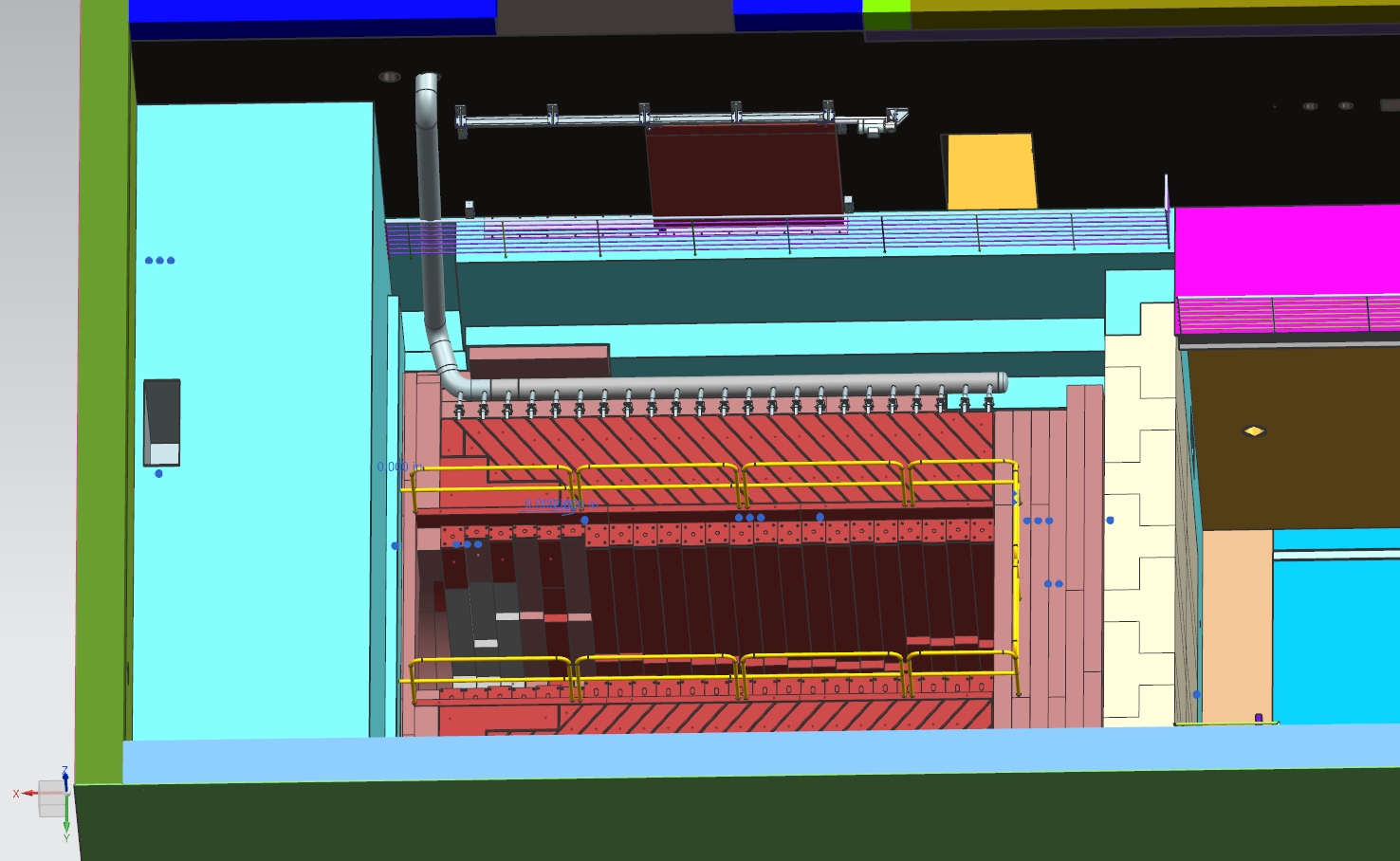 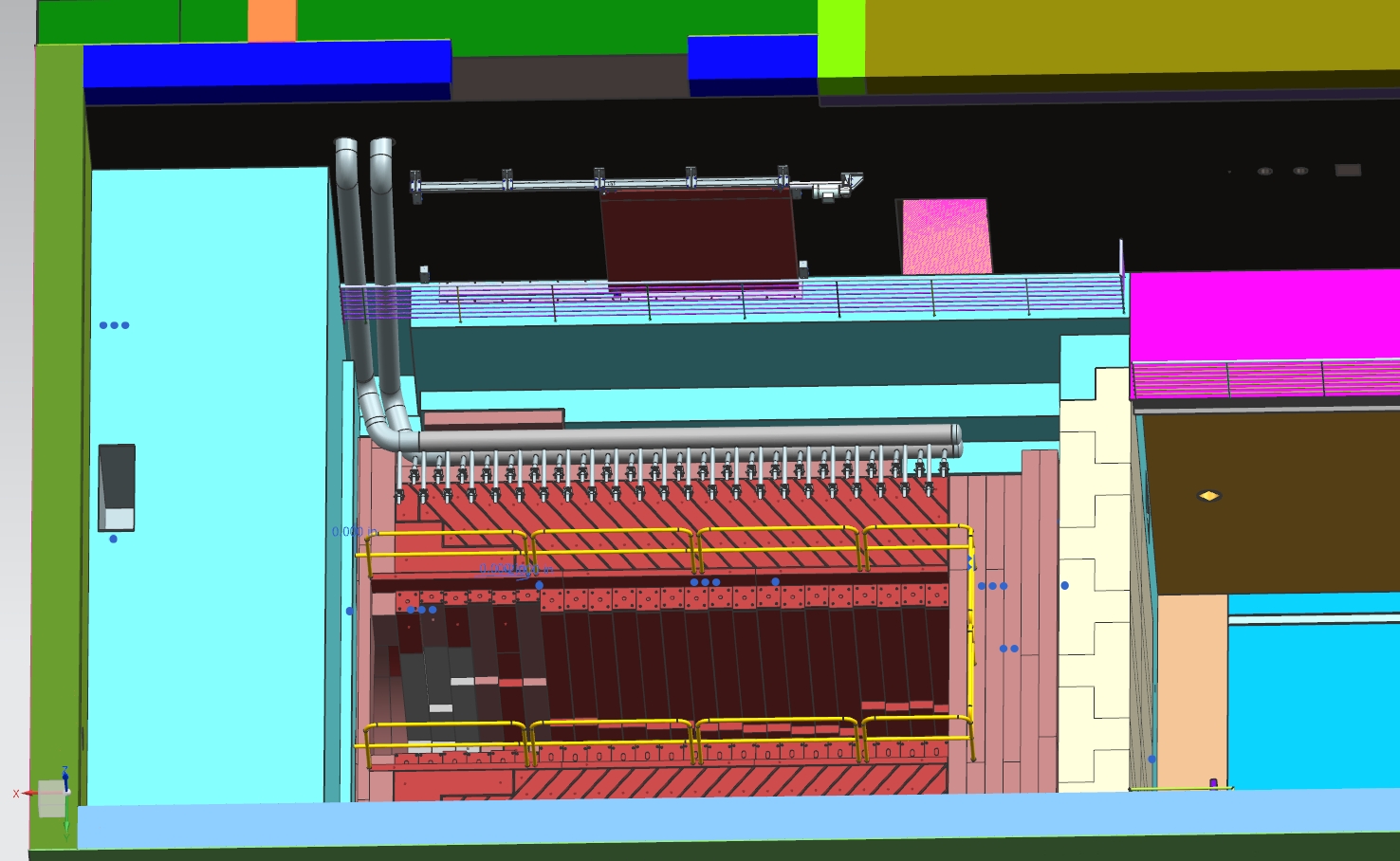 Temporary 
hand rails
LBNF Hadron Absorber Plan for Final Design, Procurement and Assembly
6/26/2020
40